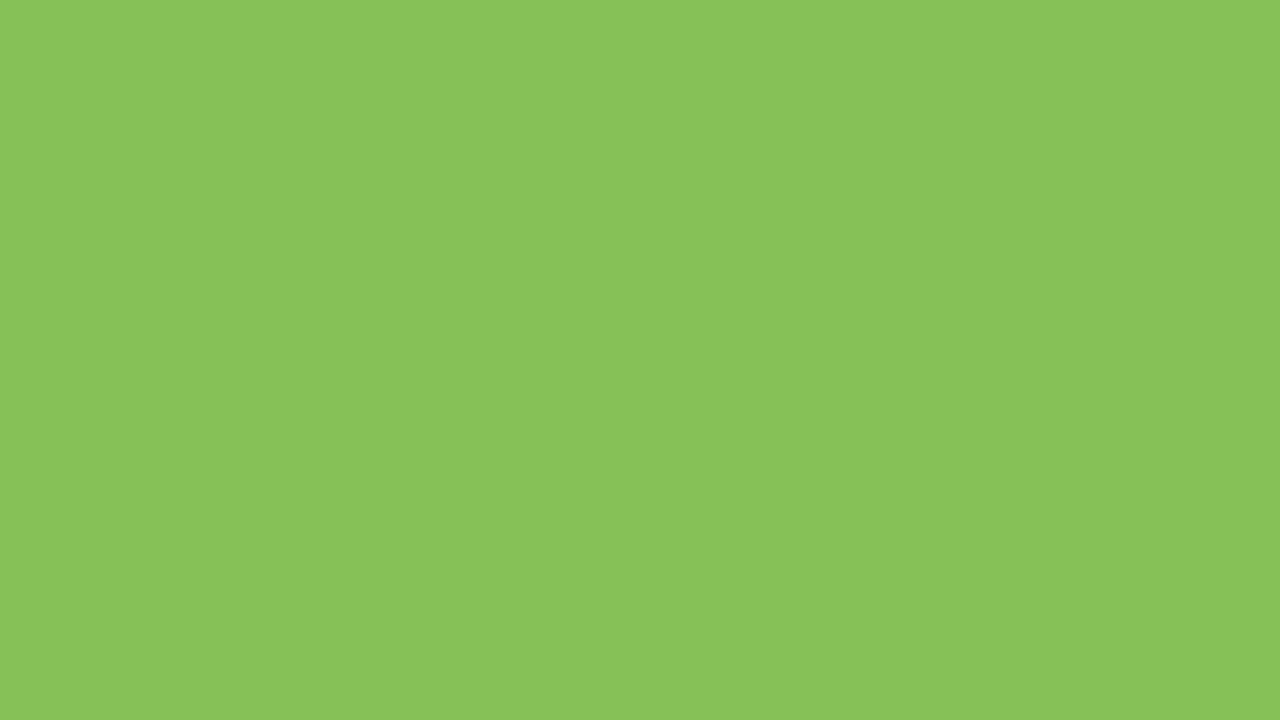 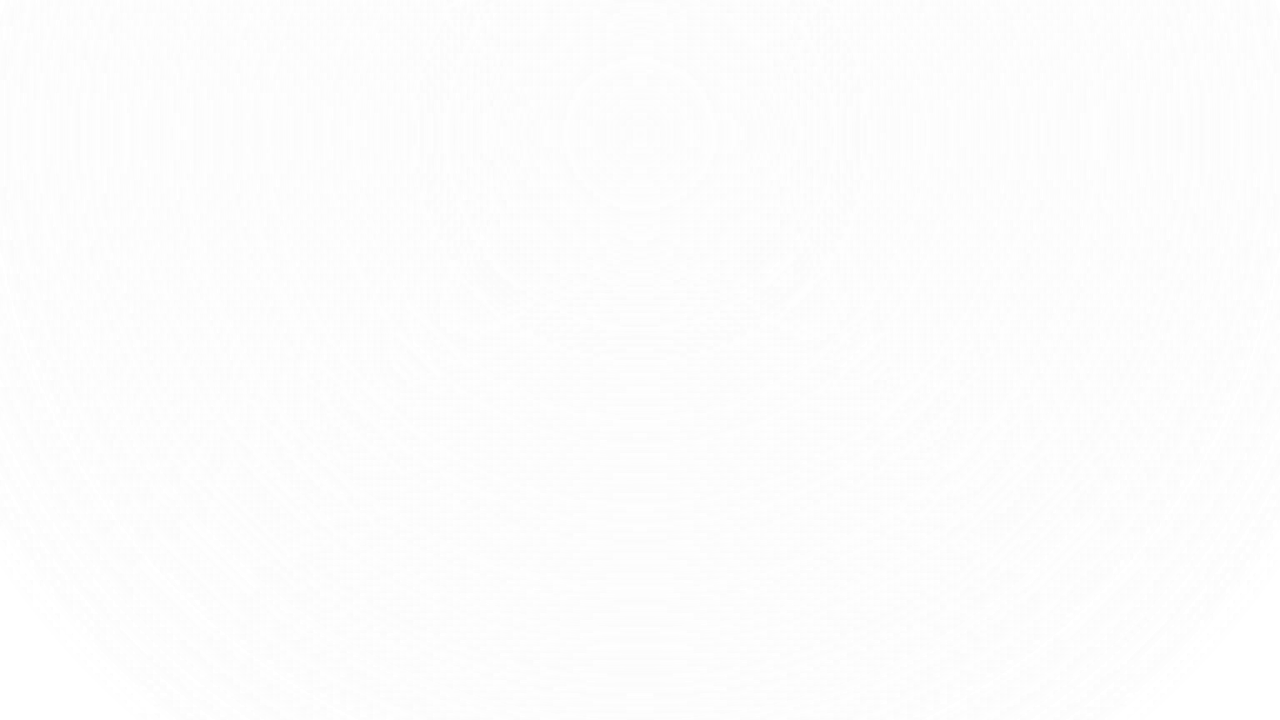 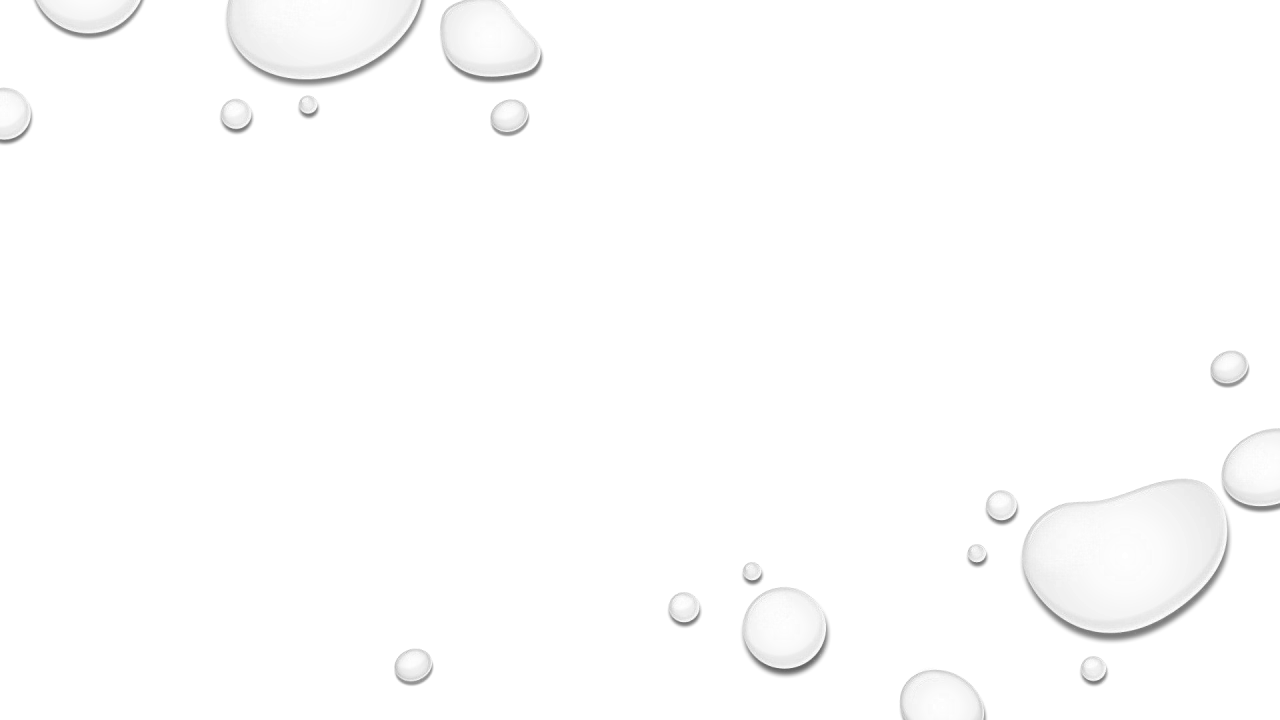 DOWNSTREAM
PROCESSING
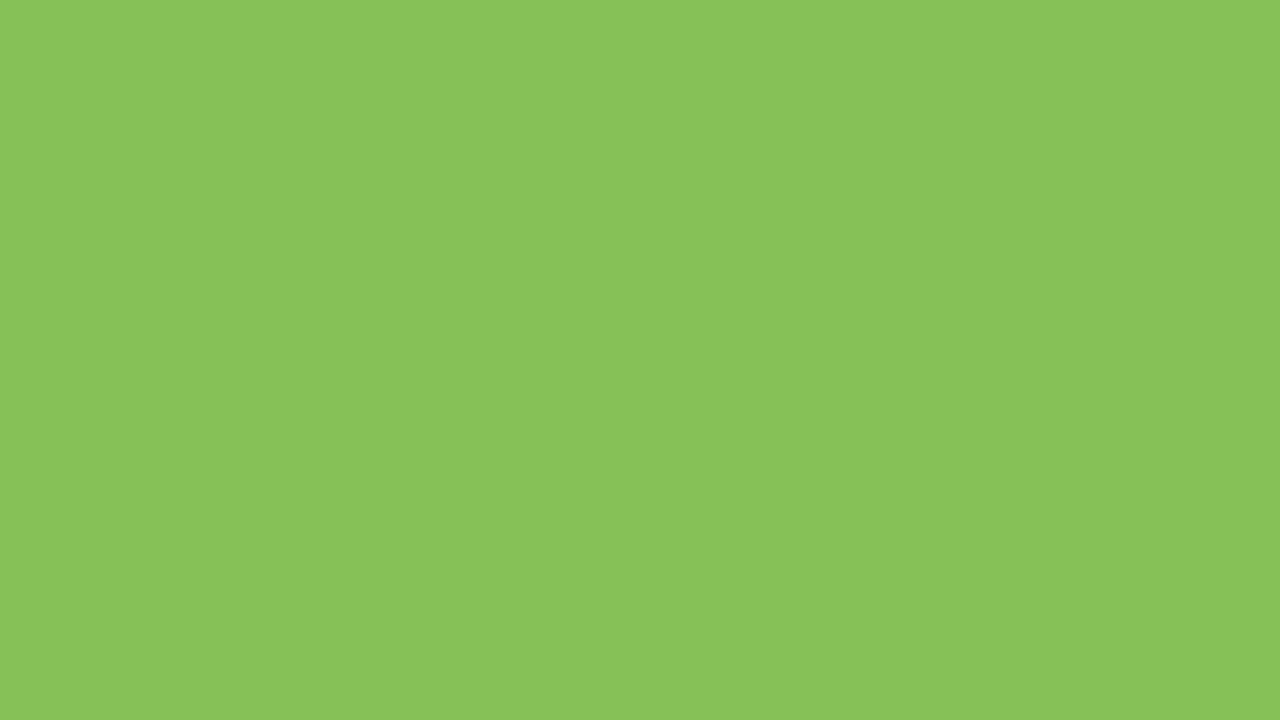 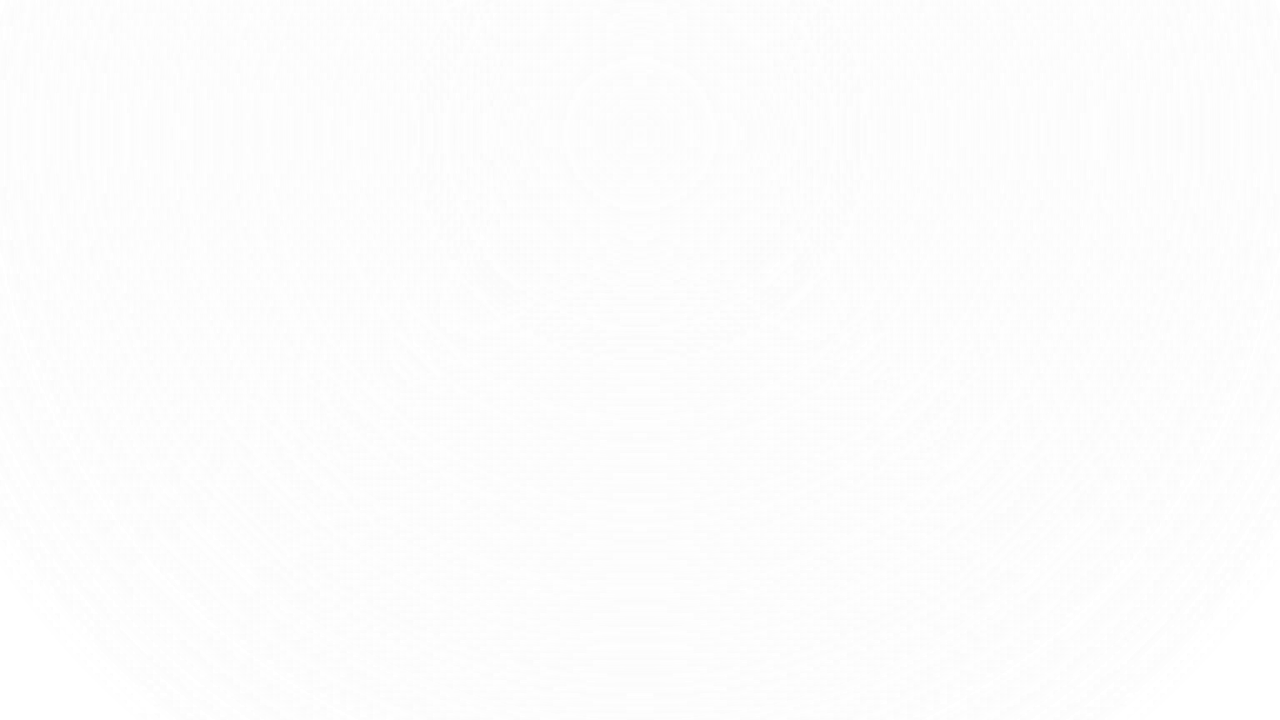 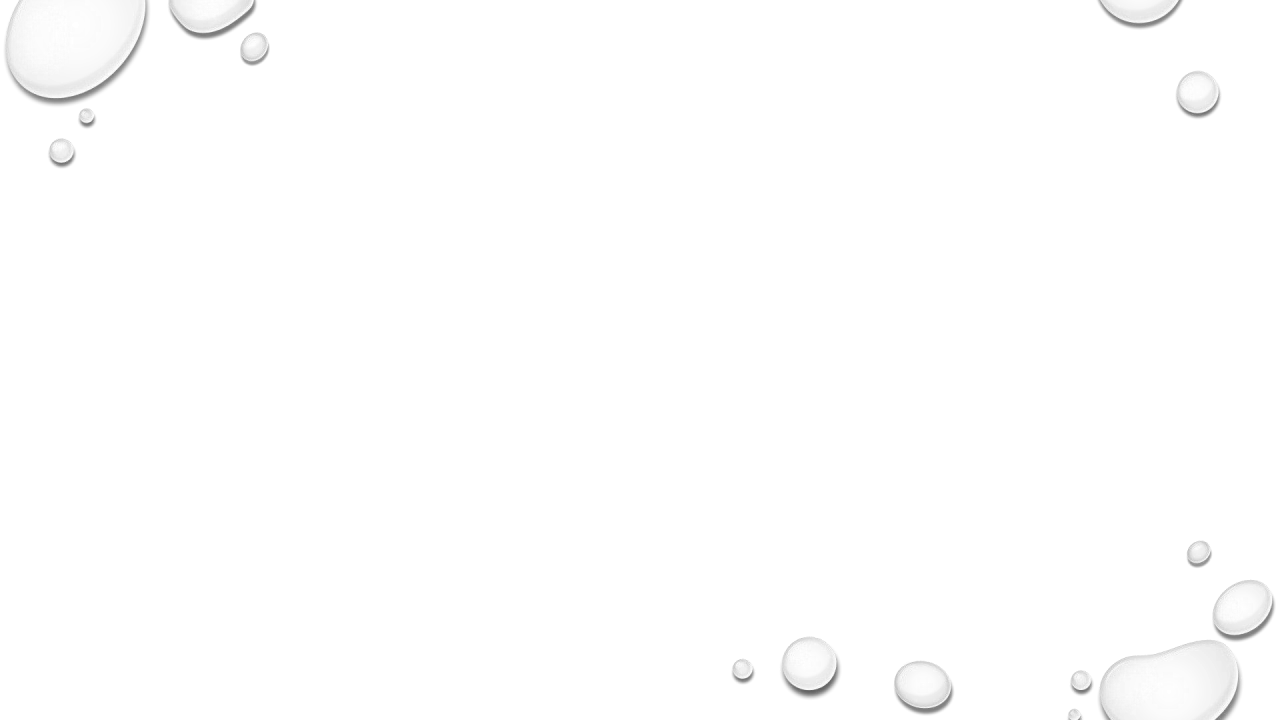 WHAT  IS  DOWNSTREAM
PROCESSING  ???
The  various  process  used  for  actual  Recovery  and
purification    of    biosynthetic    products    from    a
fermentation or any other  industrial process together
constitute a downstream processing.
4
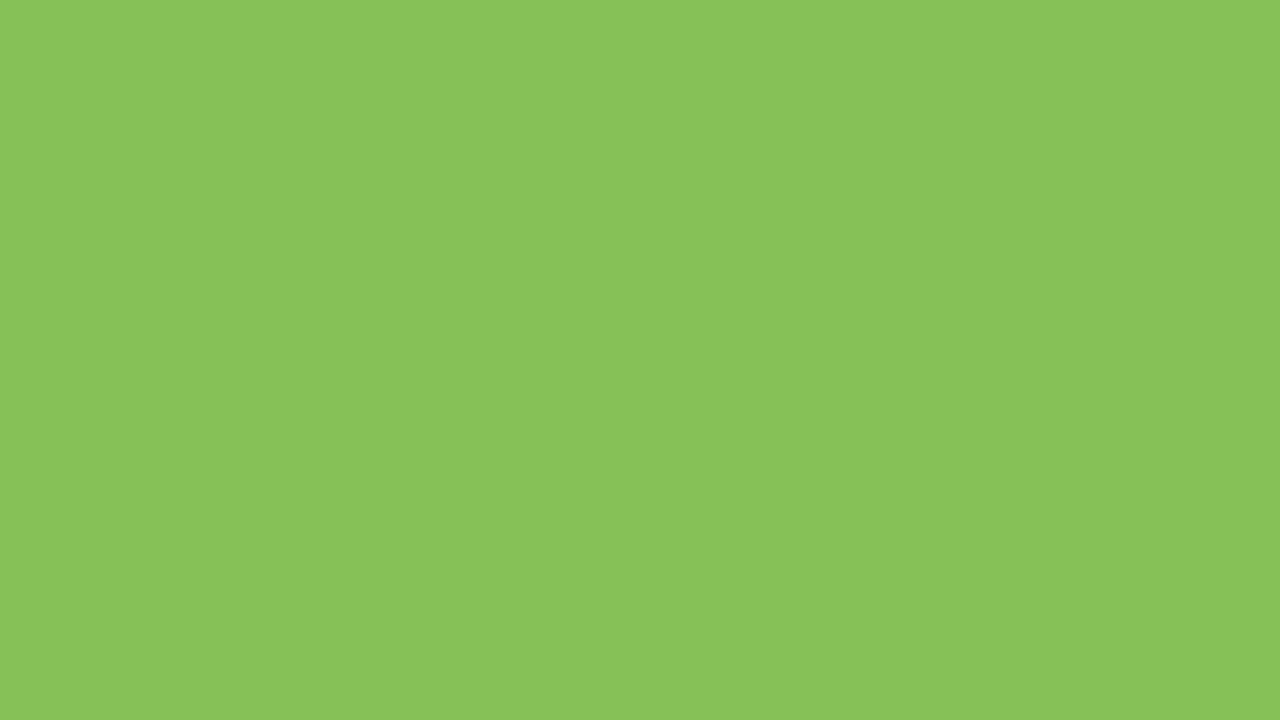 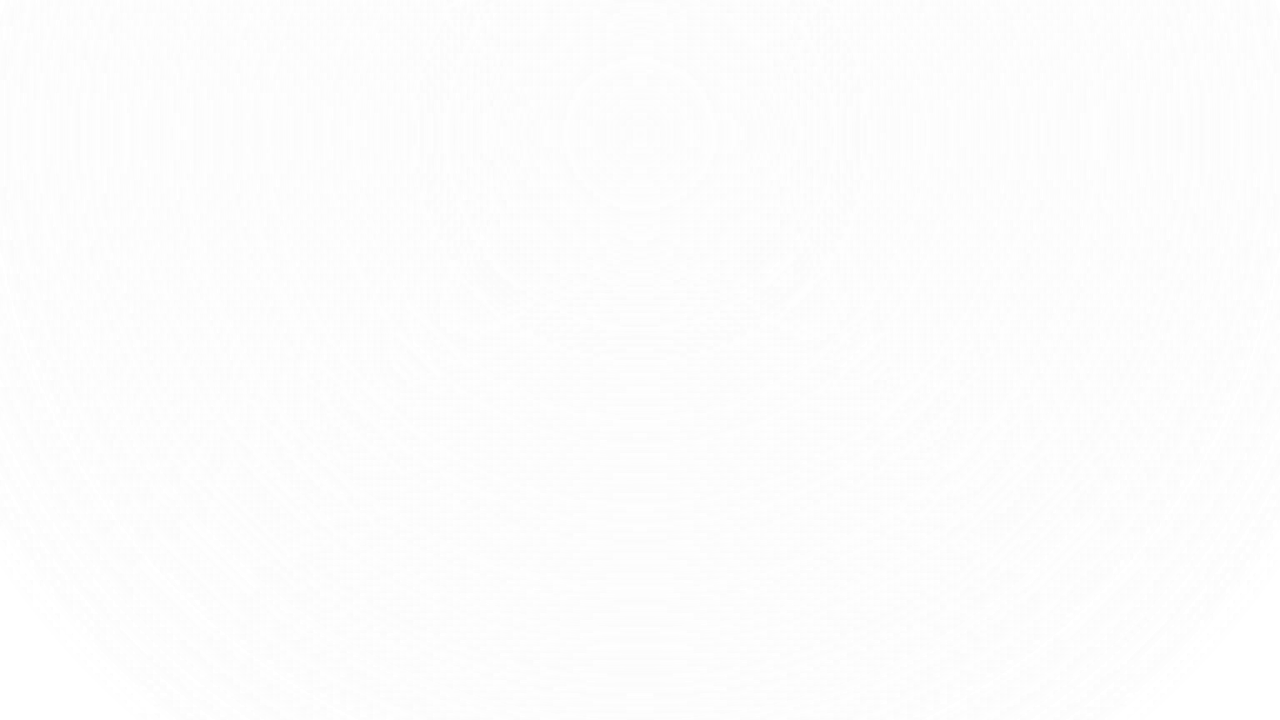 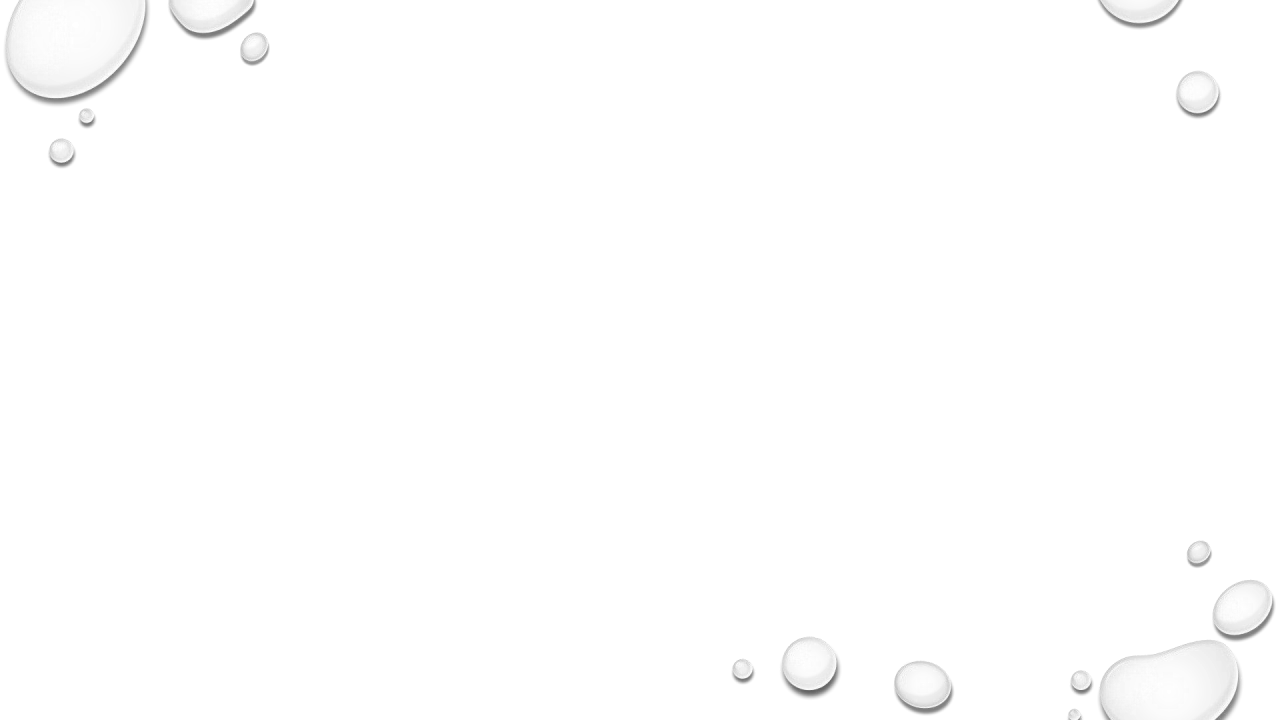 WHAT  ARE  THOSE  PROCESSES  ???
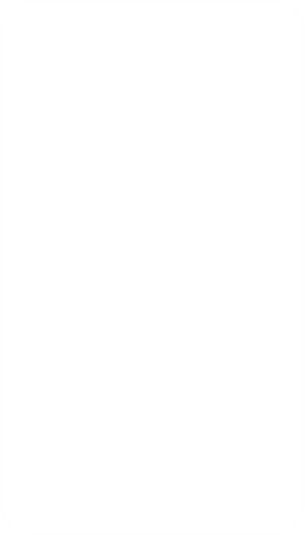 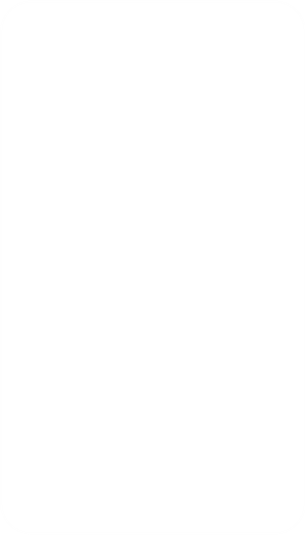 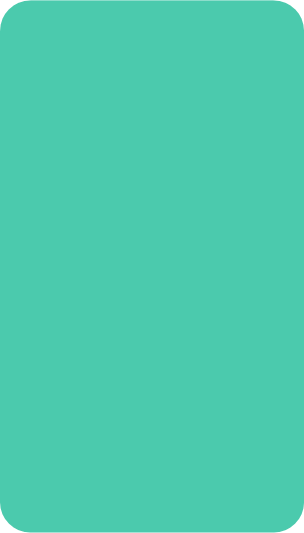 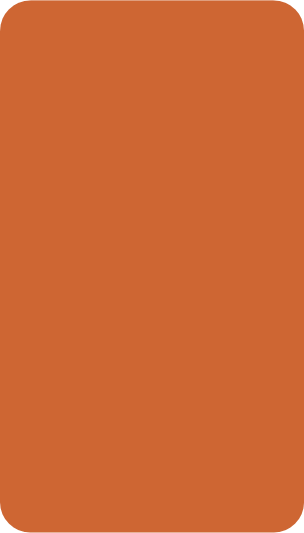 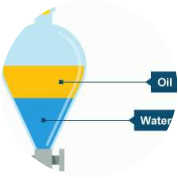 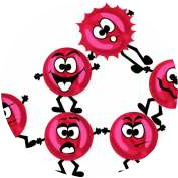 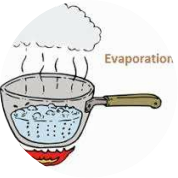 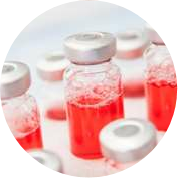 Isolation or  
extraction of
product
Removal of
insoluble
Packaging of
product
concentration of
product
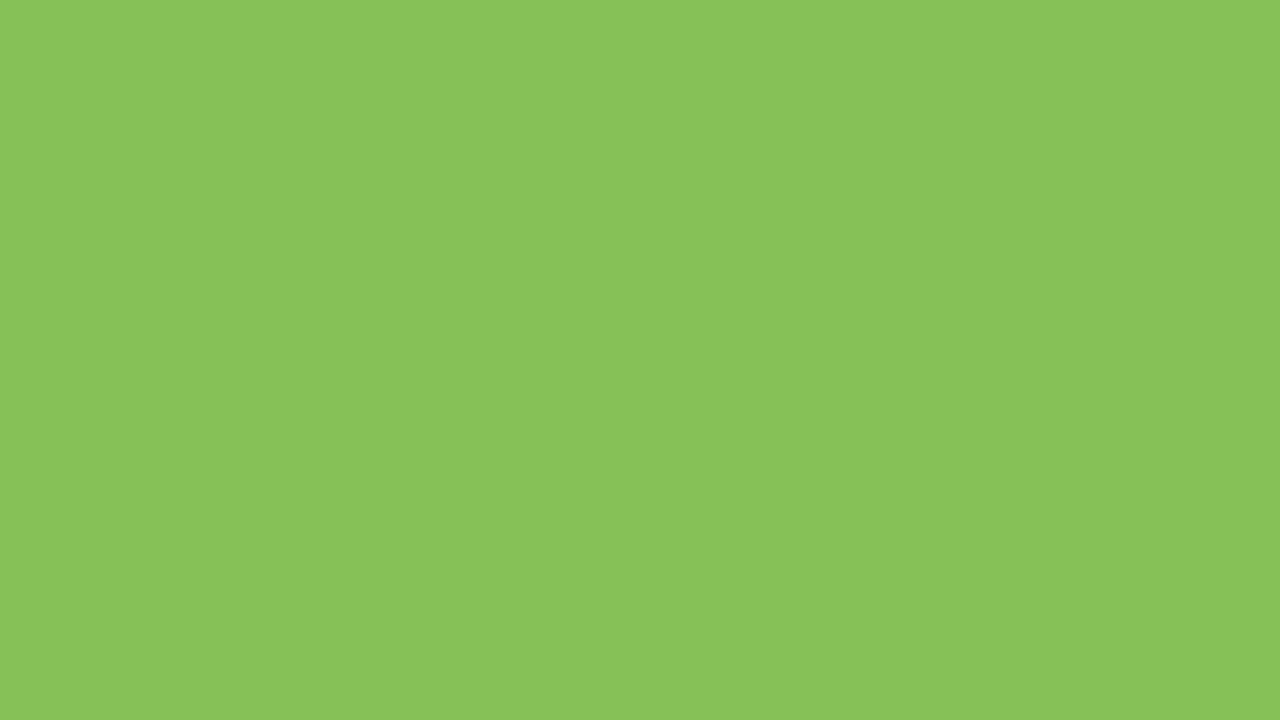 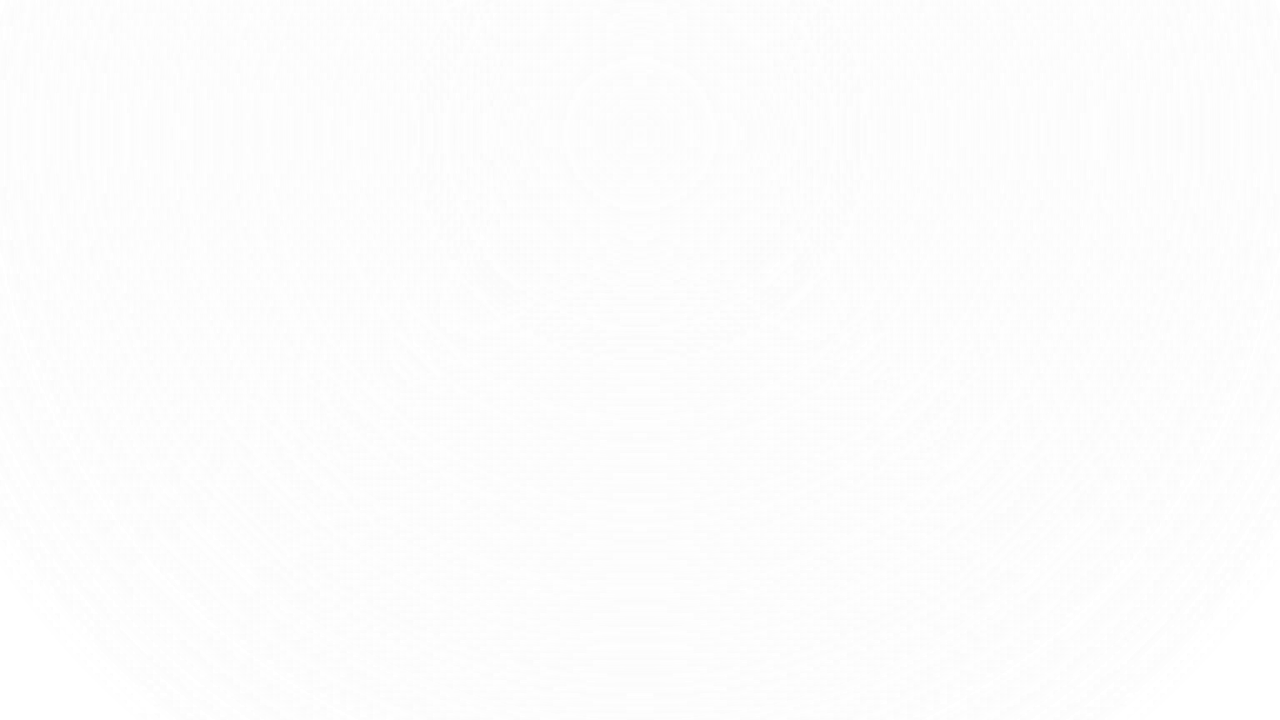 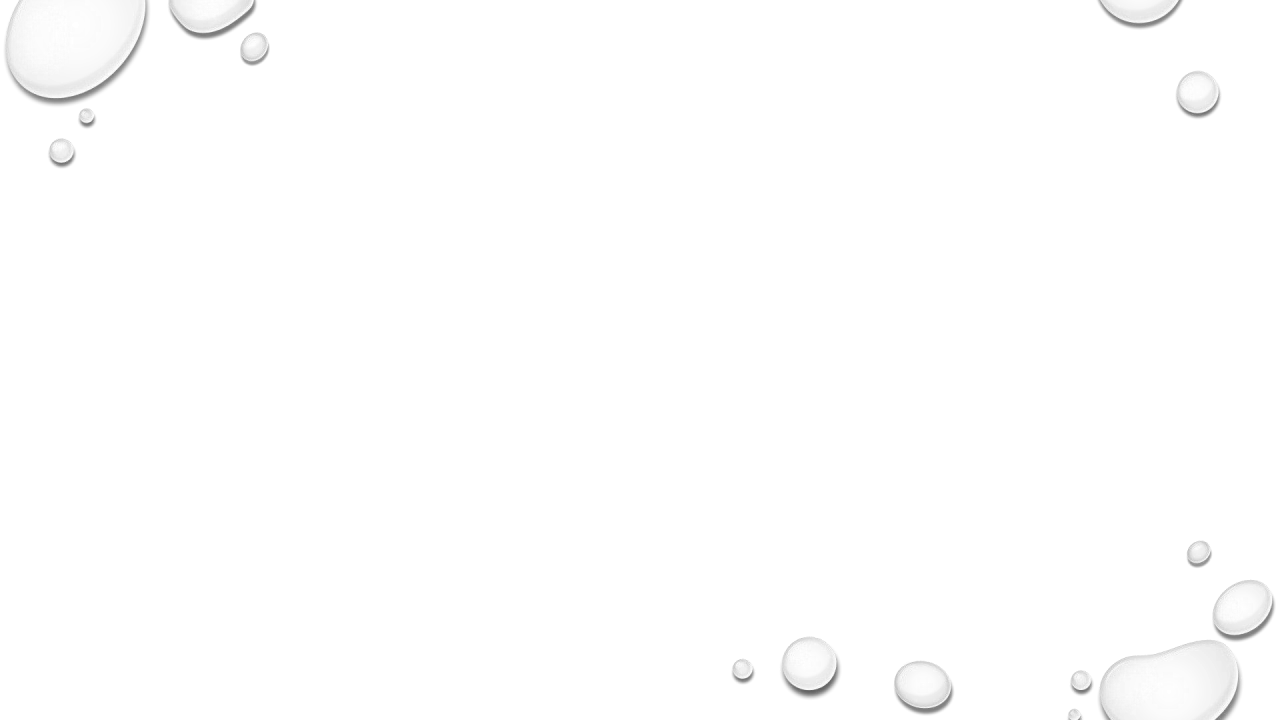 WHAT  ARE  THE  CLASSES  OF
PRODUCT  OBTAINED???
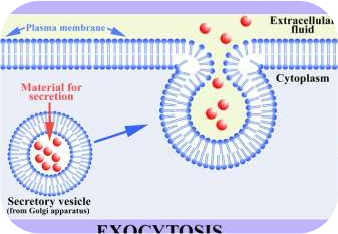 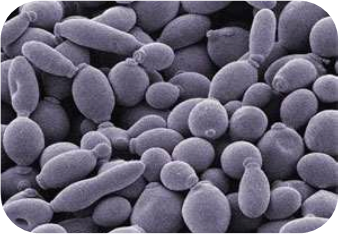 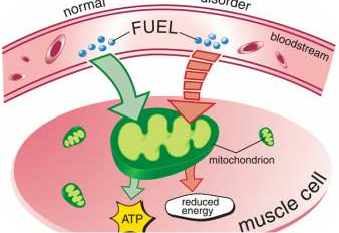 Intracellular type
Cell itself
Extracellular type
• Enzymes
• Bakers yeast
• Antibiotics
• Vitamins
• Bio-fertilizers
• Alcohol
IF  THE  PRODUCT  IS  THE  CELL  ITSELF
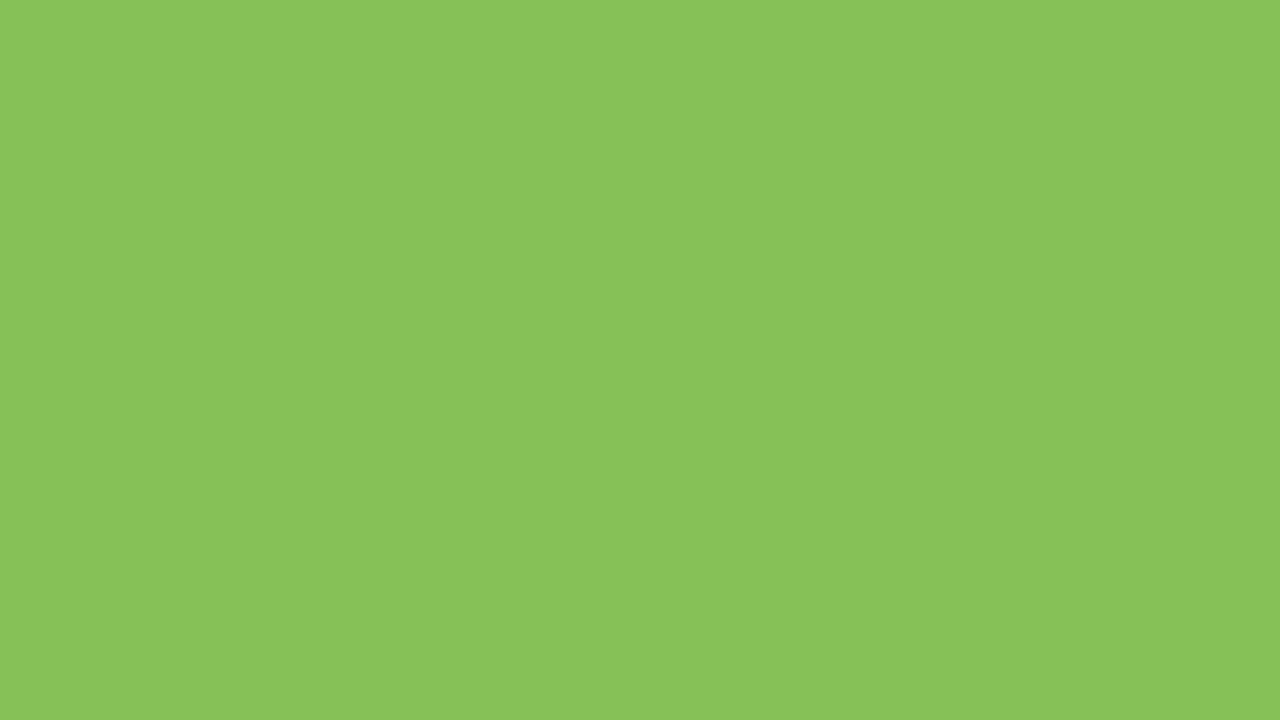 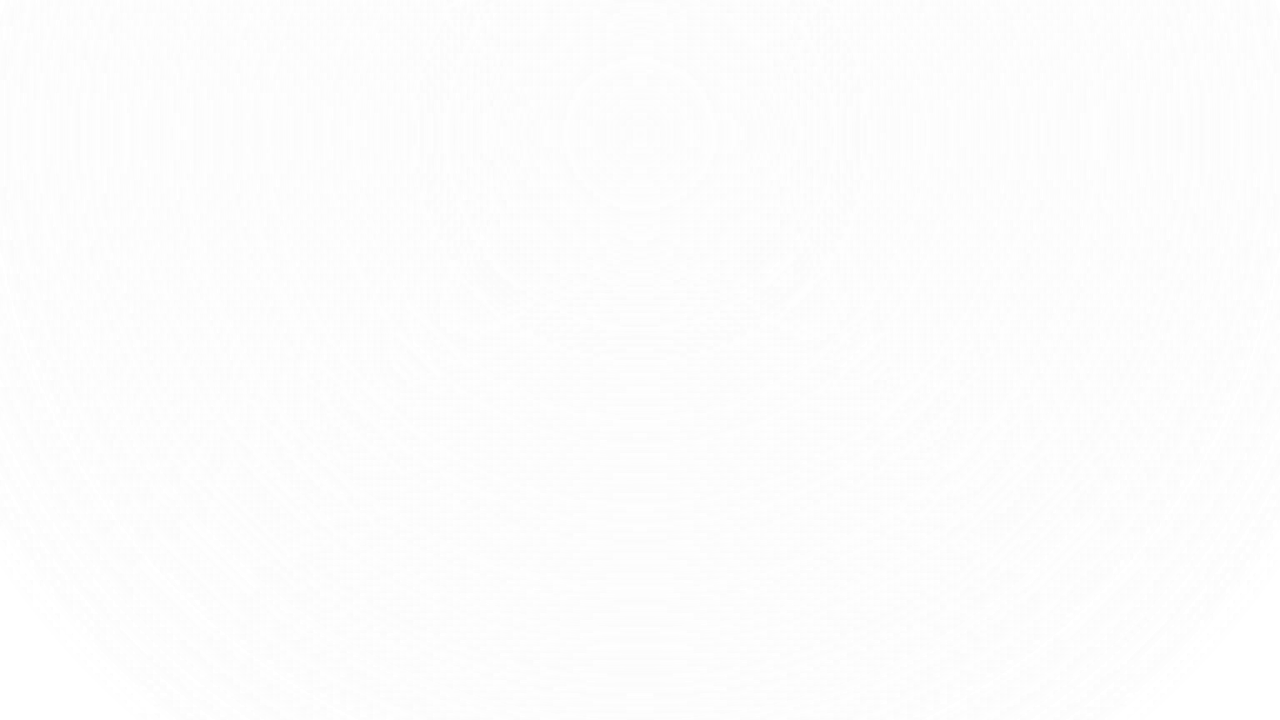 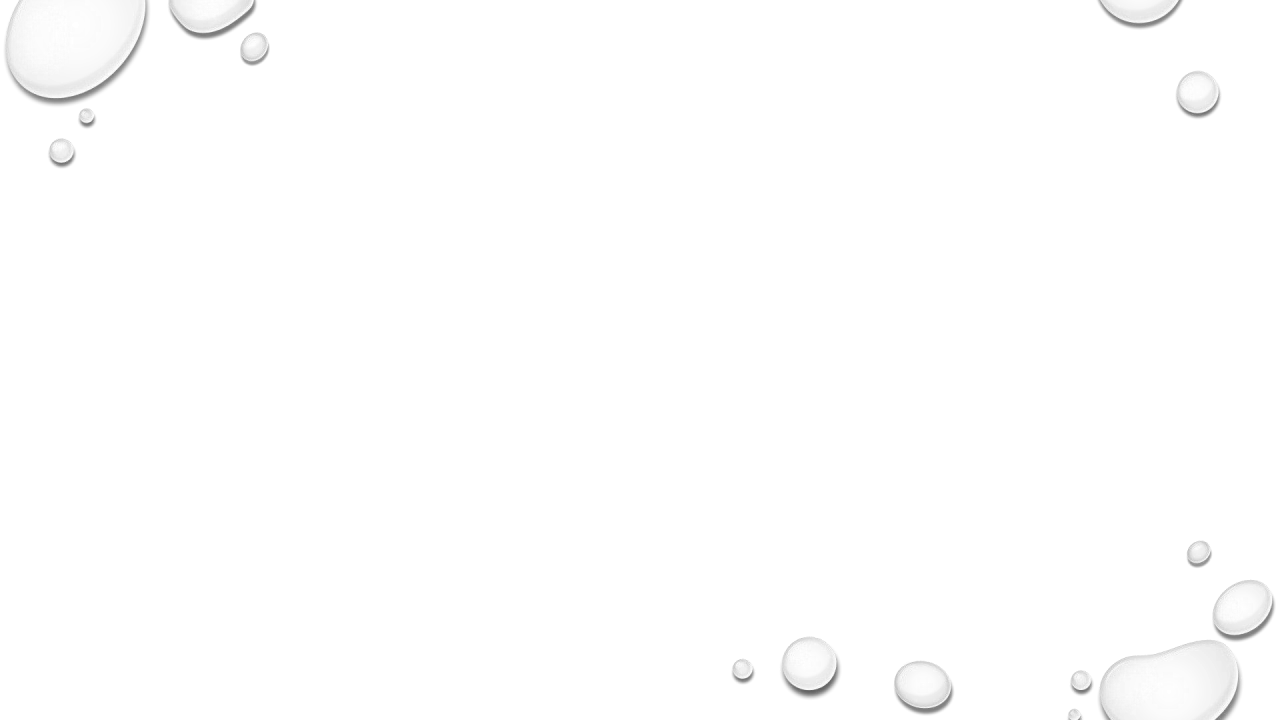 ???
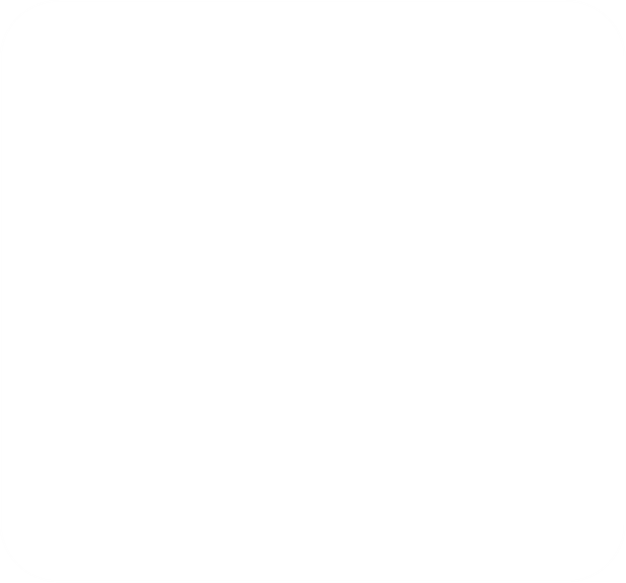 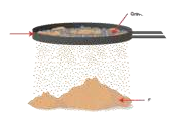 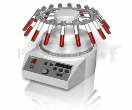 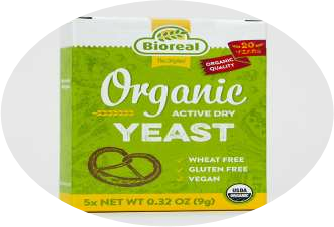 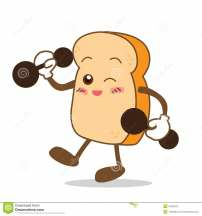 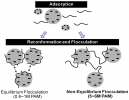 Separation of particles
Cooling and
• Filtration
packaging
• Centrifugation
• Flocculation and floatation
-
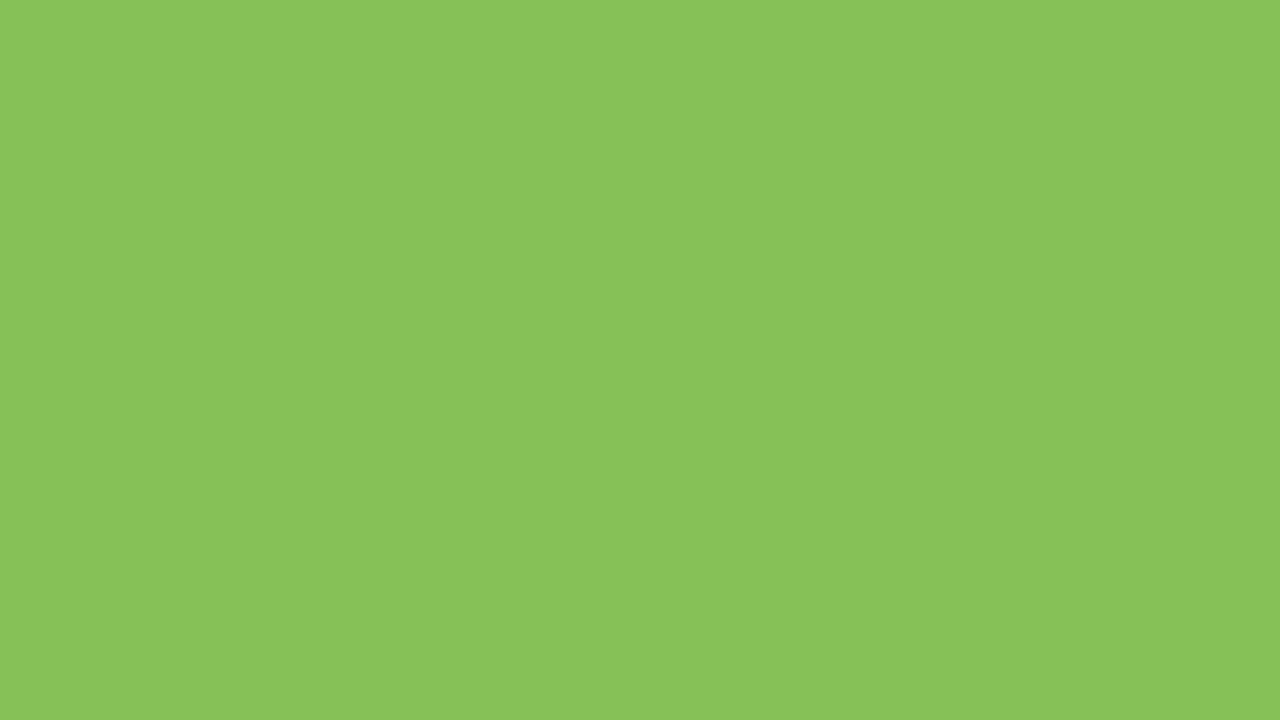 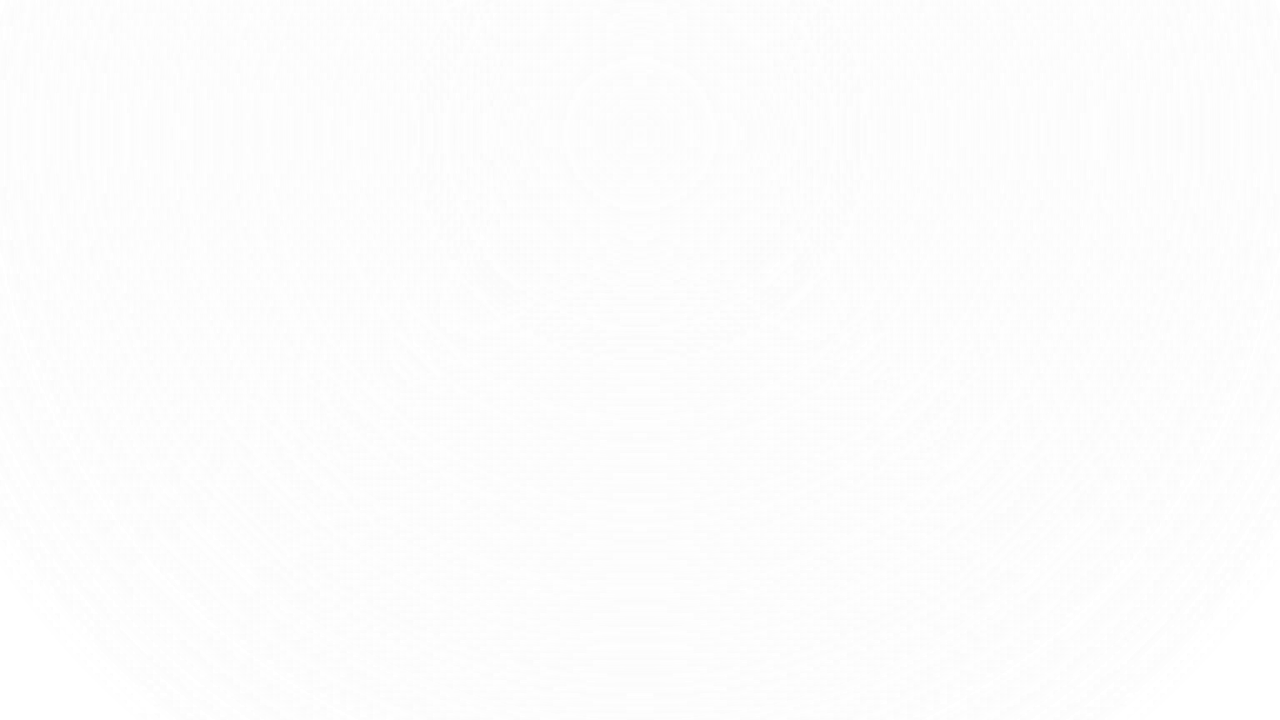 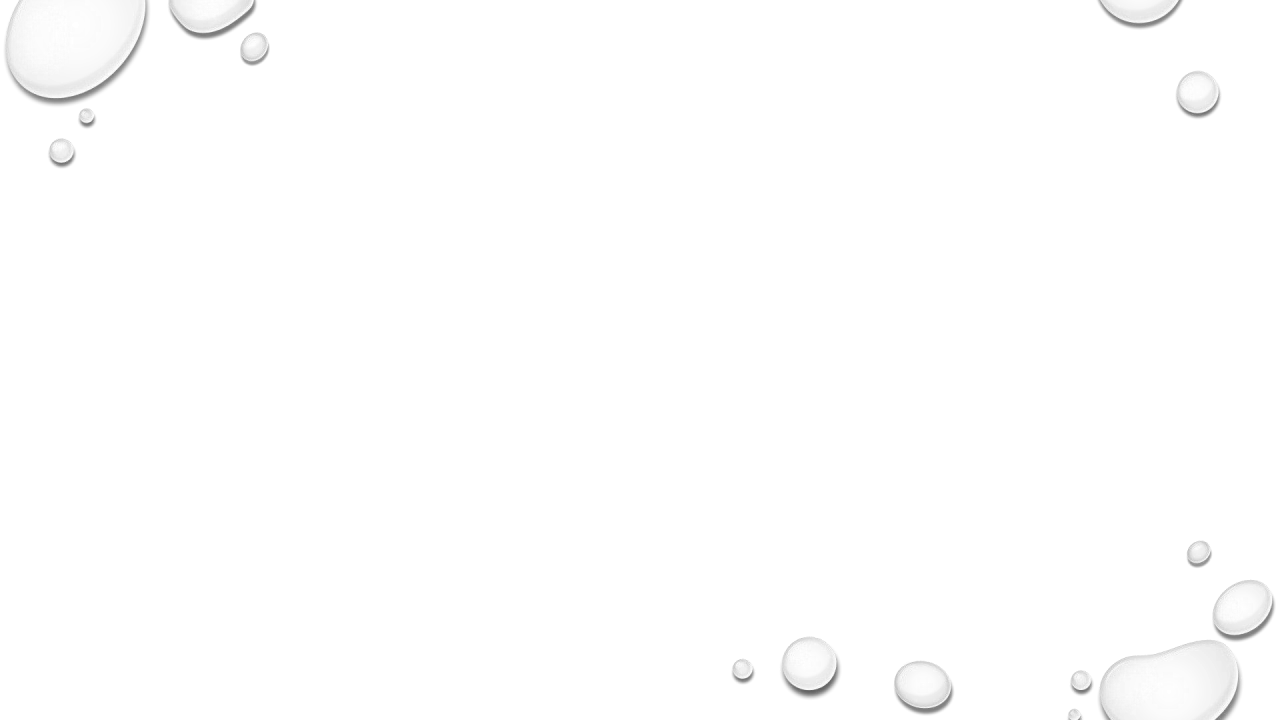 IF  THE  PRODUCT  IS  EXCRETED  OUTSIDE
THE  CELL  ??
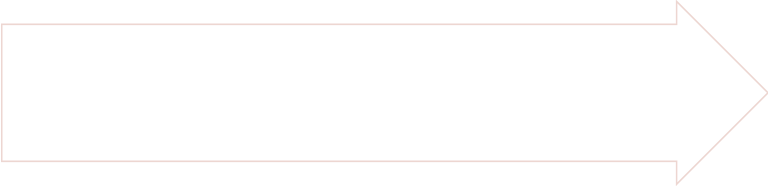 • Centrifugation or filtration
Separation of
Particles
• Flocculation and floatation
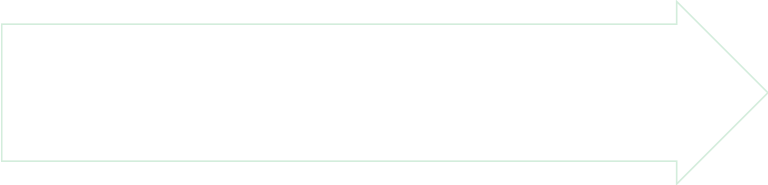 •  Liquid-liquid extraction
Extraction
•  Whole broth extraction
•  Aqueous Multiphase Extraction
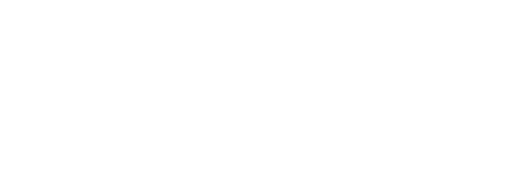 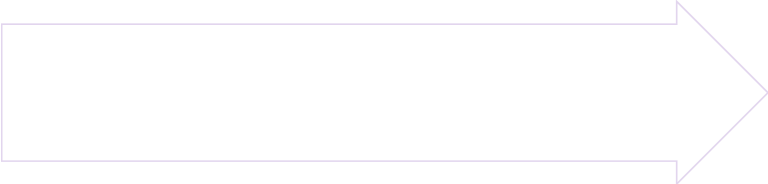 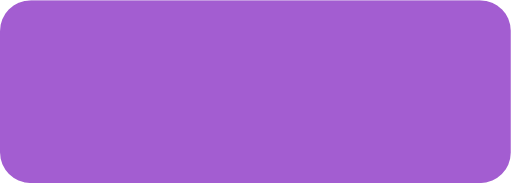 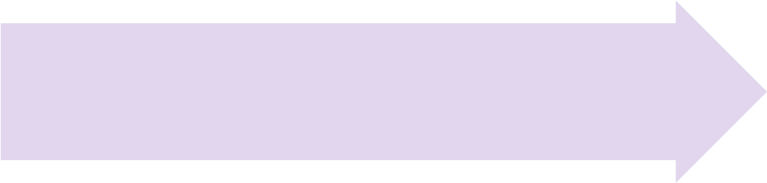 •  Chromatographic techniques
•  Evaporation process
Concentration
•  Crystallization
•  Adsorption
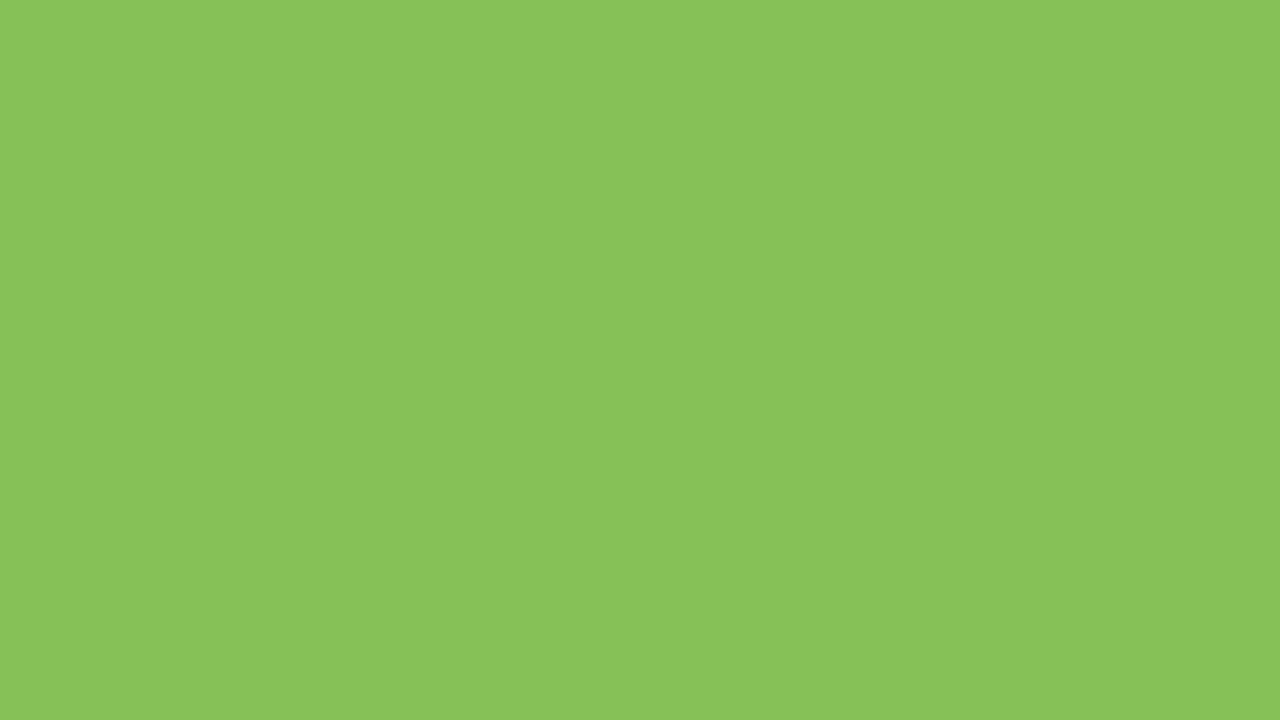 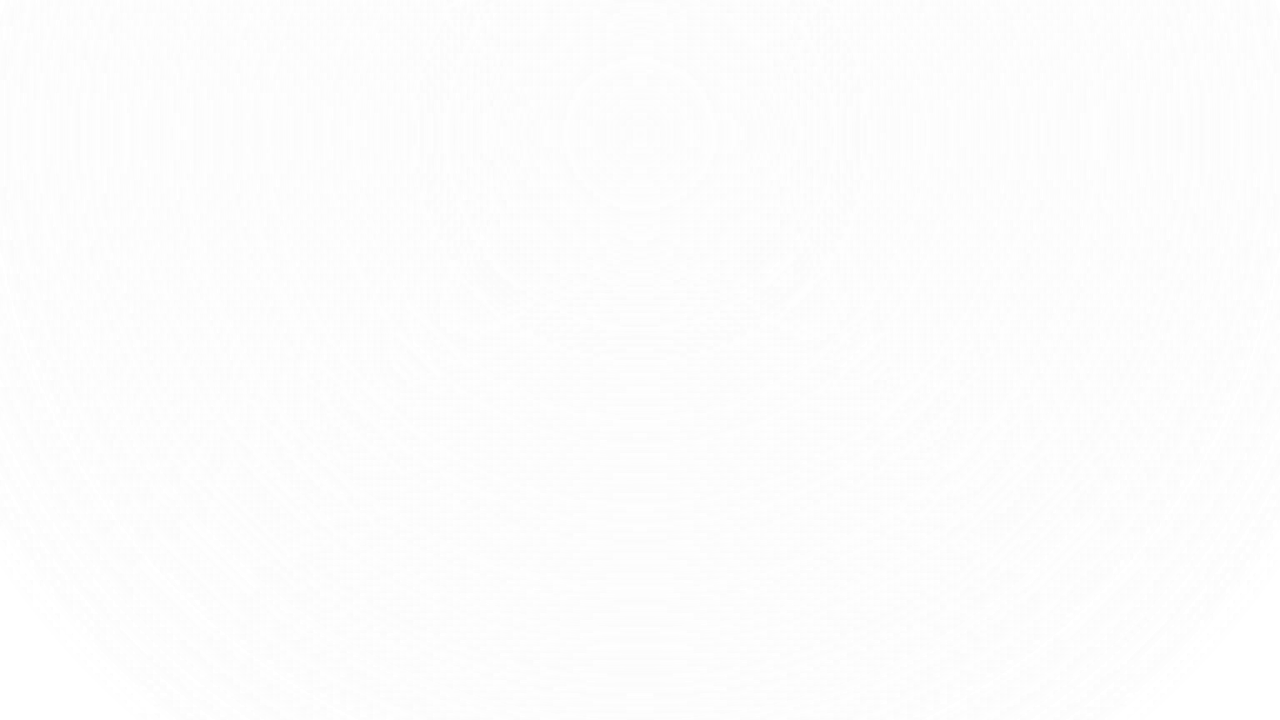 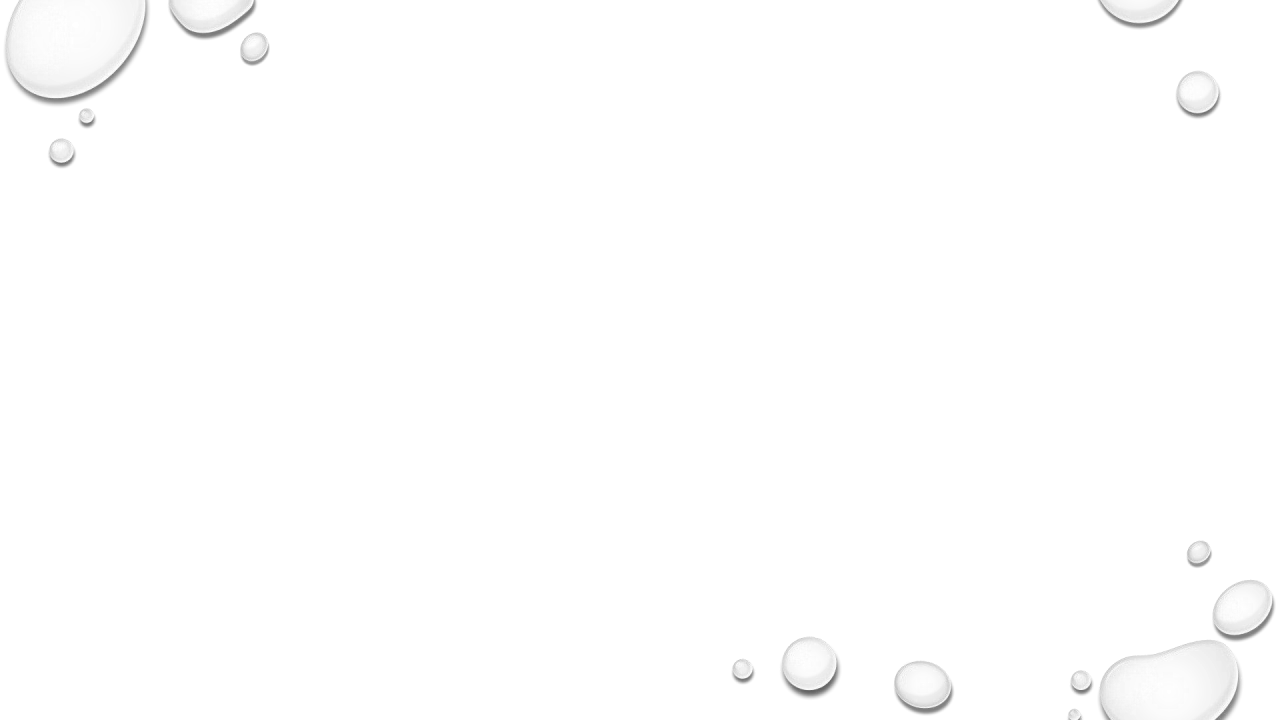 IF  THE  PRODUCT  IS  INTRACELLULAR  ???
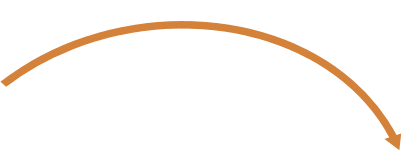 Concentration
Disintegration
of cells
• Filtration
• Centrifugation
•  Liquid-liquid
extraction
• Evaporation
• Flocculation
and floatation
• Membrane
filtration
• Mechanical
cell disruption
•  Whole broth
extraction
Separation
of particles
• Chromatography
techniques
• Drying
•  Aqueous
multiphase
extraction
• Lysis
• Adsorption
Extraction
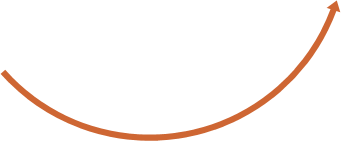 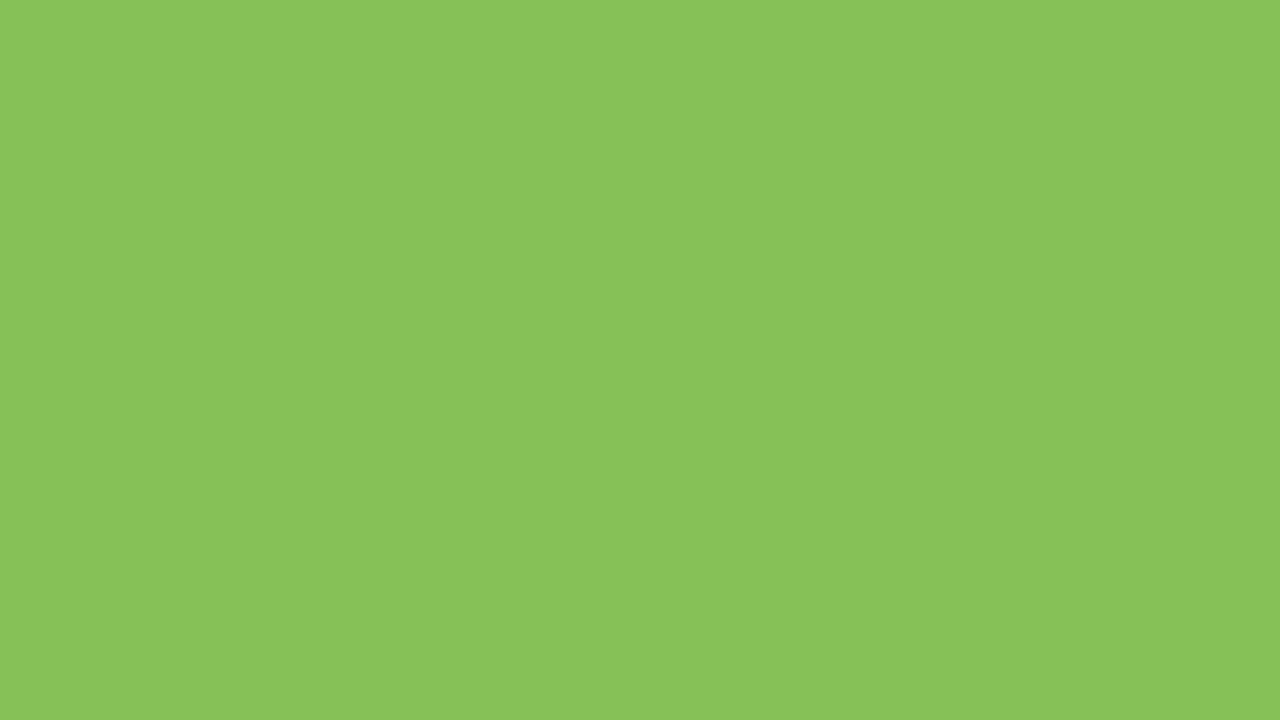 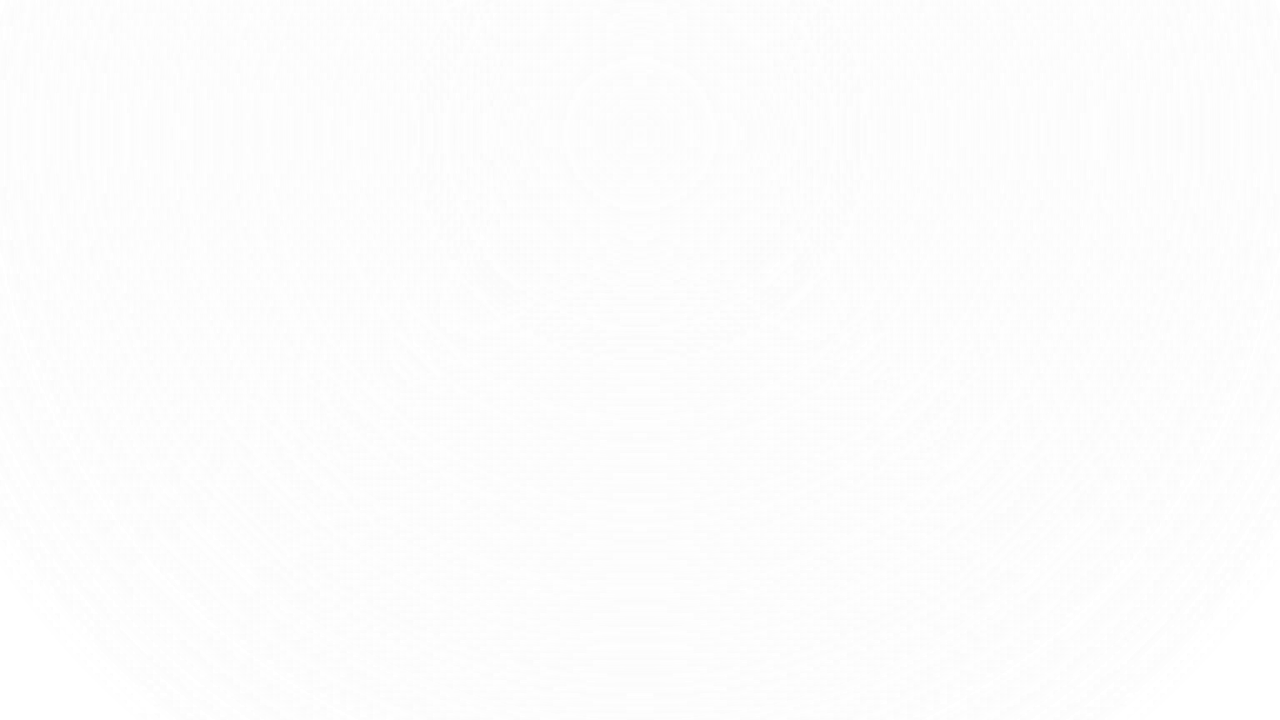 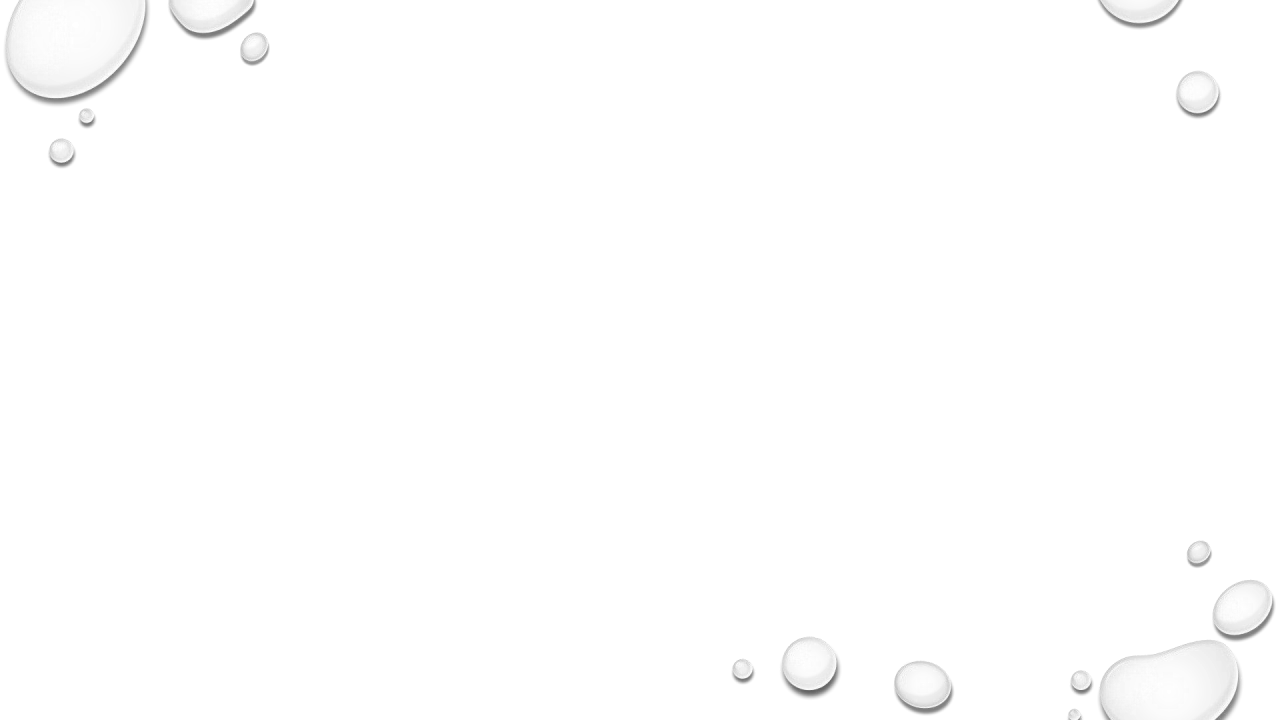 TECNIQUNIES INVOLVED  IN  DOWNSTREAM  PROCESSING
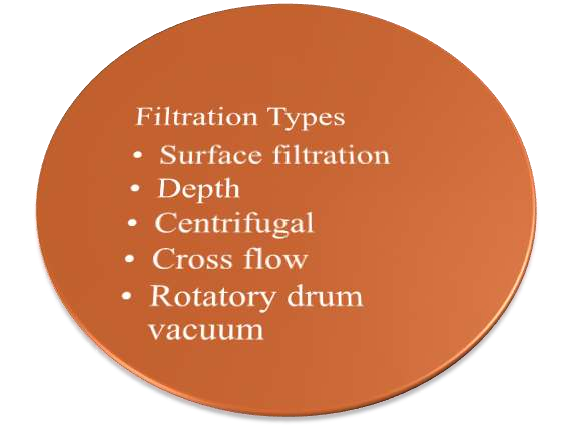 1. Filtration
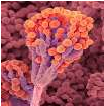 filamentous fungi
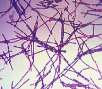 filamentous bacteria
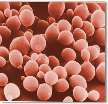 Yeast
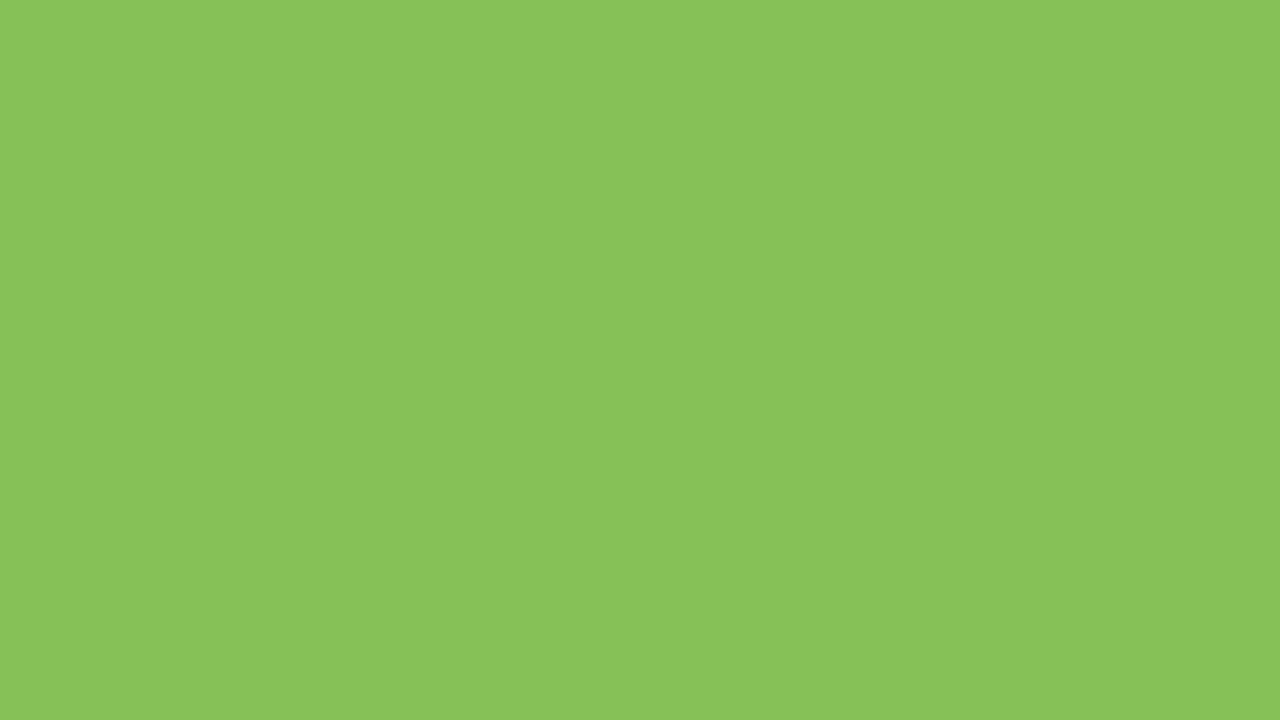 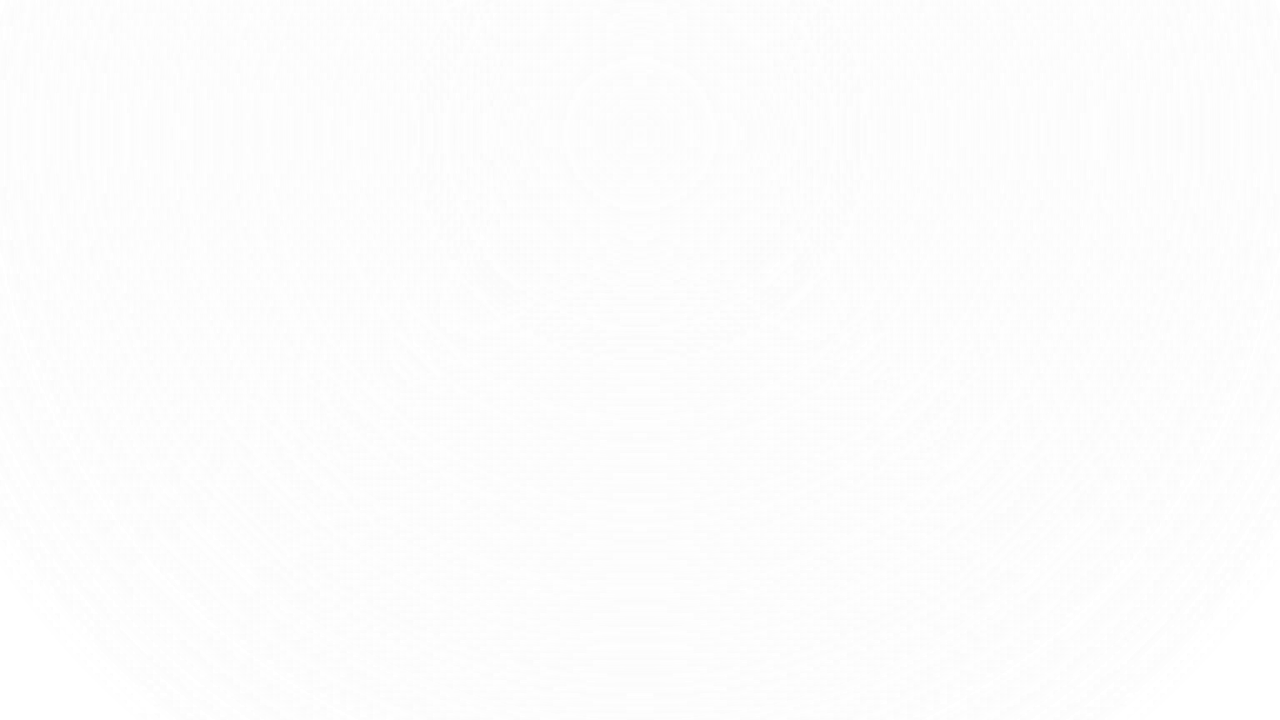 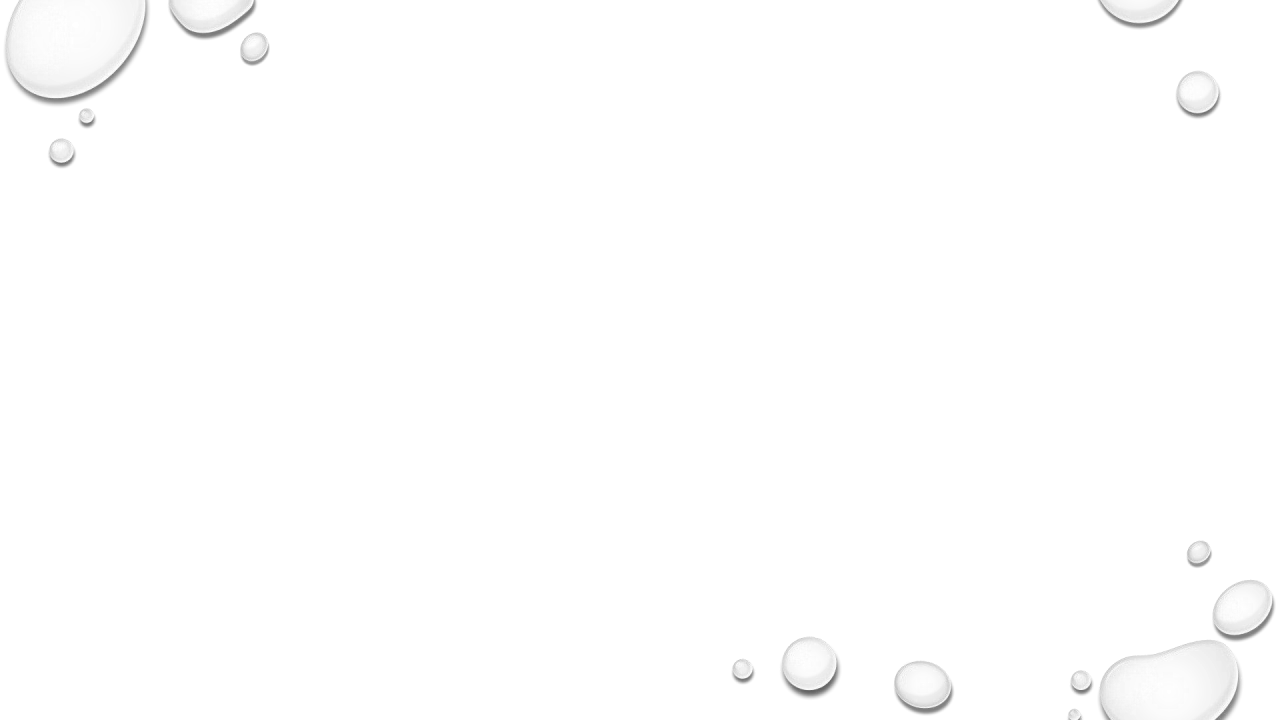 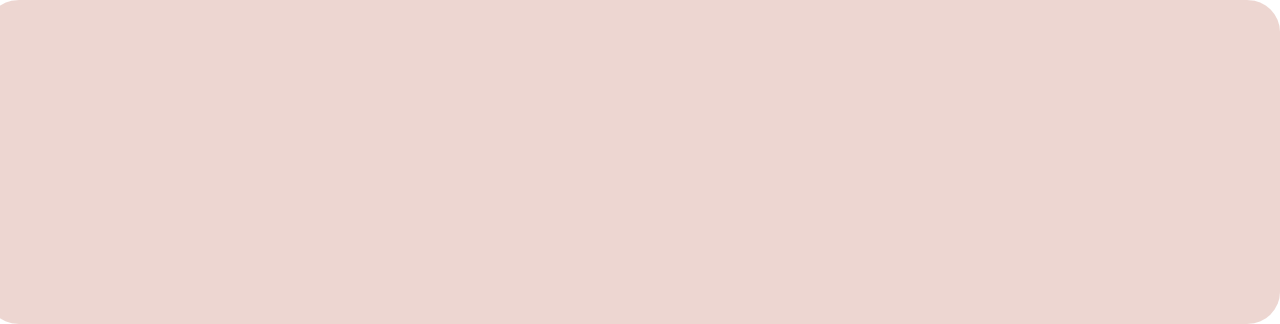 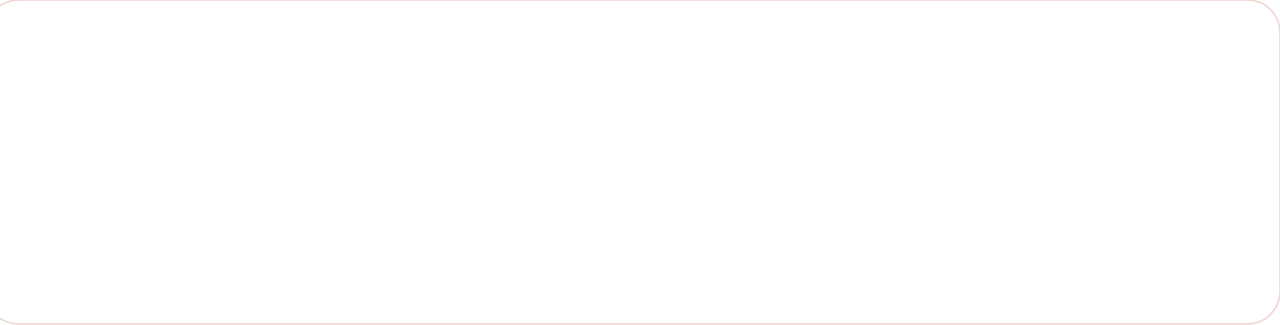 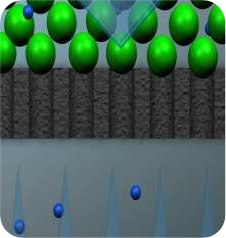 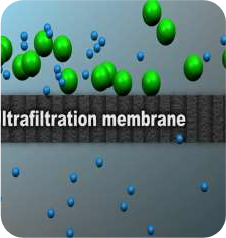 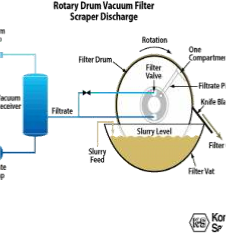 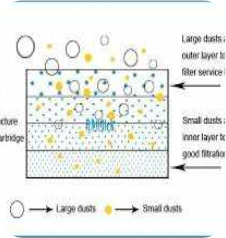 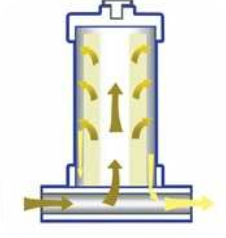 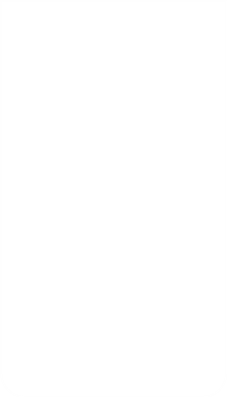 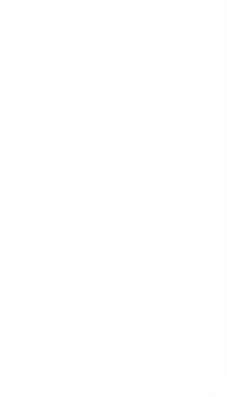 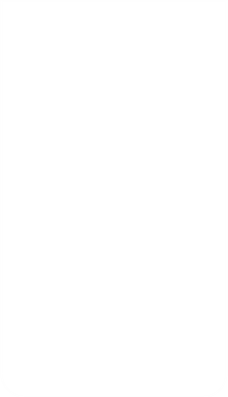 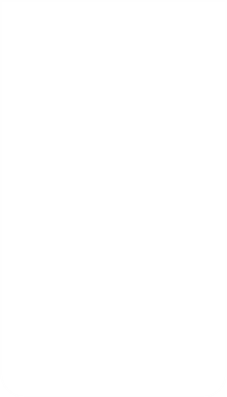 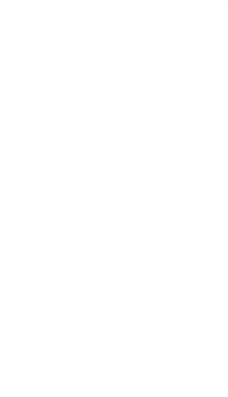 Depth filters
Surface
filters
Cross flow
filters
Rotatory
flow filters
Centrifugal
filters
Uses a porous
    filtration
   medium to
Retain particles
   through out
    the medium
rather than just on
Filtration on
the basis of
pore size but
pores are not
clogged due
to tangential
flow of
particles
Filtration due
to sucking of
liquid by
vacuum
when  filter
drum  is
rotated in the
slurry.
Filtration by
rapidly
rotating
slurry, so
solids are
retained on
porous screen
and liquid
filter out
Filtration on
the basis of
pore size of
the
membrane.
Basic Science H.O.T.
18-03-2017
13
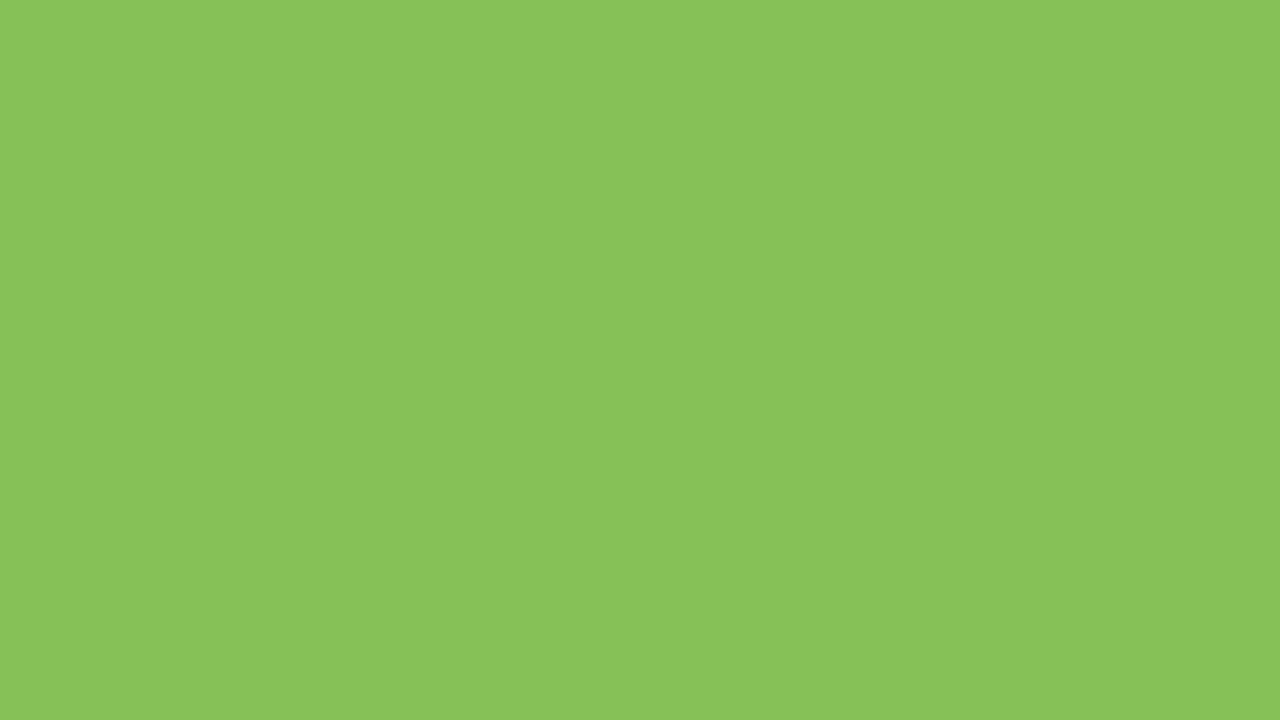 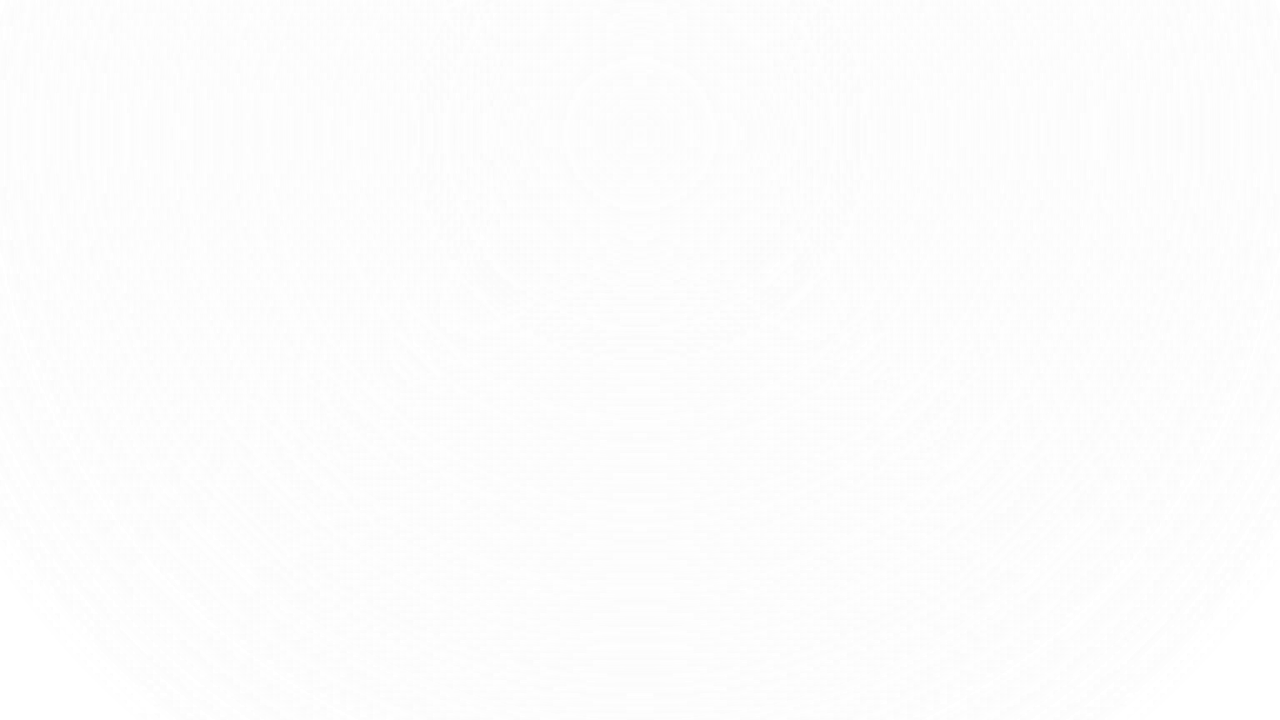 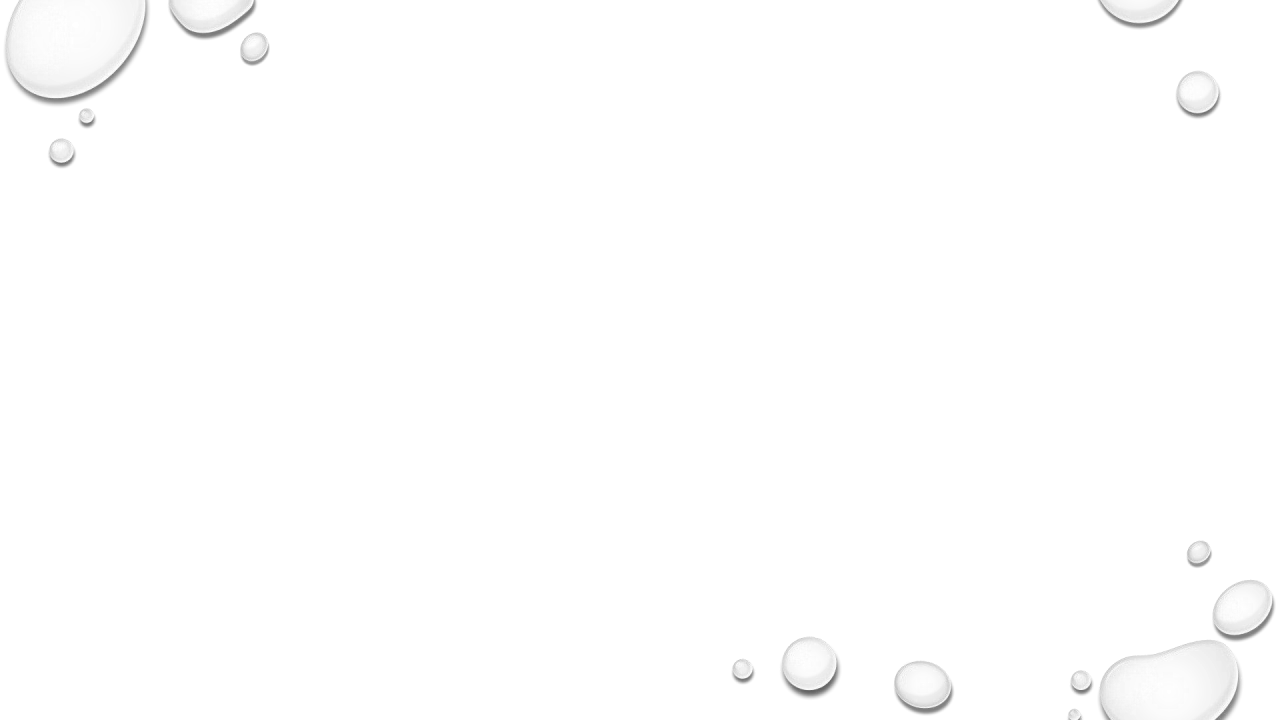 2. CENTRIFUGATION
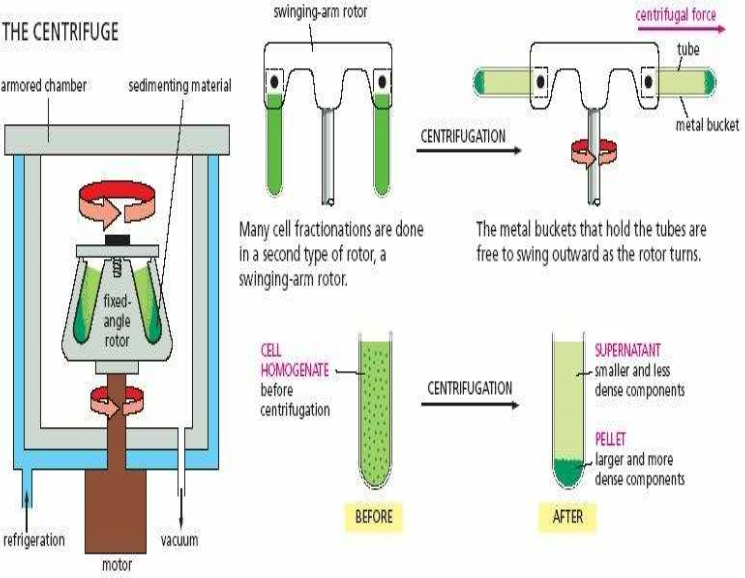 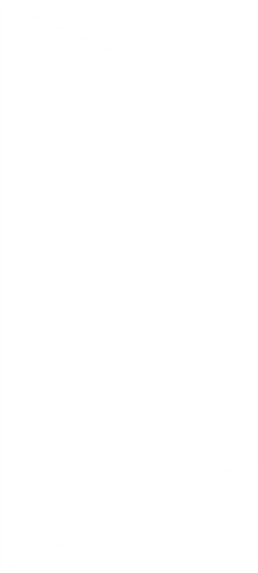 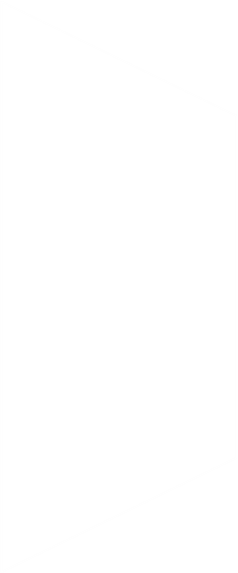 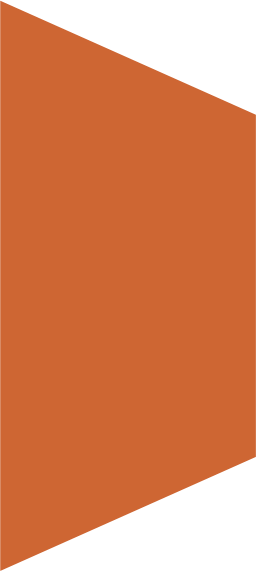 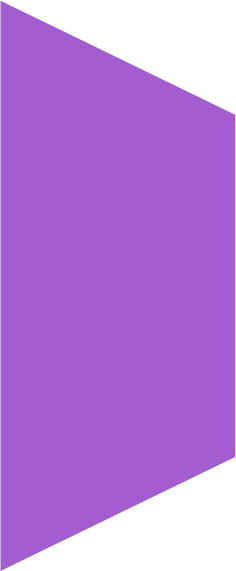 The centripetal
acceleration
causes
denser
substances and
particles to
move outward
and less dense
are displaced
and move to
the centre
•Works on
sedimentation
principle
14
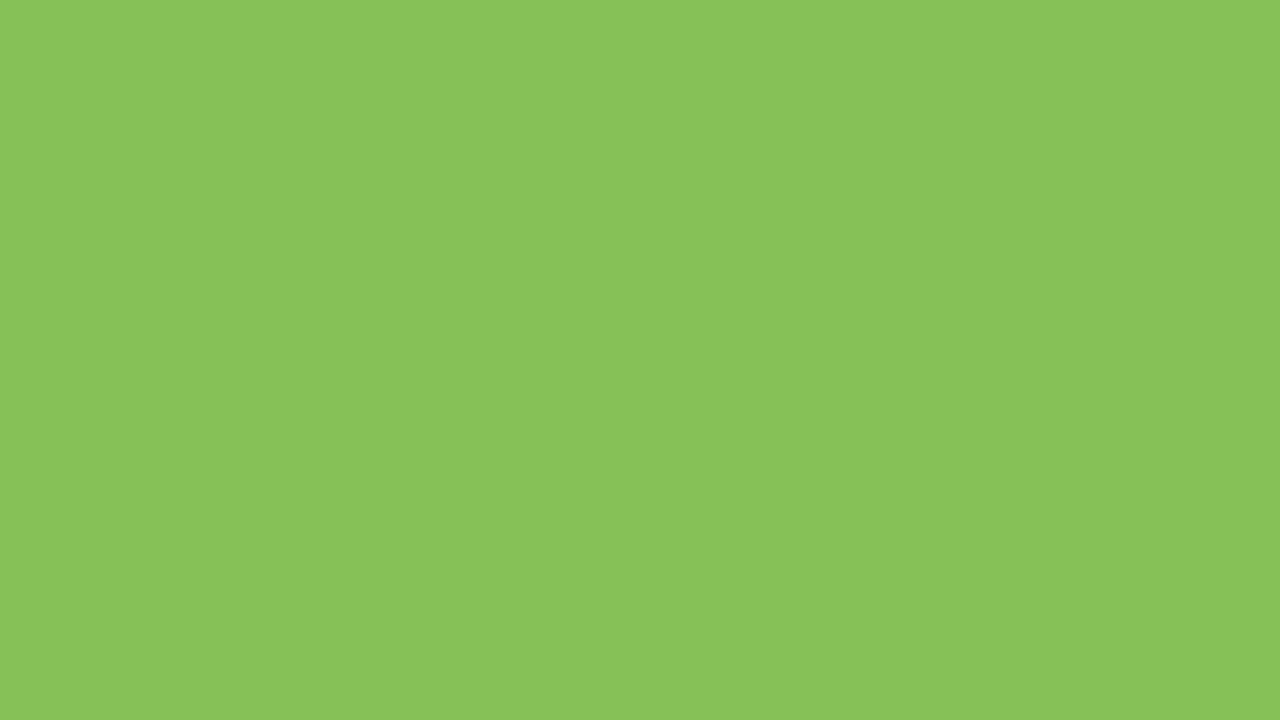 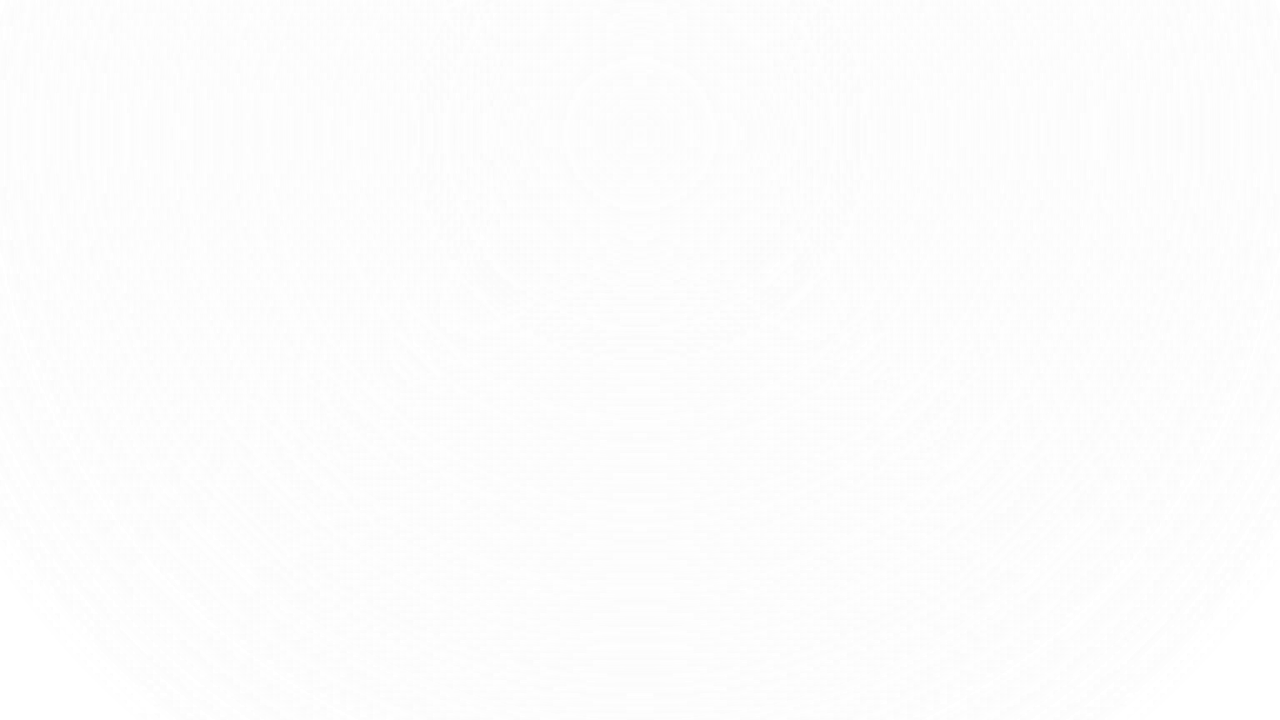 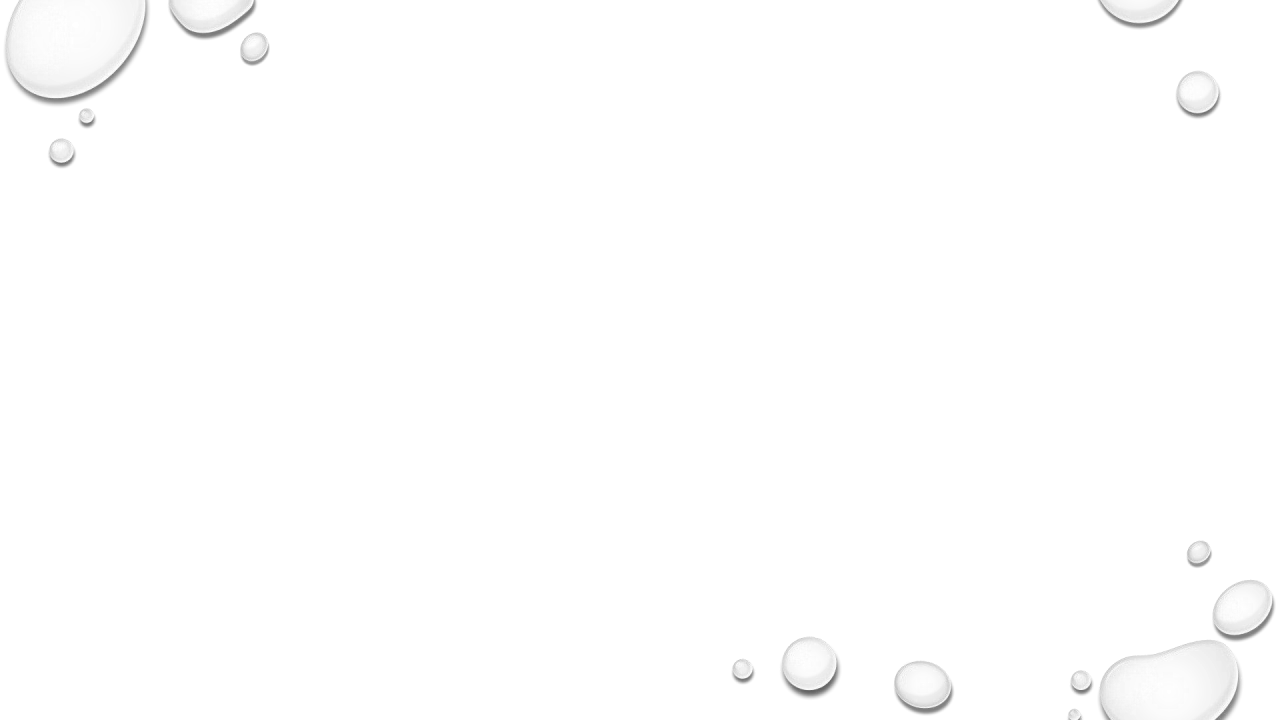 3. FLOCCULATION AND FLOATATION
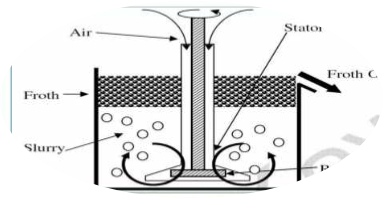 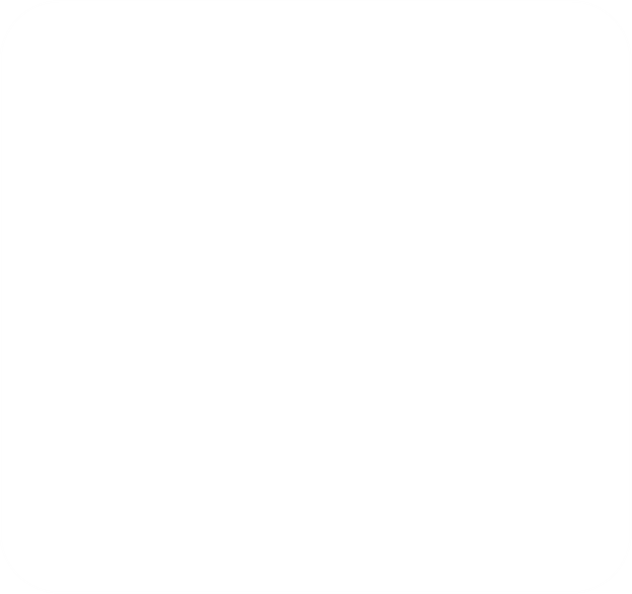 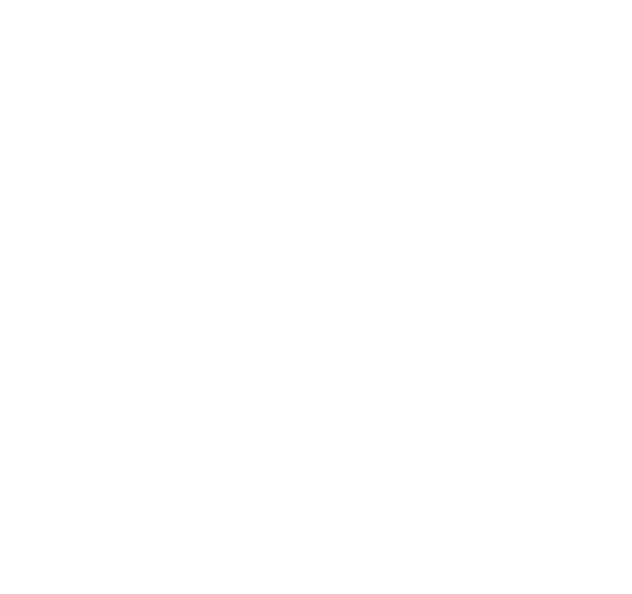 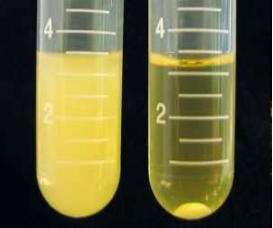 Floatation is the process of
separation of particles based on
•Flocculation is the process by which
relative buoyancy of particles
individual particles aggregate to form
a clump
Froth flotation
•Due to addition of clarifying agent
Dissolve air flotation
Induced gas flotation
15
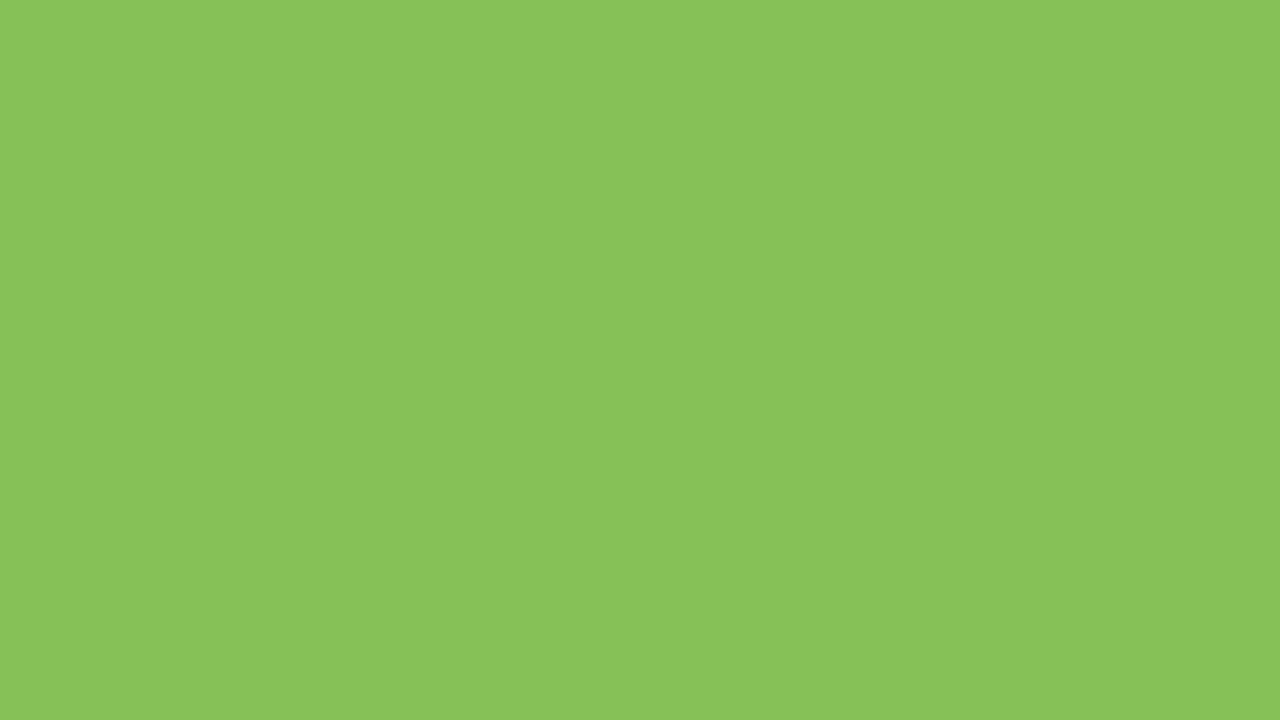 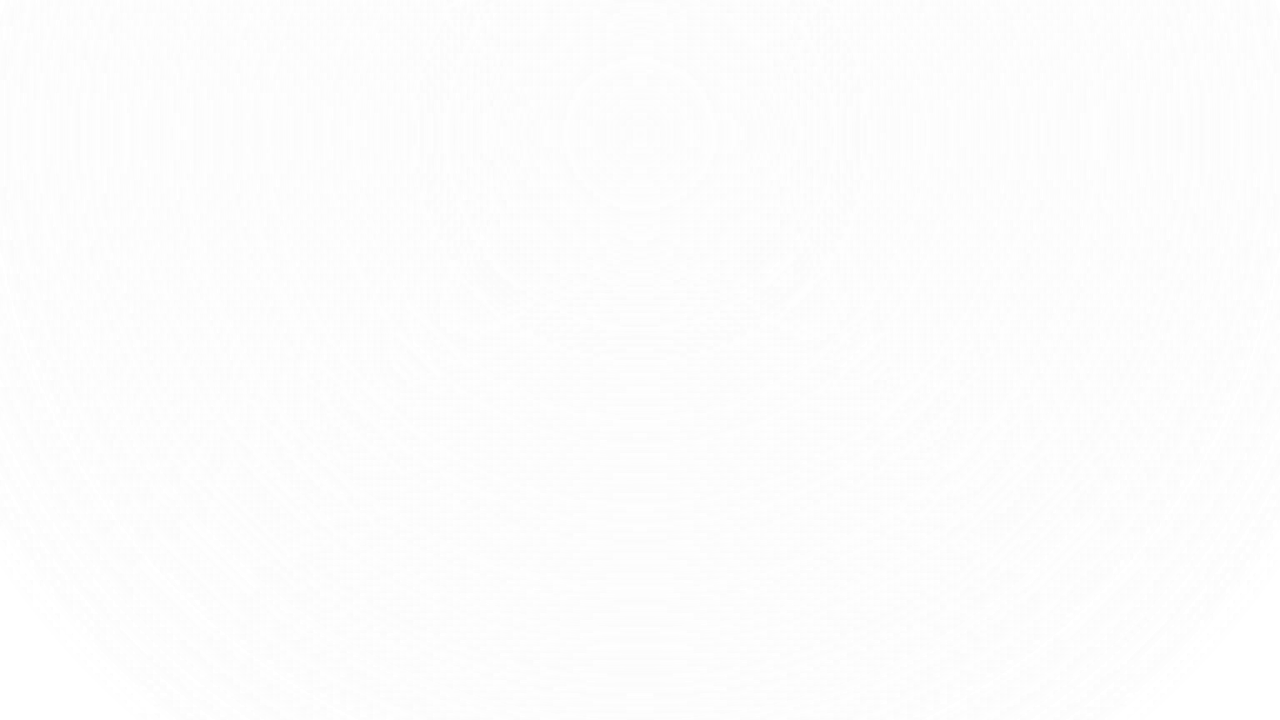 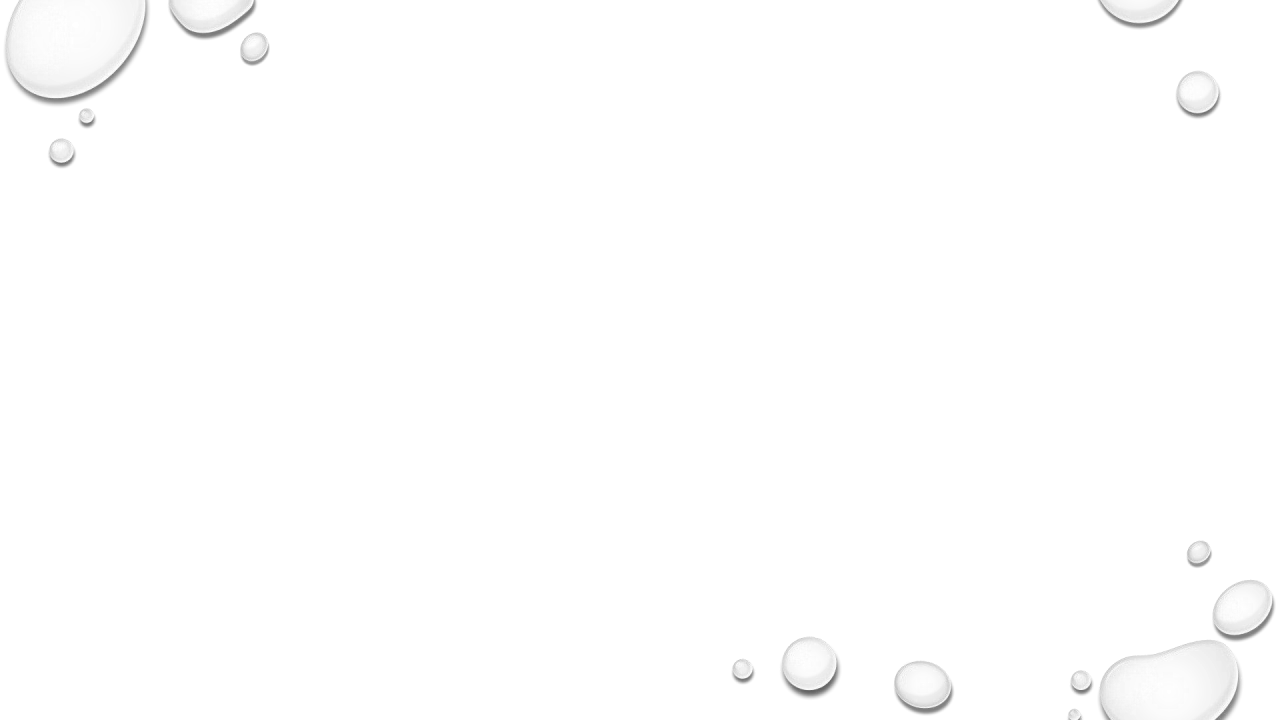 4. CELL DISRUPTION
Mechanical cell lysis
Non-mechanical cell lysis
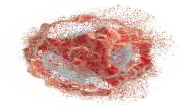 •Drying
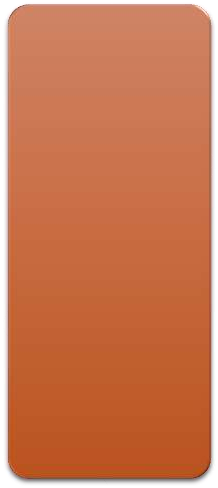 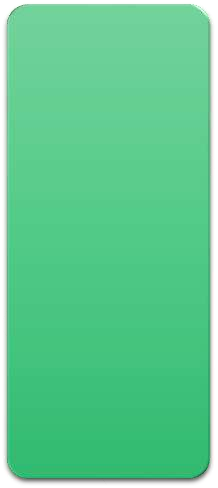 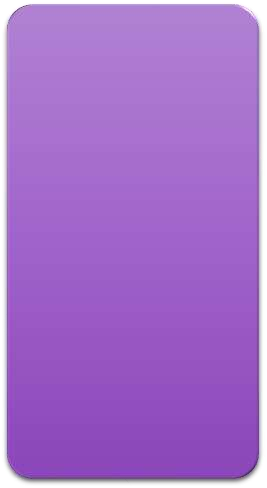 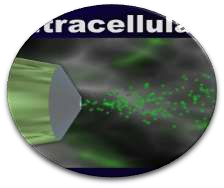 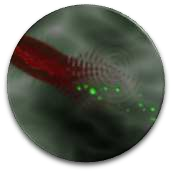 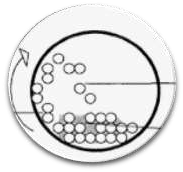 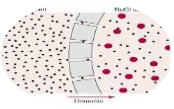 Lysis by osmotic
shock
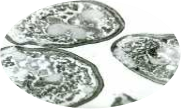 Ultra
sound
Freezing
Bead mill
Homogenisers
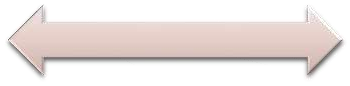 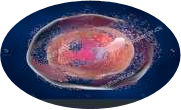 Lytic enzymes
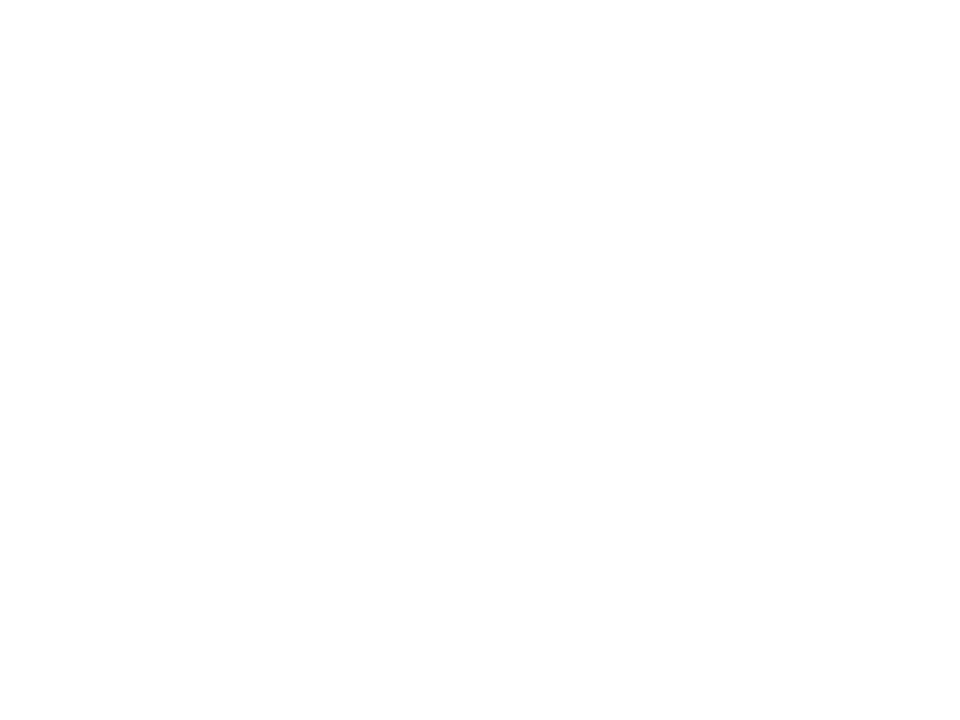 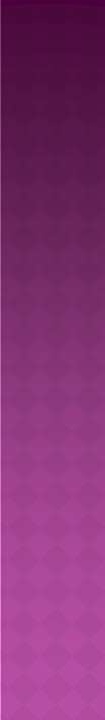 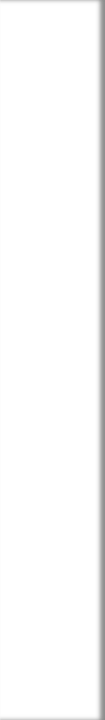 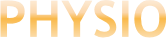 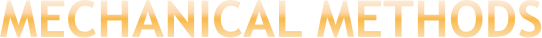 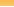 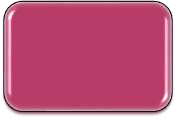 LIQUID SHEAR
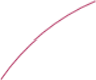 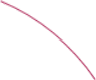 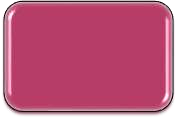 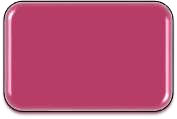 ULTRA
SONICATION
SOLID SHEAR
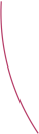 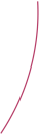 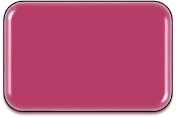 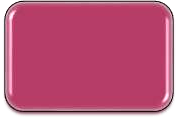 FREEZE
THAWING
BLENDERS
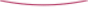 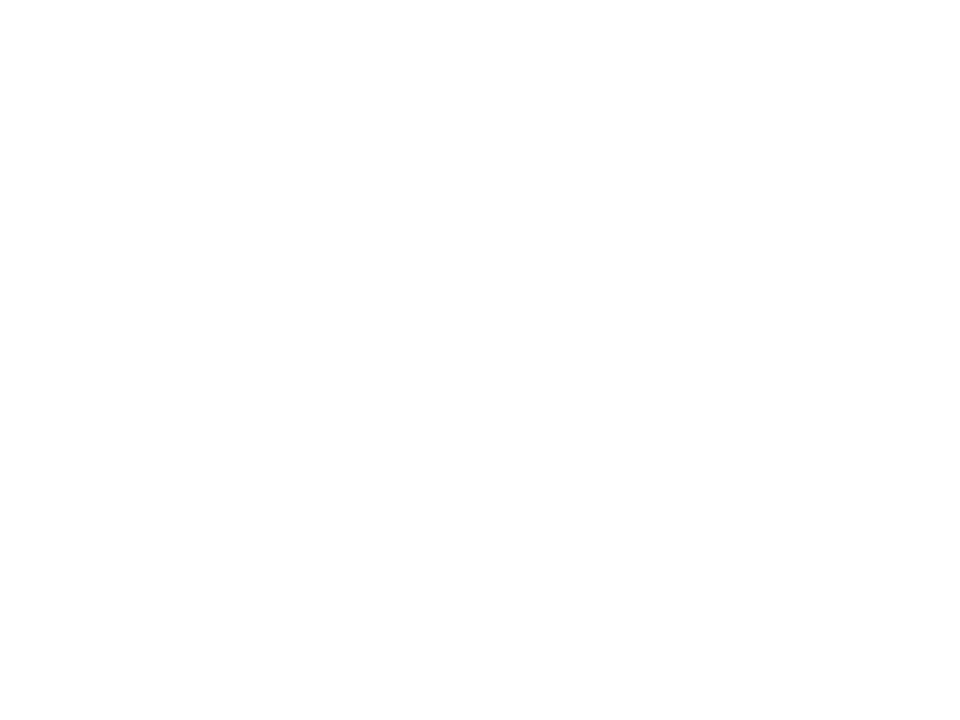 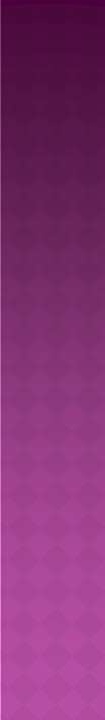 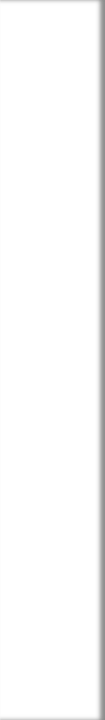 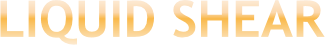 1.HOMOGENIZERS:
Pumps the slurry through a
restricted orifice valve.

Uses high pressure up to 1500 bar
followed by instant expansion

through a special exiting nozzle.
Cell disruption is accomplished by High liquid shear in the orifice and
Sudden pressure drop upon discharge
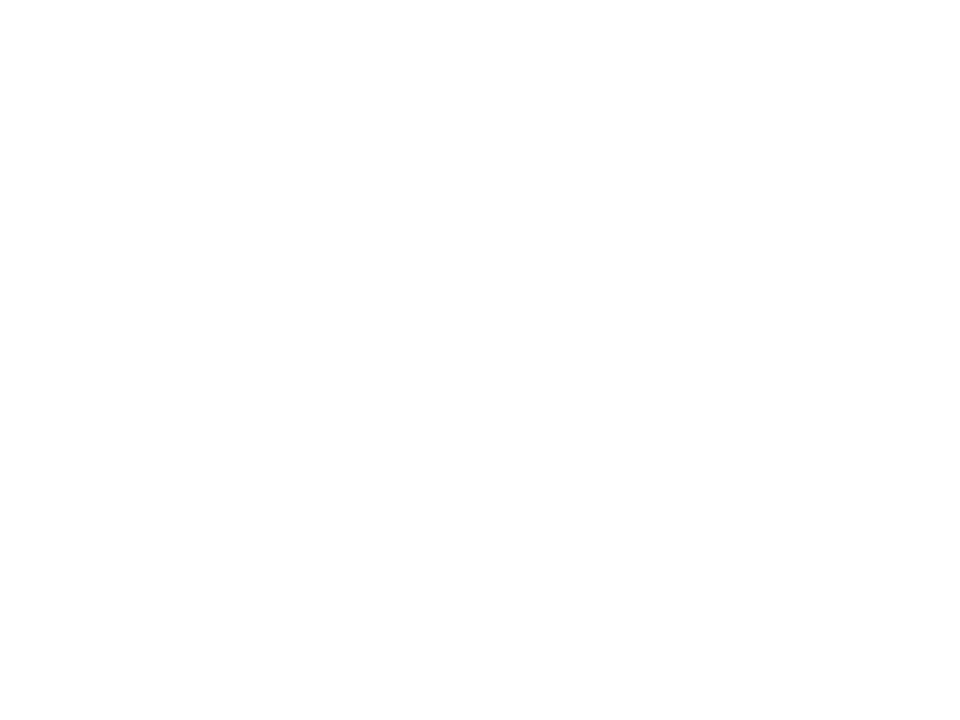 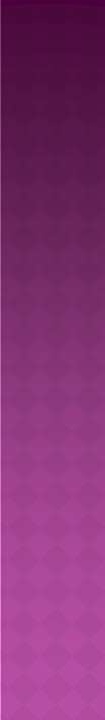 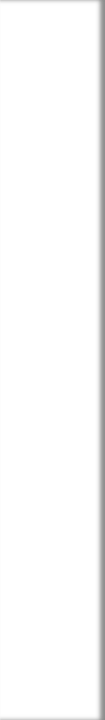 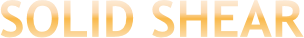 2.Ball mill/Bead mill:

Devices used to rapidly grind materials to colloidal fineness 
(1 micron or below)
Grinding is carried out with steel or
ceramic balls within the cylinder.


Cells are agitated with small abrasive
particles
Cells break due to shear forces

3.BLENDERS:
Simple method used to disrupt the cells in case of weak cell wall. 
High speed mixing is employed.
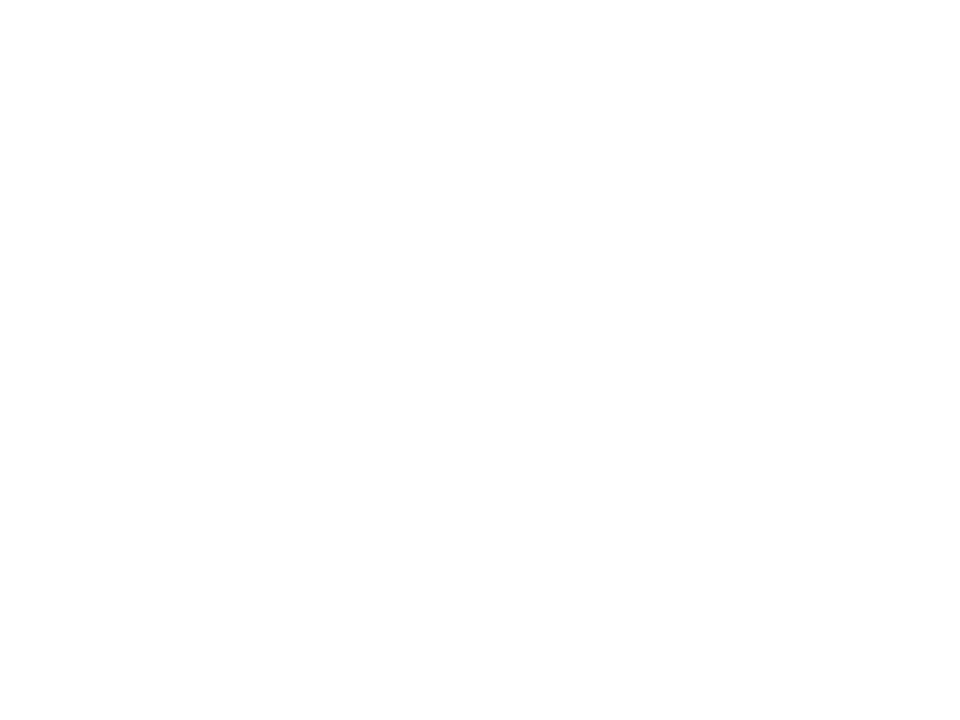 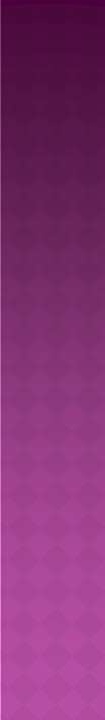 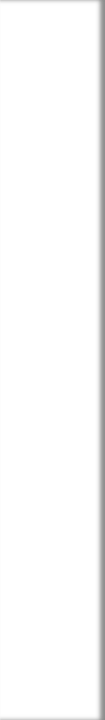 4.FREEZE THAWING:
Freezing and thawing of microbial cell will cause formation of ice 
crystals and repeated freeze thawing will lead to subsequent disruption 
of cell.
Slow process with limited release of cell contents.
5.Ultrasonication:
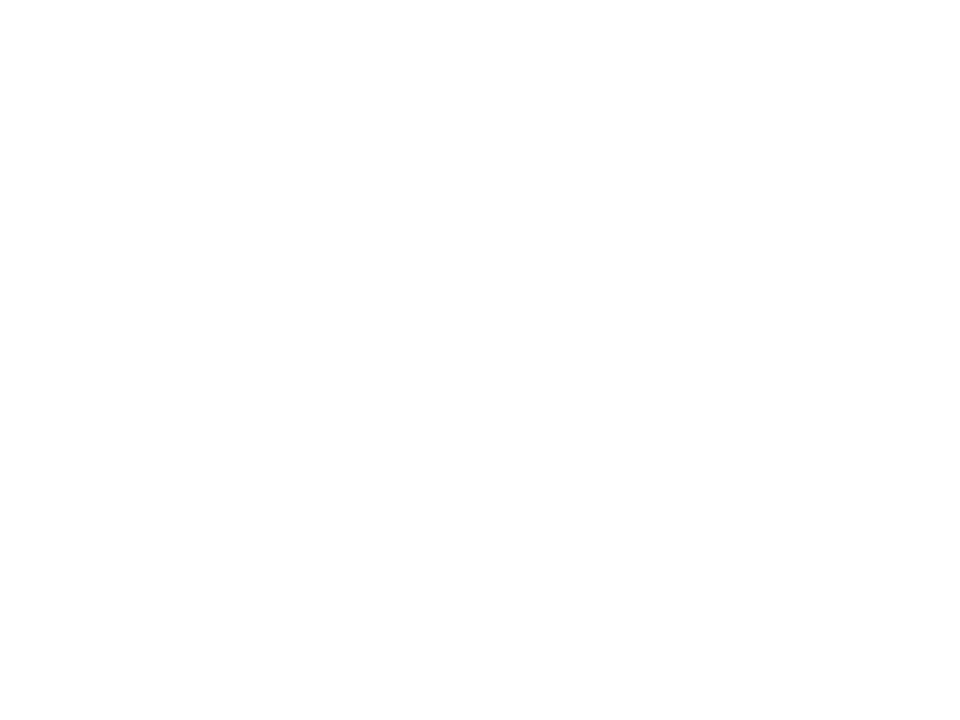 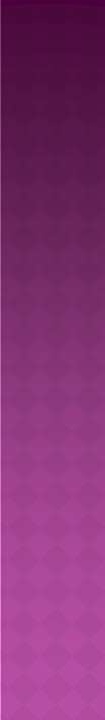 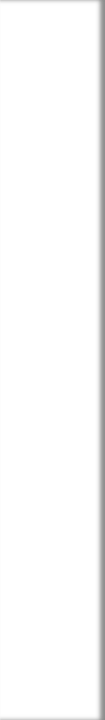 High frequency vibration (20 kHz) transported through a metallic
 tip to an concentrated cellular suspension
waves disrupt the cells.
Leads to creation of cavities, thereby shock
   Disadvantages
Method is costly and effective in small scale.
Cells break completely leading to release of all cellular materials.
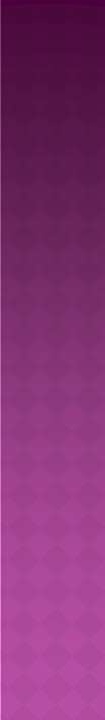 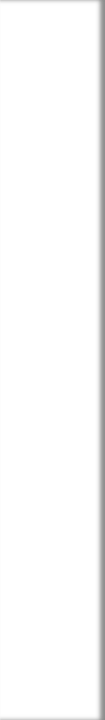 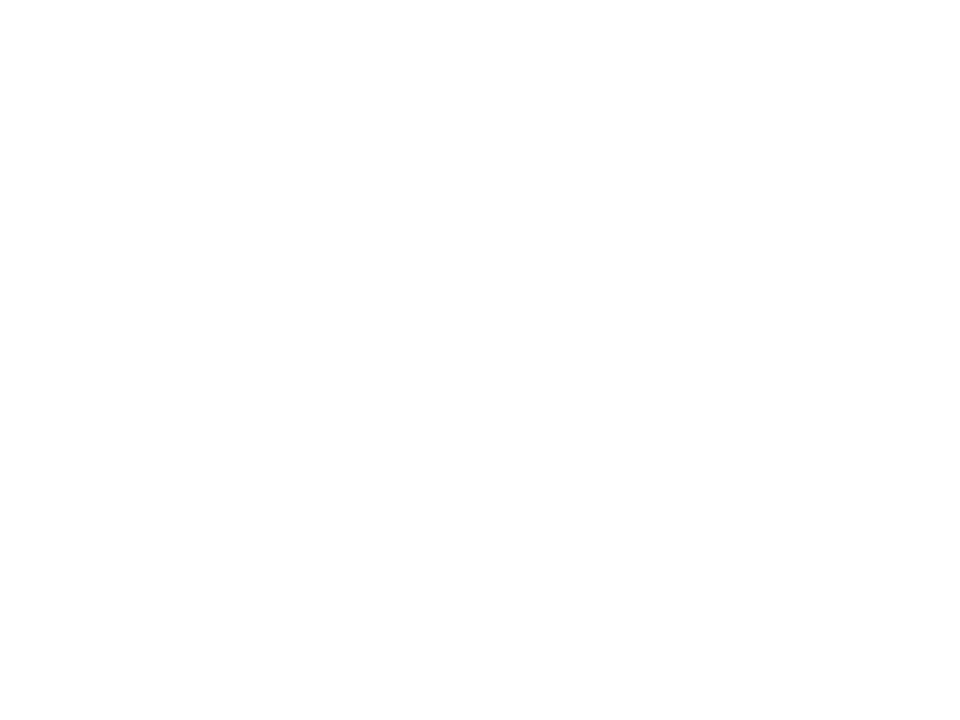 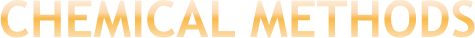 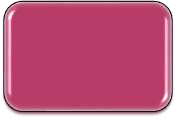 DETERGENTS
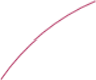 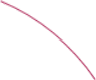 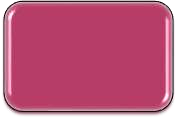 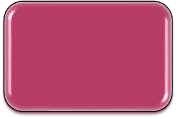 ENZYME
TREATMENT
CHAOTROPIC
AGENTS
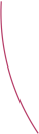 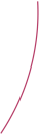 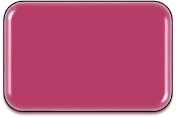 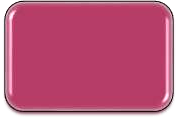 ALKALI
TREATMENT
OSMOTIC
SHOCK
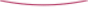 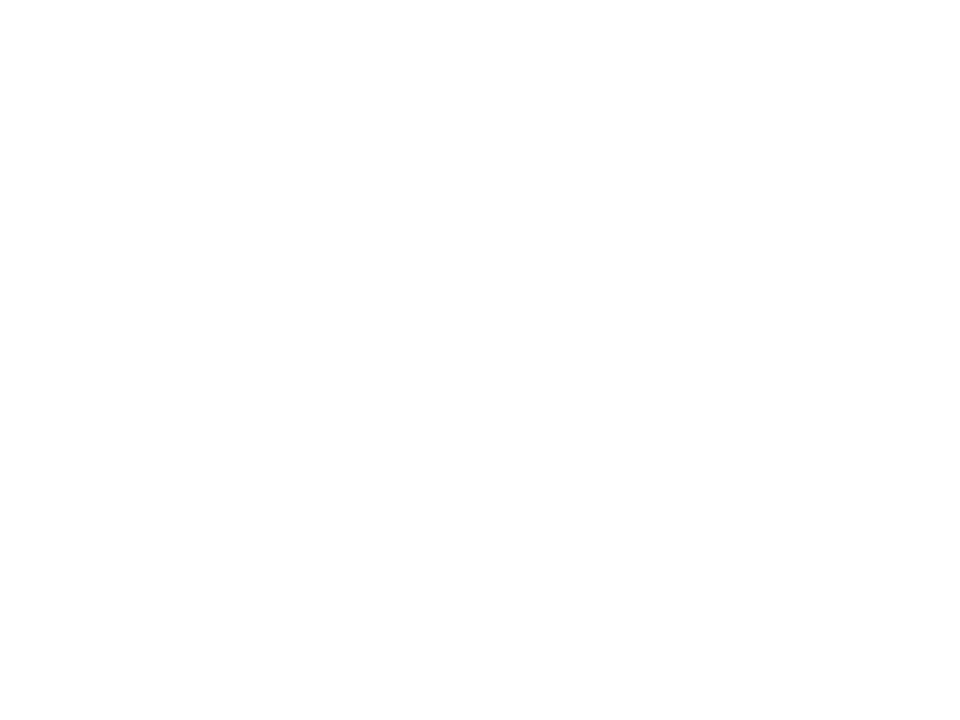 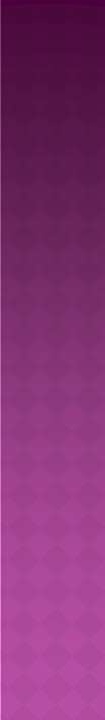 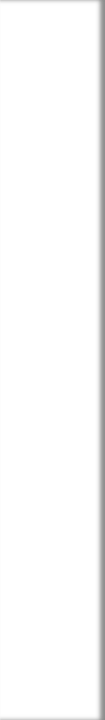 1.Detergents:
Cause damage to lipoproteins of cell wall of microorganisms.
Compounds used are sodium lauryl sulphate,sodium dodecyl sulphate,
 triton X-100,phenyl ethyl alcohol, dimethyl sulphoxide, benzene, 
 methanol, chloroform etc.
Triton X-100 with guanidine-HCL is widely and effectively used for 
release of cellular proteins.
2.Alkali treatment:
Used for hydrolysis of microbial cell wall.
Provided that the desired product will tolerate a pH of 11.5 to 12.5
 for 20 to 30 minutes.
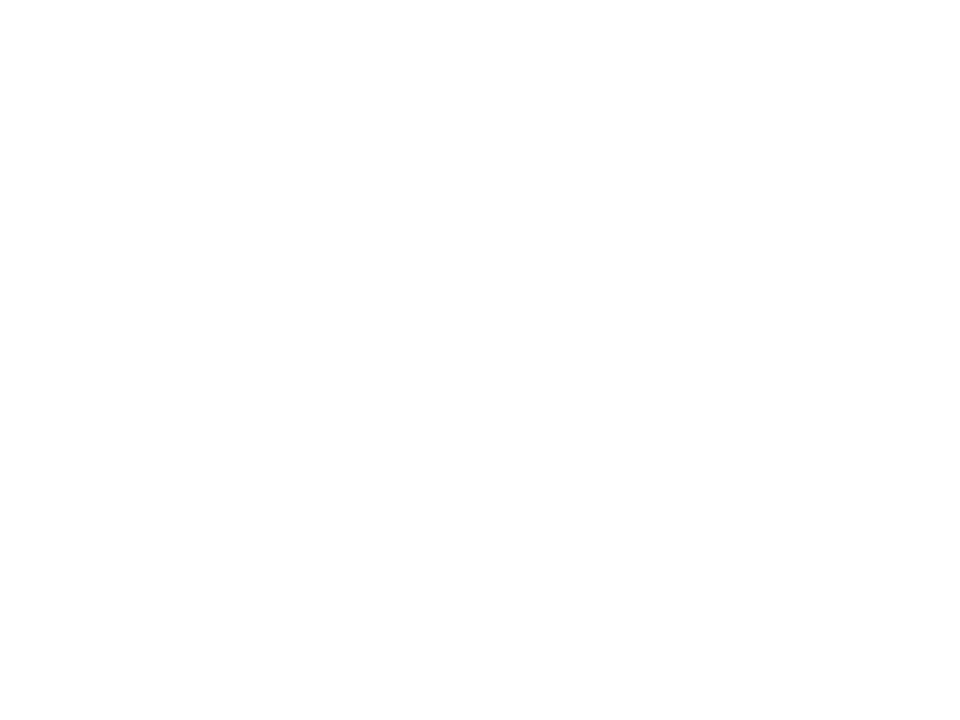 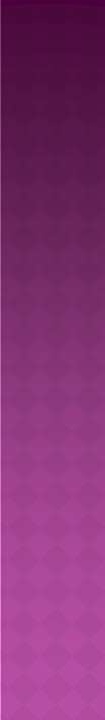 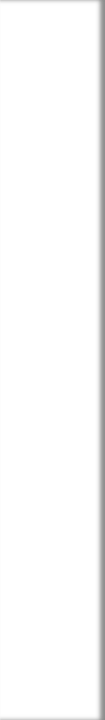 3.Osmotic shock:
Caused by sudden change in salt concentration.
Proved to be a successful tech’ for extraction of luciferase from 
Photobacterium fisheri
High salt concentration causes cell lysis & low salt concentration causes 
  over accumulation of water inside the cell leading to bursting of cell.
4.Enzyme treatment:
.
contents.
Used to permeabilize cells to release the cell
Enzymes used include, glucanase, protease,
mannase, lysozyme etc.
Expensive method and presence of enzyme may further complicate 
purification processes.
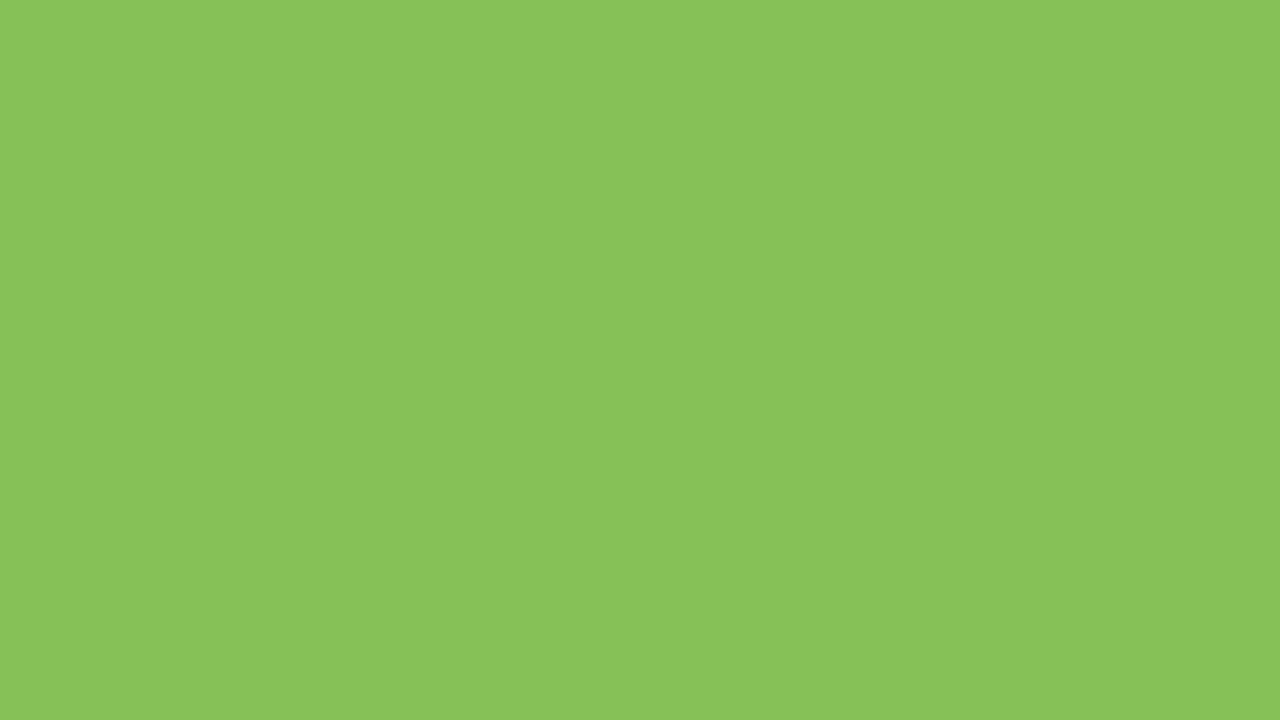 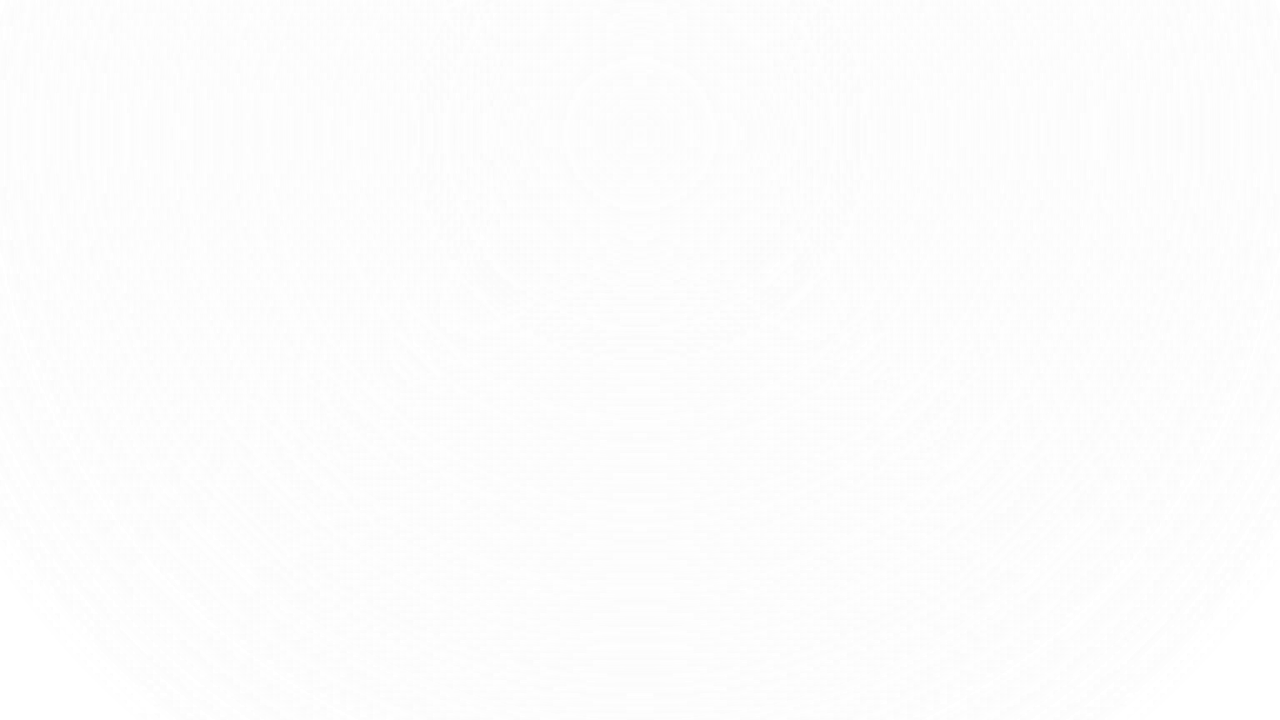 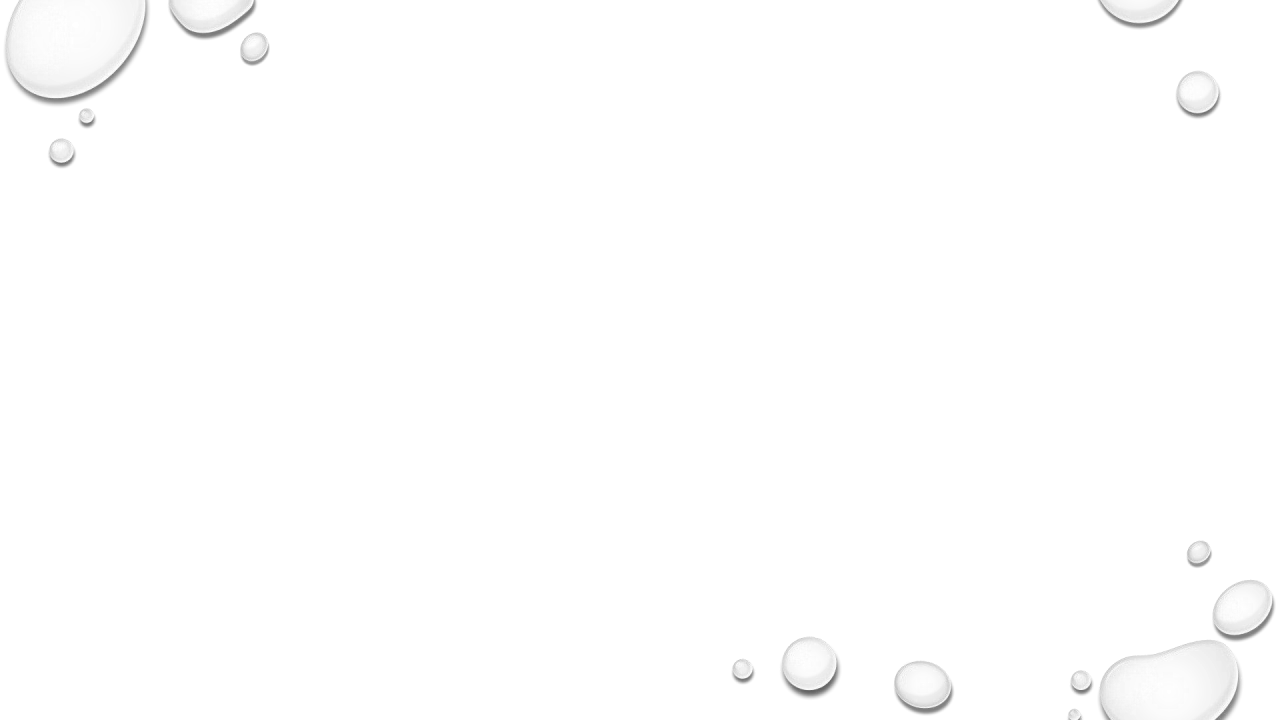 5. EXTRACTION OF PRODUCT
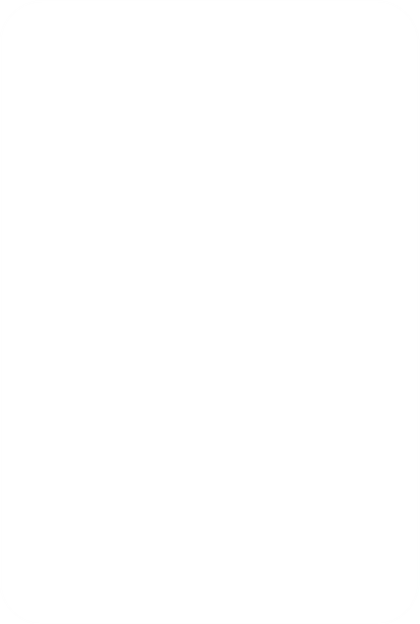 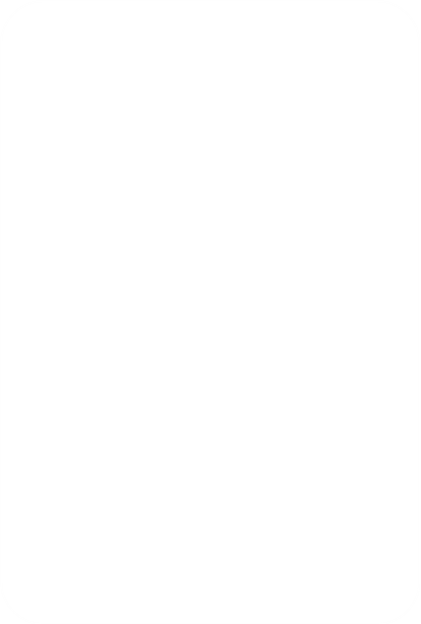 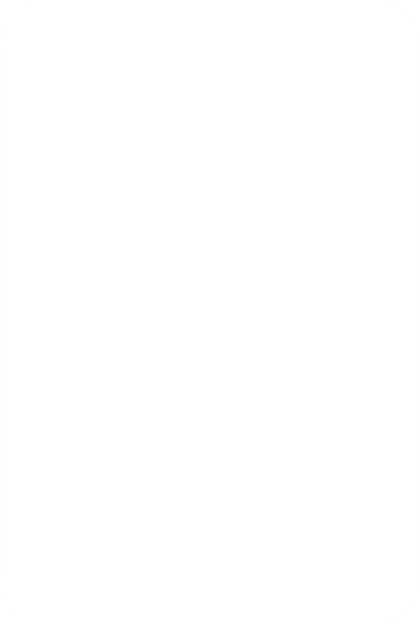 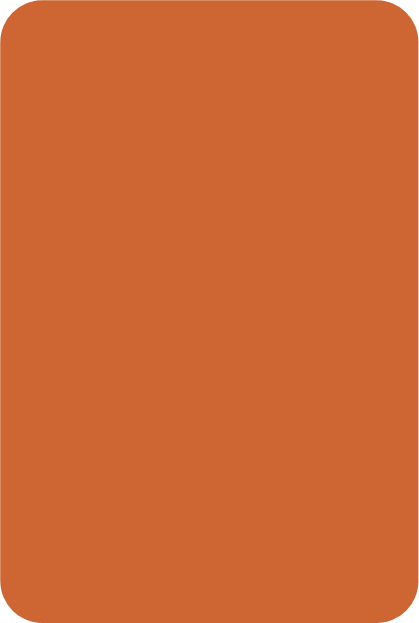 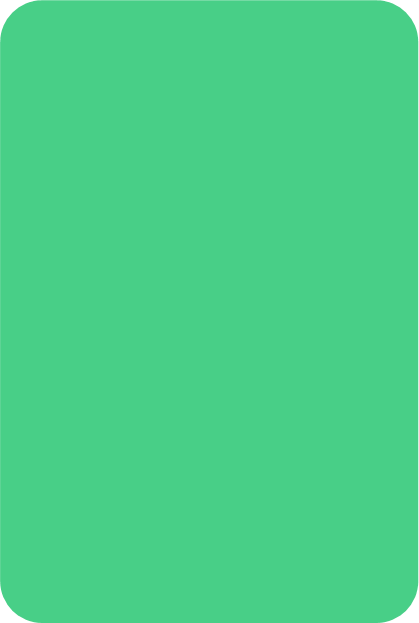 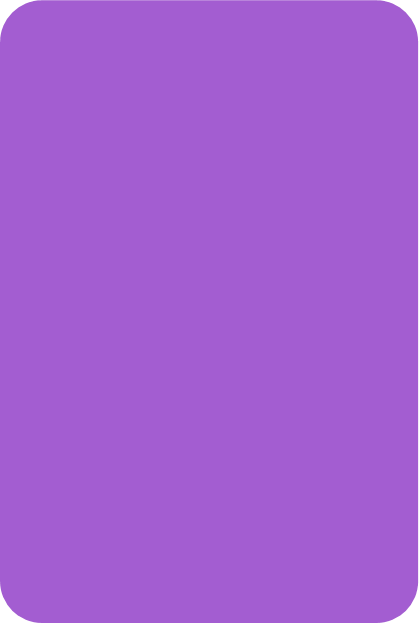 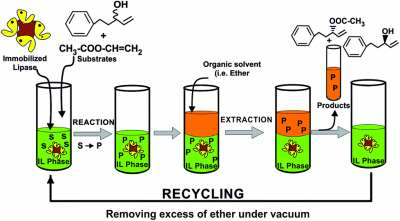 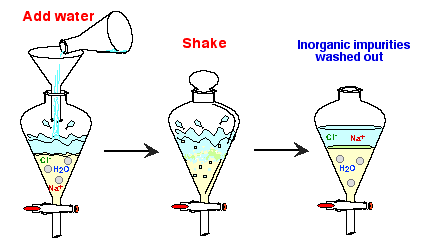 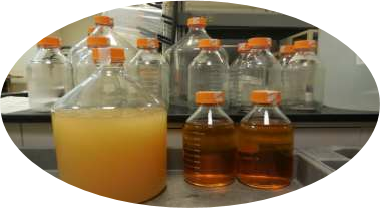 •Liquid-liquid extraction
Aqueous multiphase extraction
Whole broth
•Separation of compound
Enzymes are extracted in
based on there relative
aqueous polyethylene glycol-
Both cells and broth are
solubility's in two different
extracted together
dextran mixture, which form
immiscible liquids
separate phases
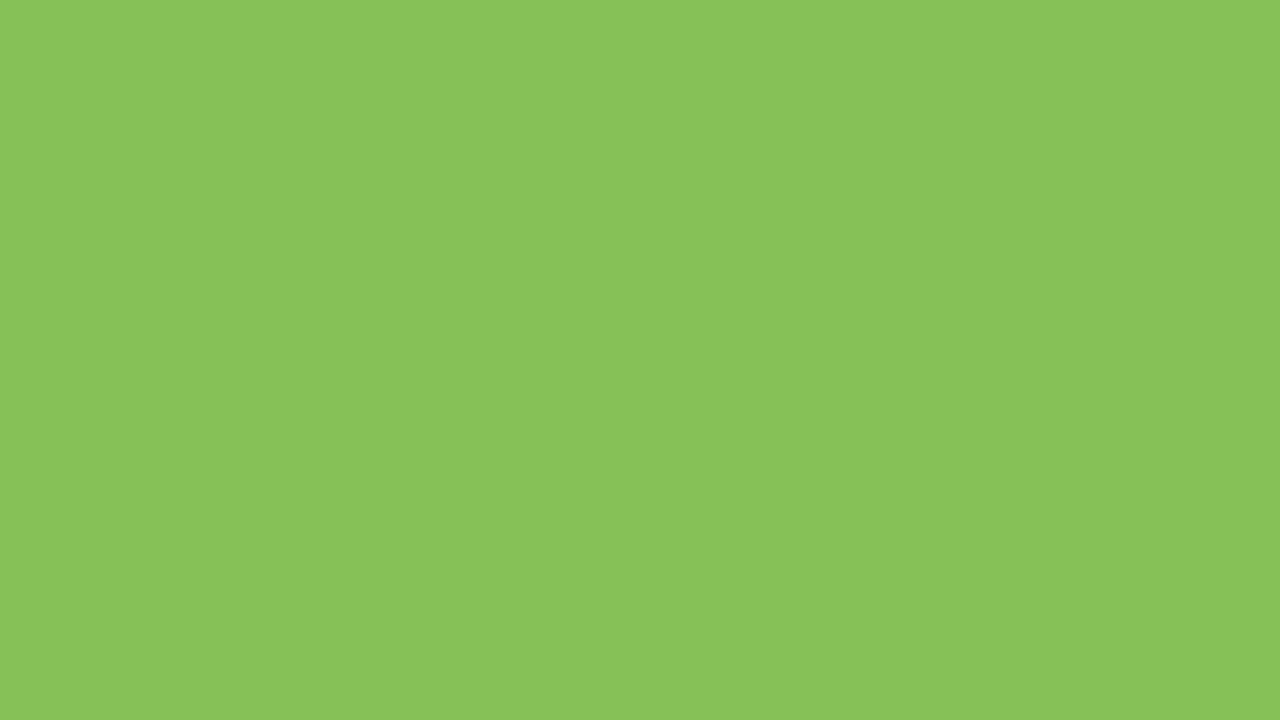 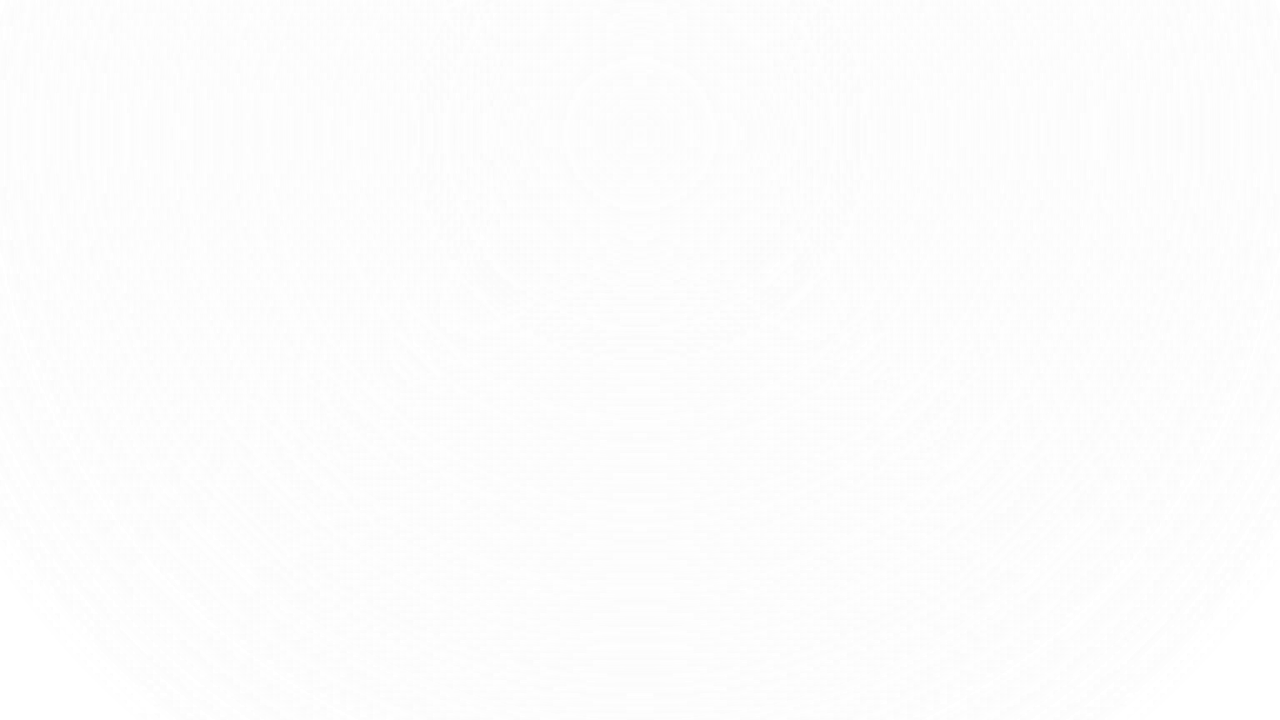 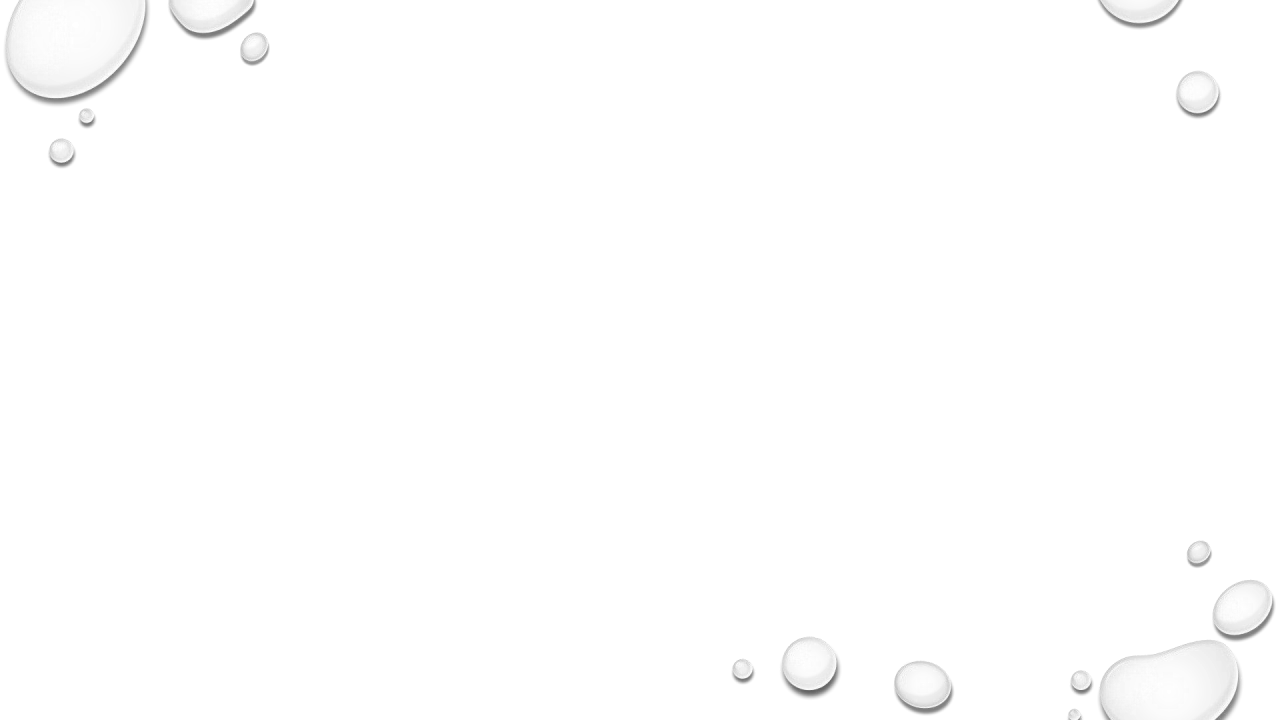 6. CONCENTRATION
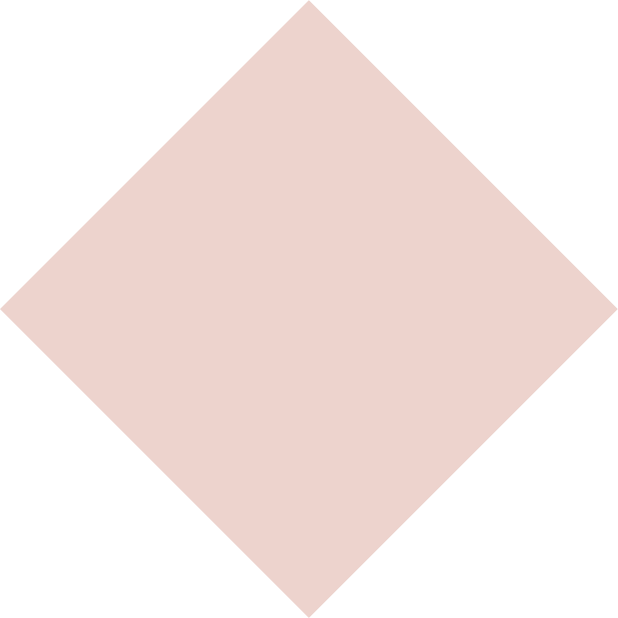 Membrane
•Evaporation
filtration
Ion exchange
Adsorption
chromatography
resins
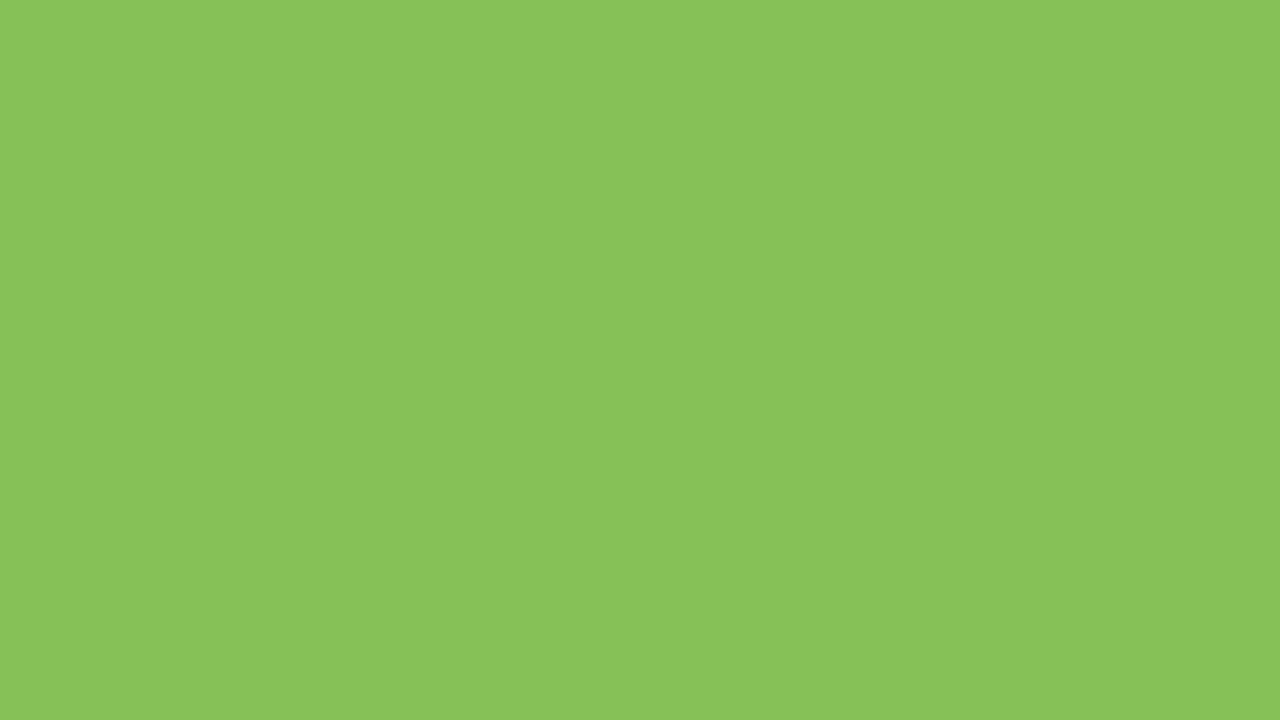 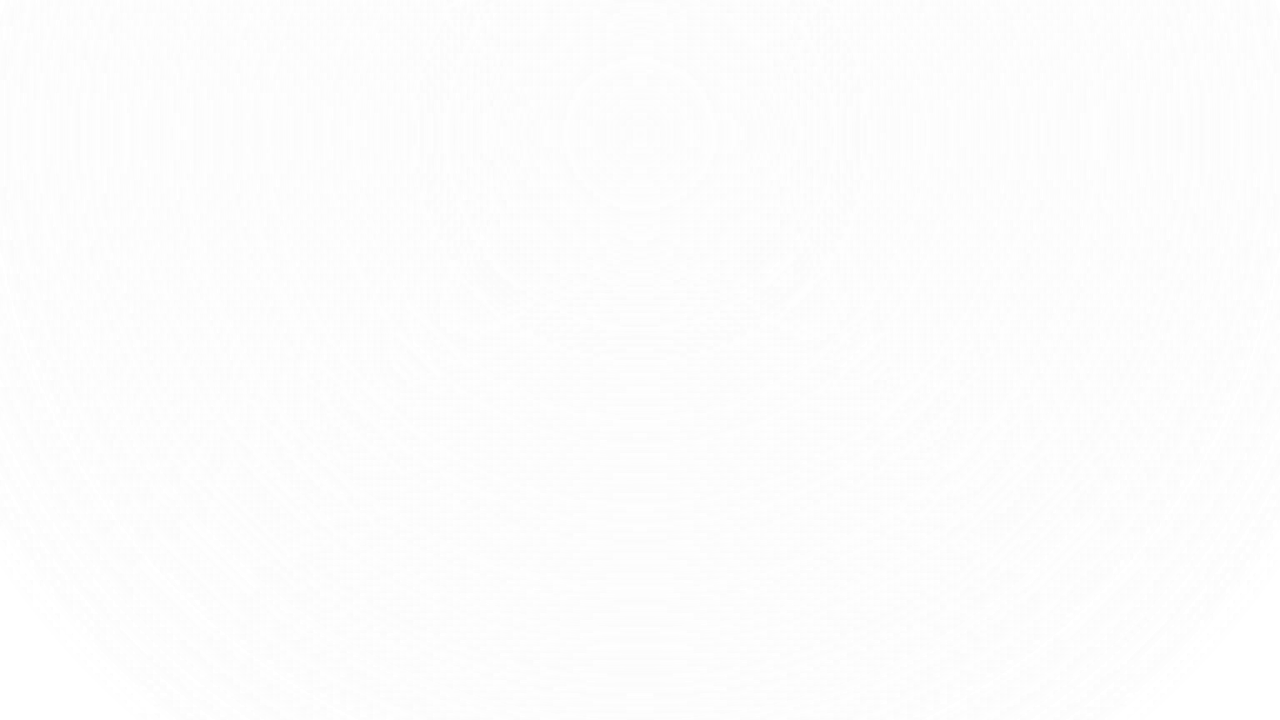 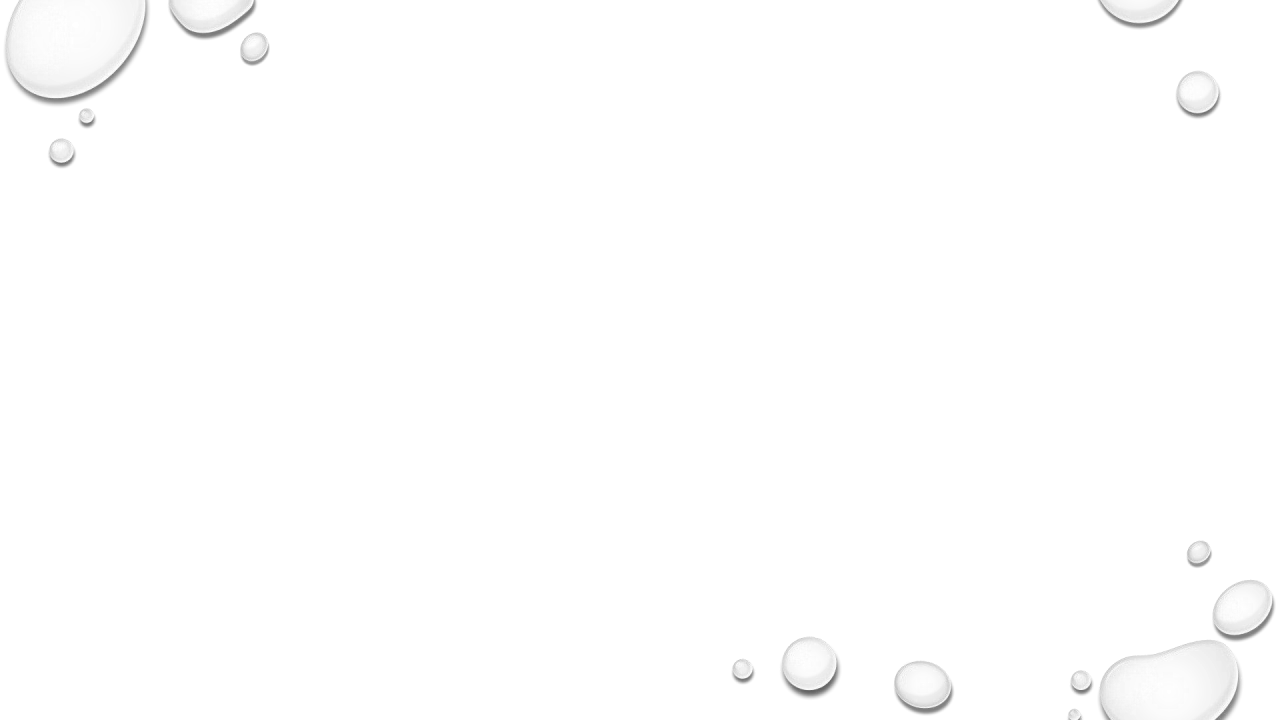 7. PURIFICATION
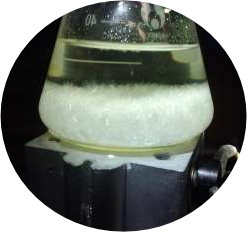 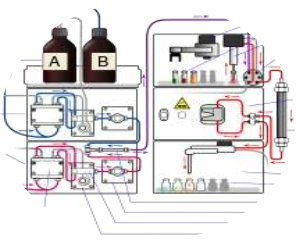 •Crystallization
Chromatographic
•Impure substances are
dissolved in solvent to reach
techniques
saturated stage at higher
temperature which is then
cooled to form pure crystals
•Antibiotics like penicillin G,
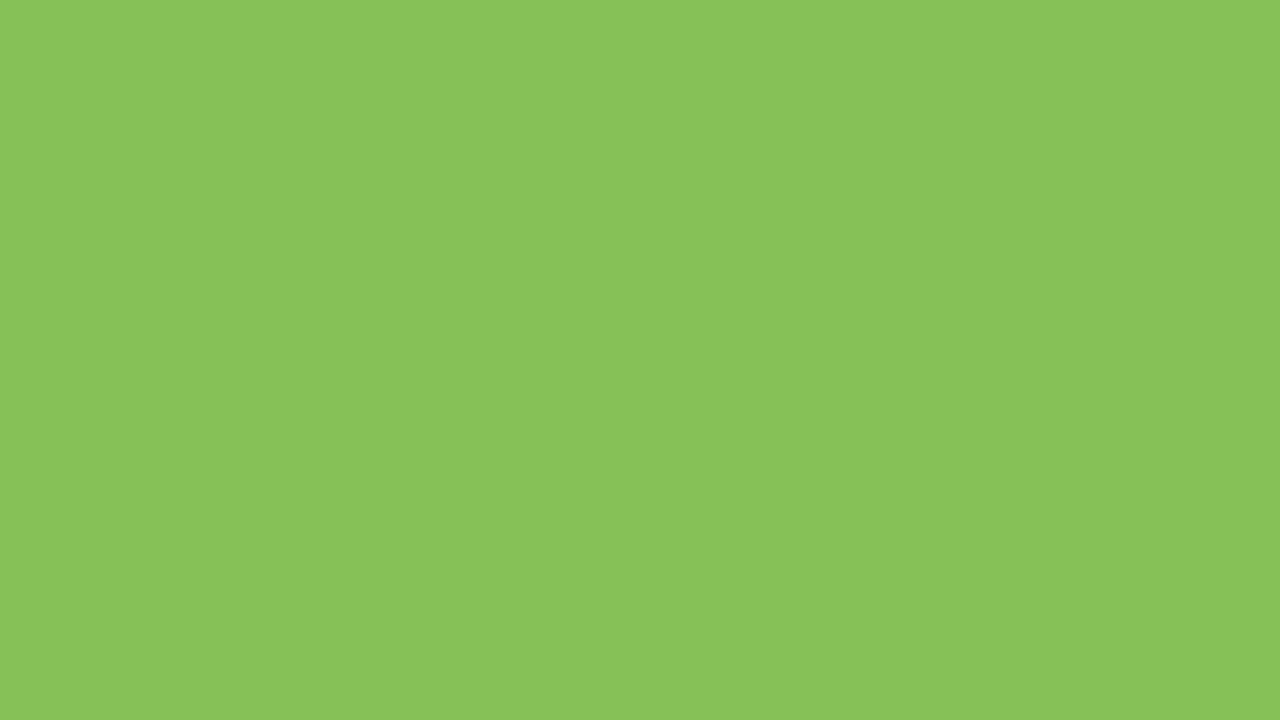 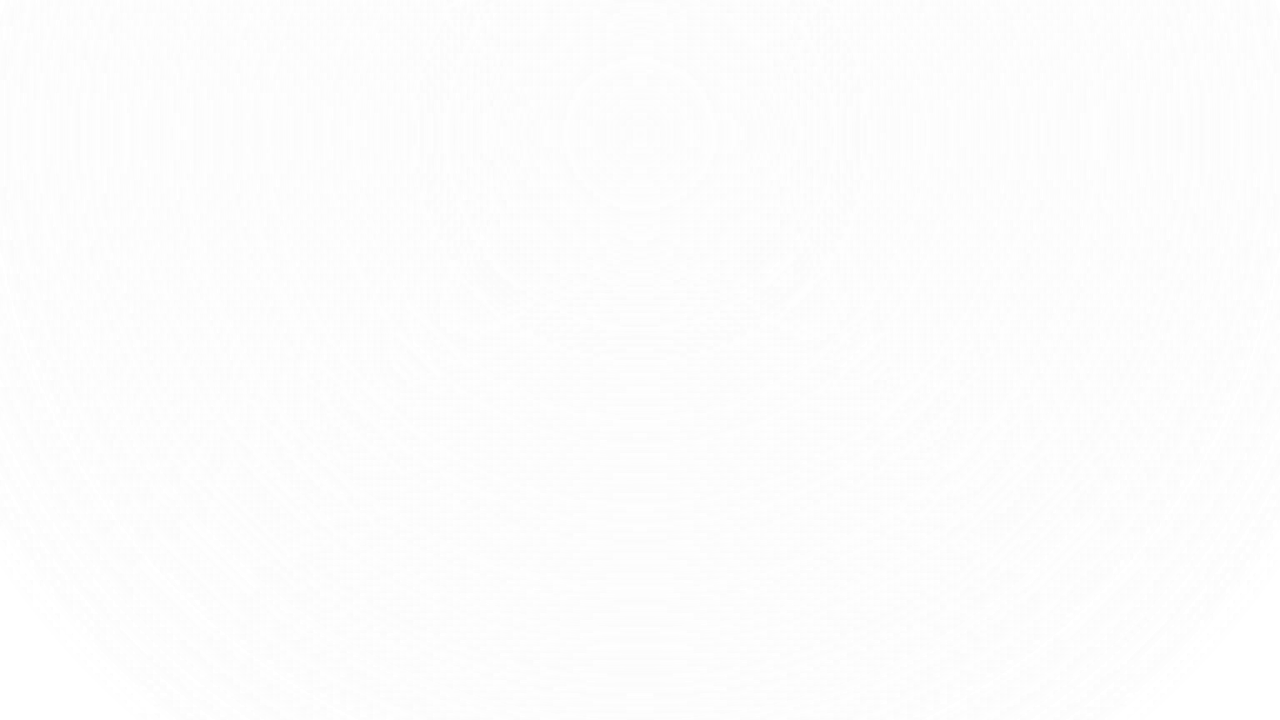 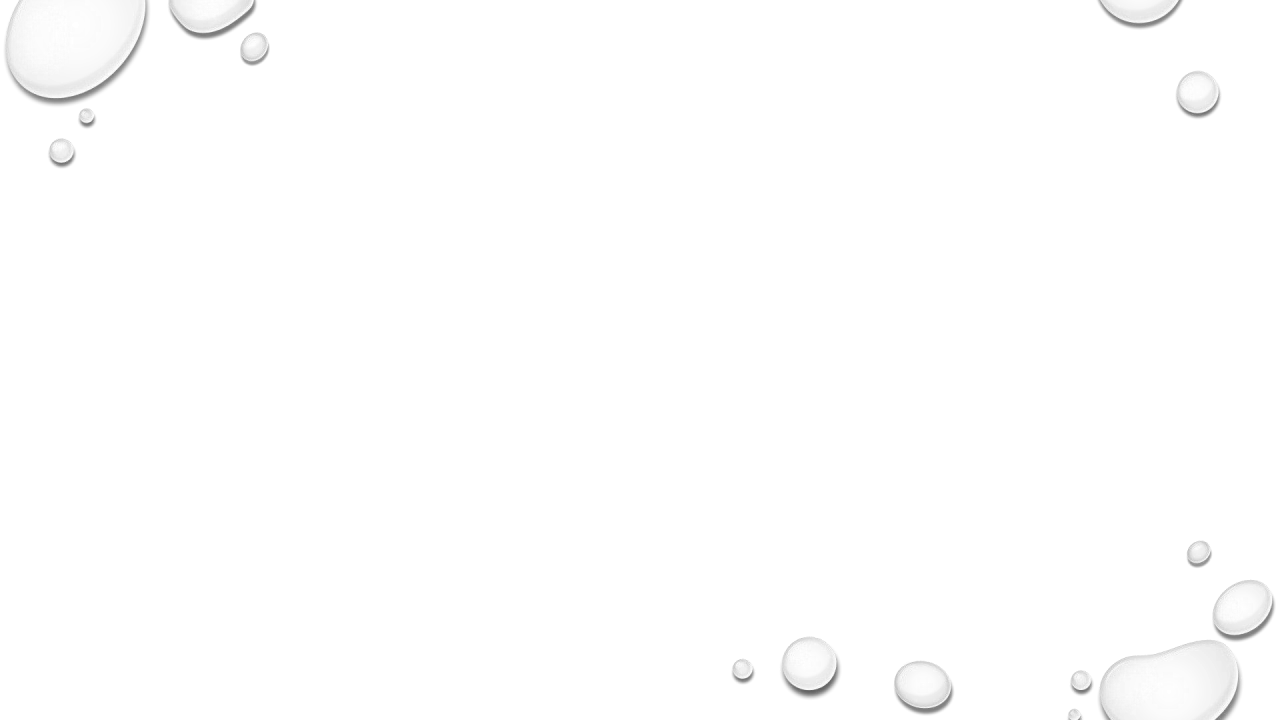 Paper chromatography
Thin layer chromatography
Column chromatography
Ion exchange chromatography
Affinity chromatography
Types of
High performance liquid
chromatography
chromatography
Reversed phase high
performance liquid 
chromatography
Gas chromatography-mass
spectrometry
Gel filtration –
chromatography/ size exclusion
chromatography
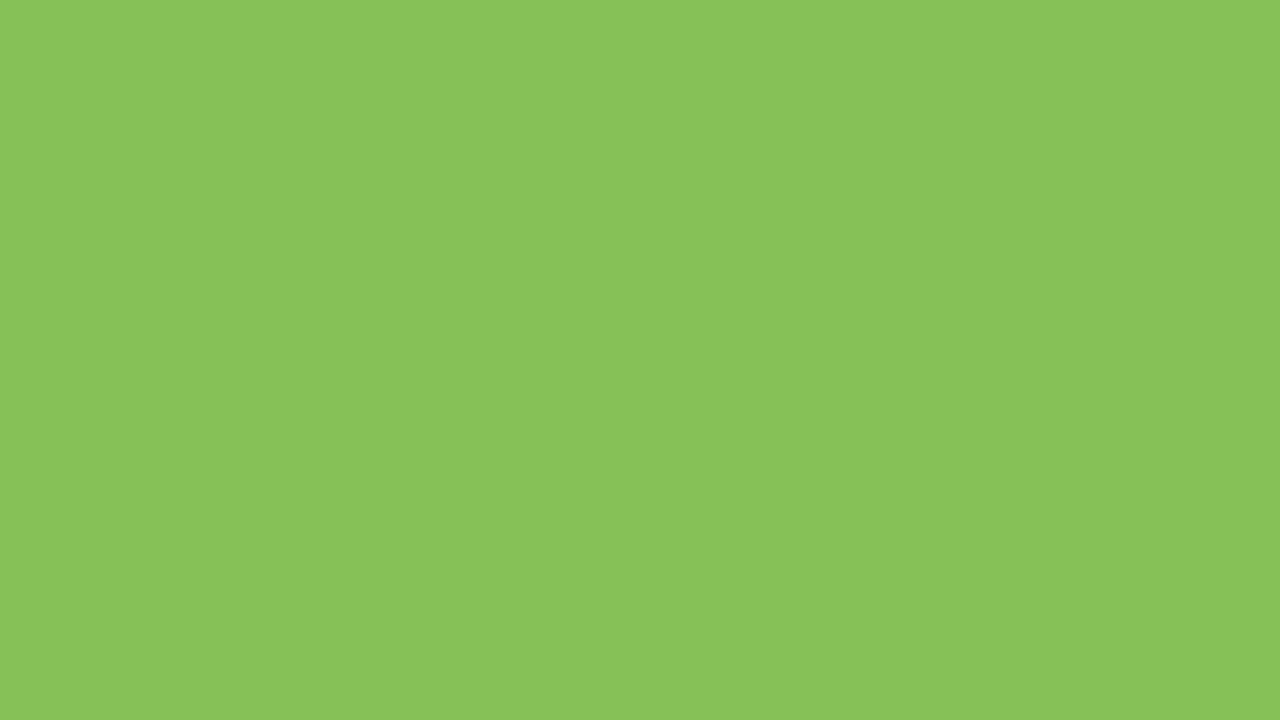 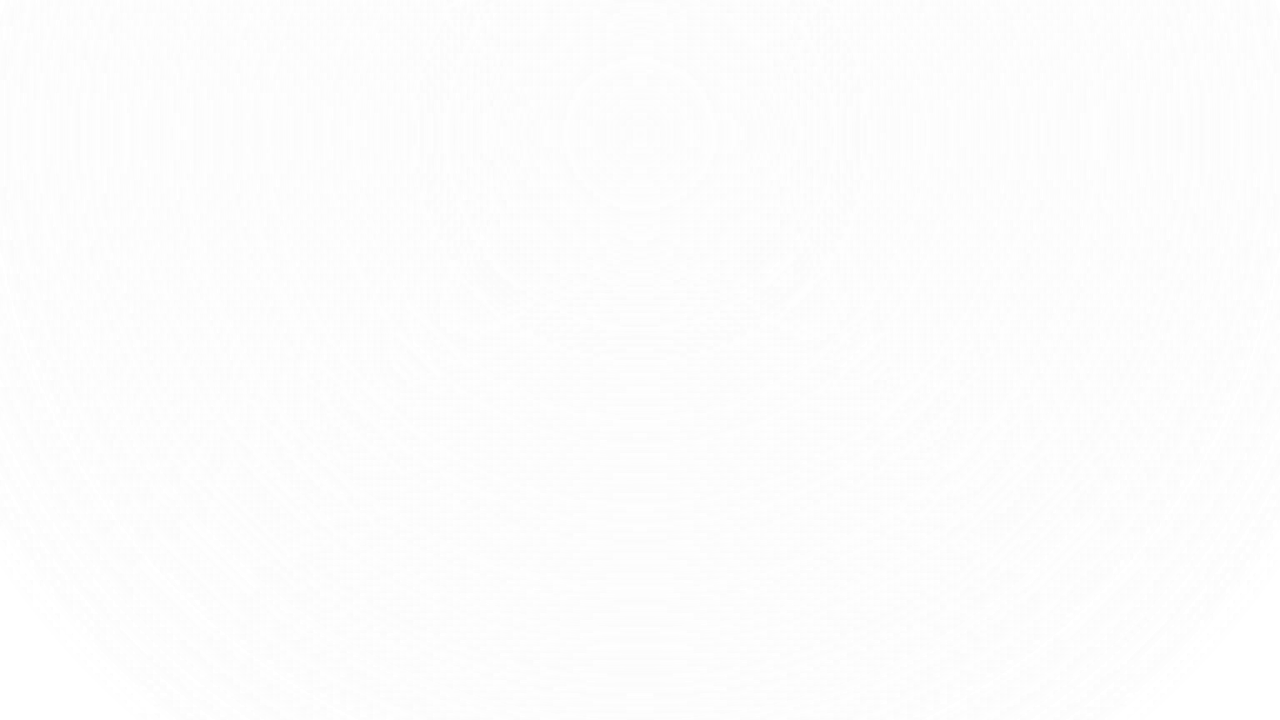 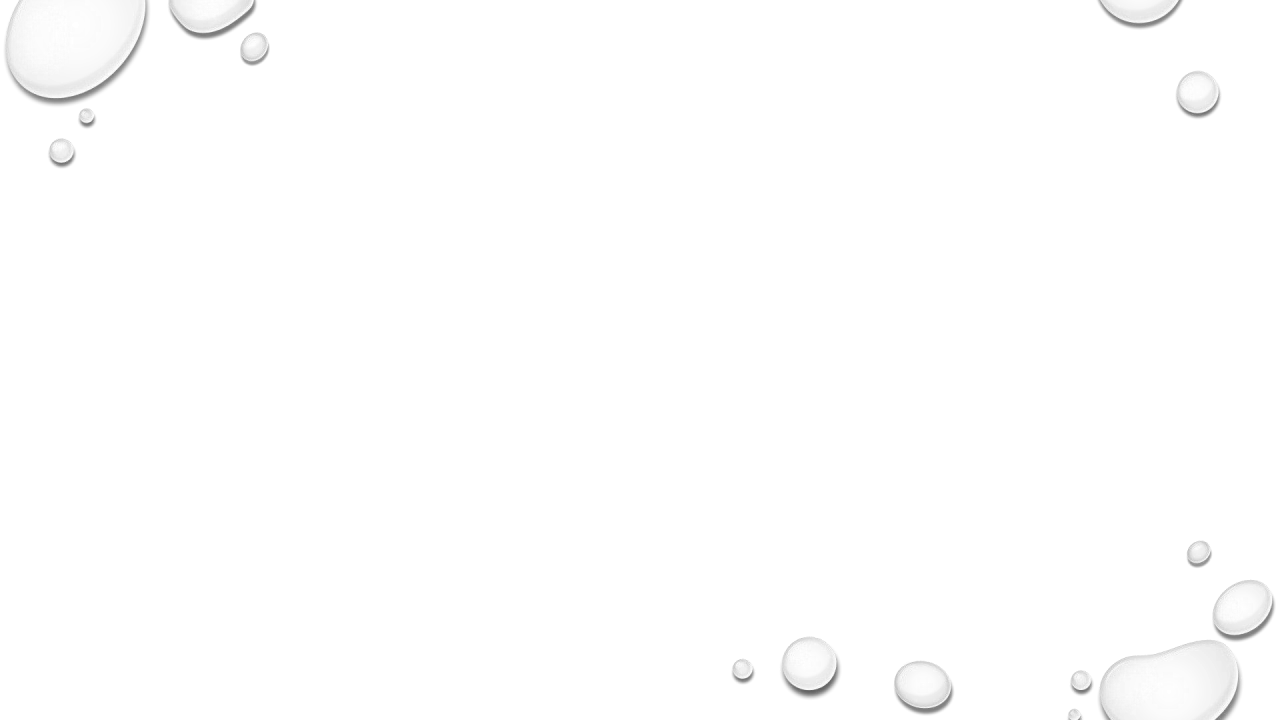 PAPER CHROMATOGRAPHY
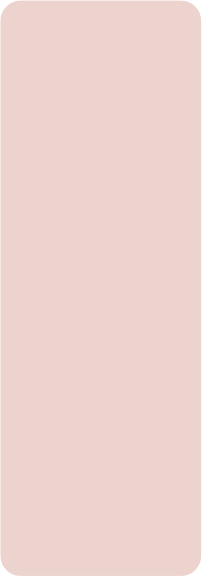 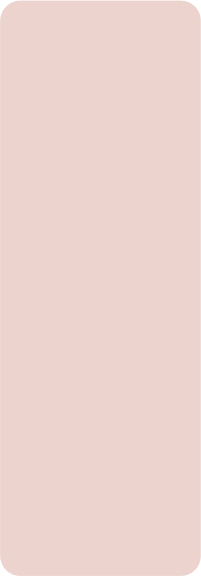 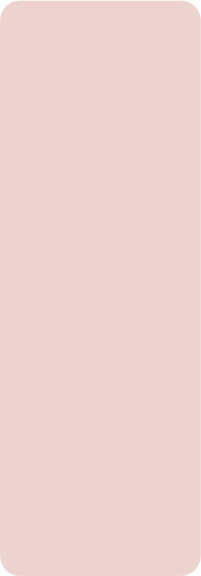 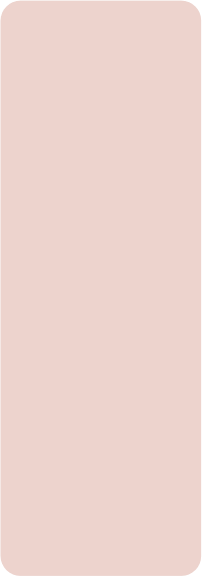 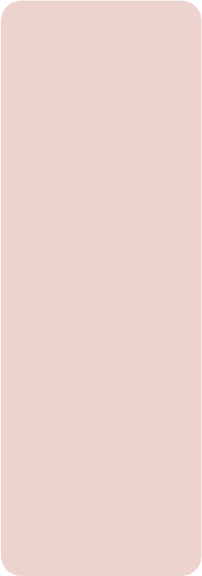 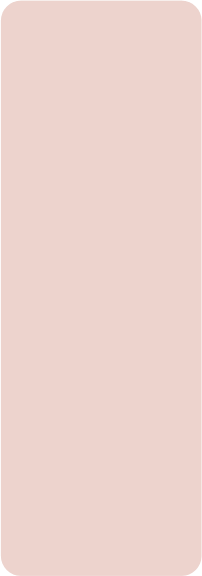 Disadvantage
Stationary
phase
Advantage
Mobile phase
Characteristics
Mechanism
1.Cheaper
1. Large
quantity of
sample
cannot be
applied
Based on
If molecule to
be separated
are more
attracted to
stationary 
phase then it
will move
slowly and
2. Both
organic and
inorganic
compounds
can be
identified
Solid
Organic
polarity
(paper)
solvent
And Size
2.complex
mixture
cannot be
separated
Filter
Paper
Water,
3. Less
accurate
Amino
Acids
rubbing
vise versa.
Filter
Towel
alcohol
Basic Science H.O.T.
18-03-2017
22
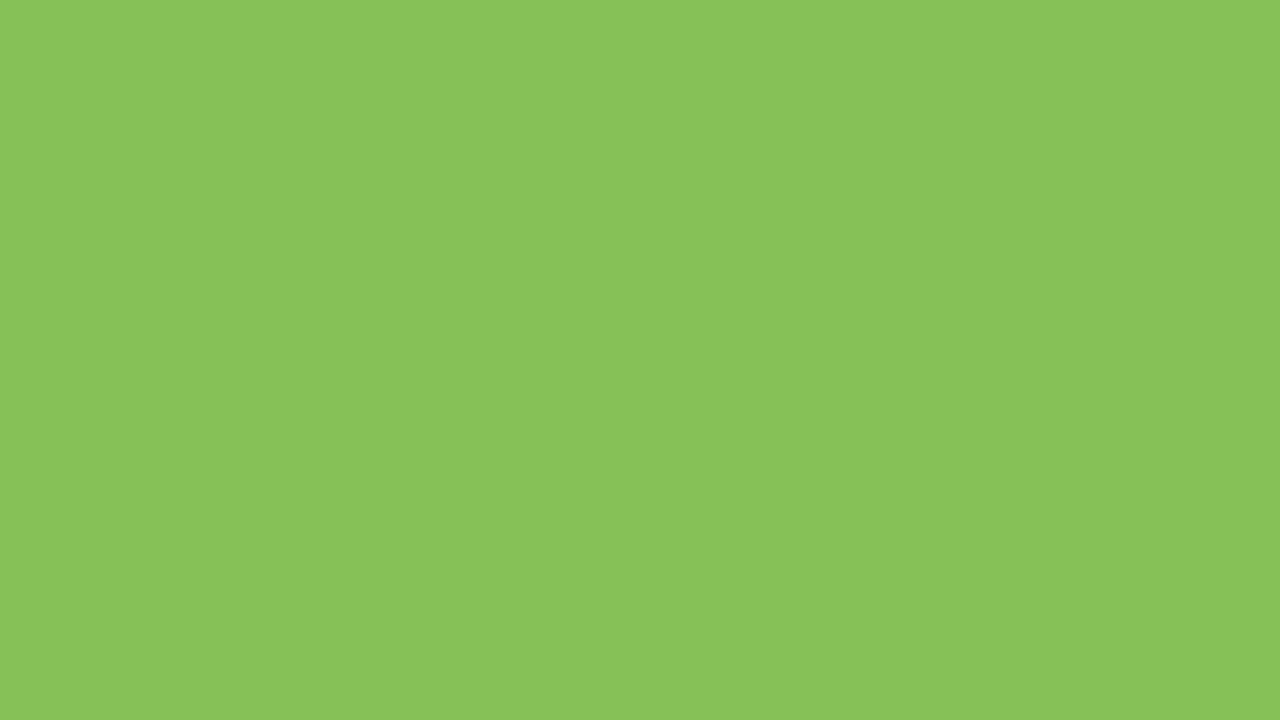 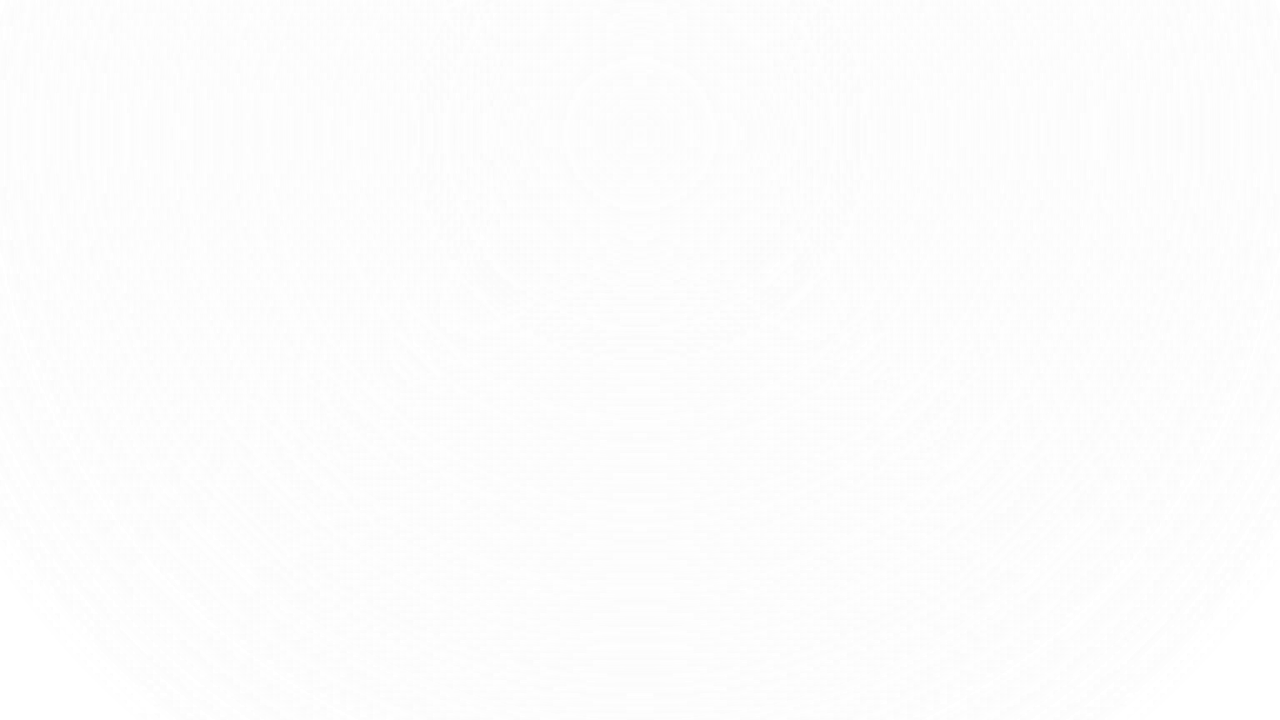 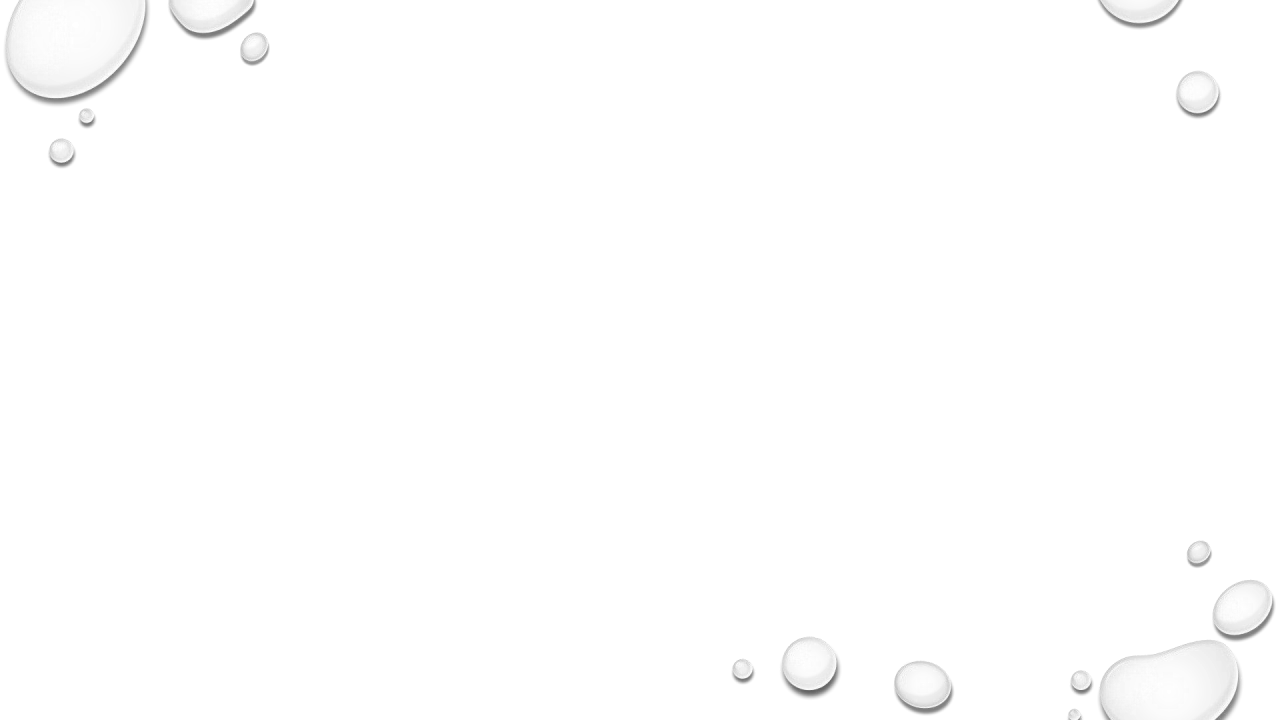 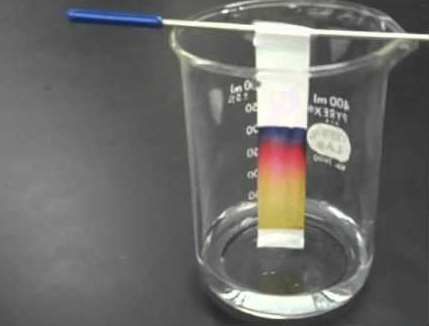 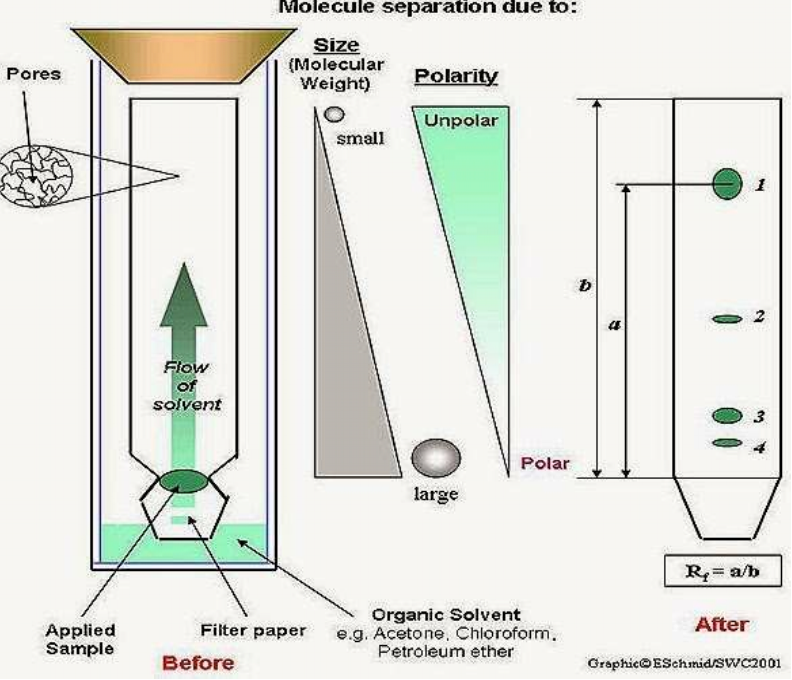 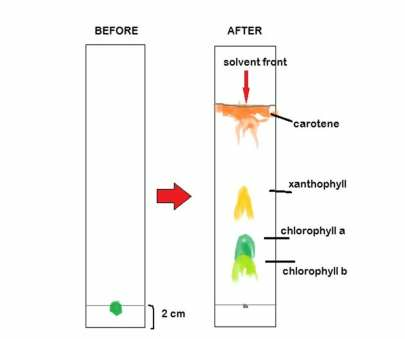 Basic Science H.O.T.
18-03-2017
23
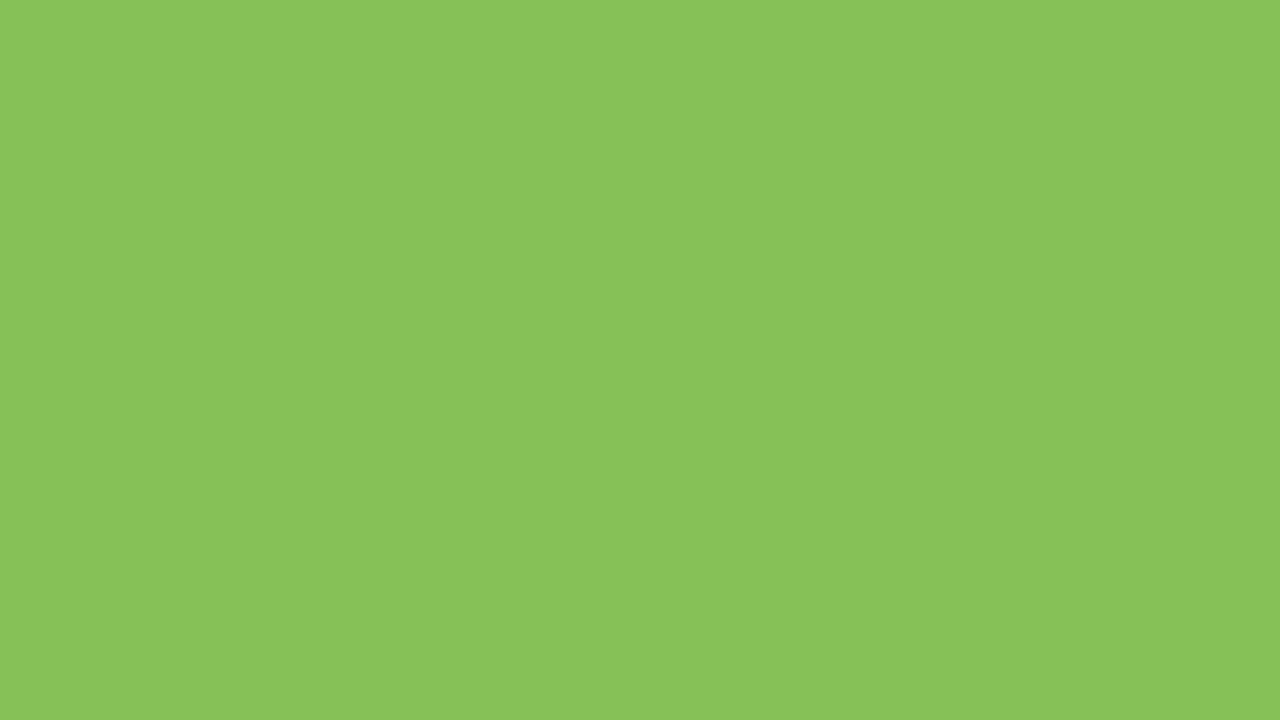 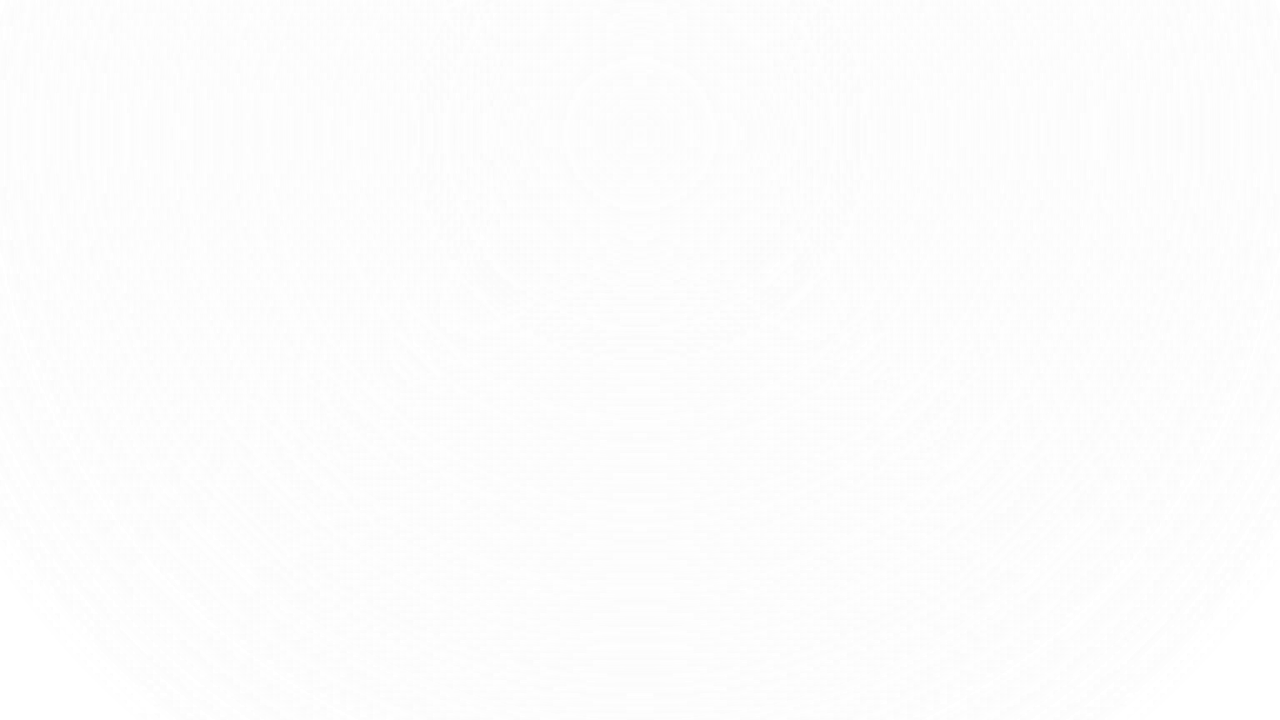 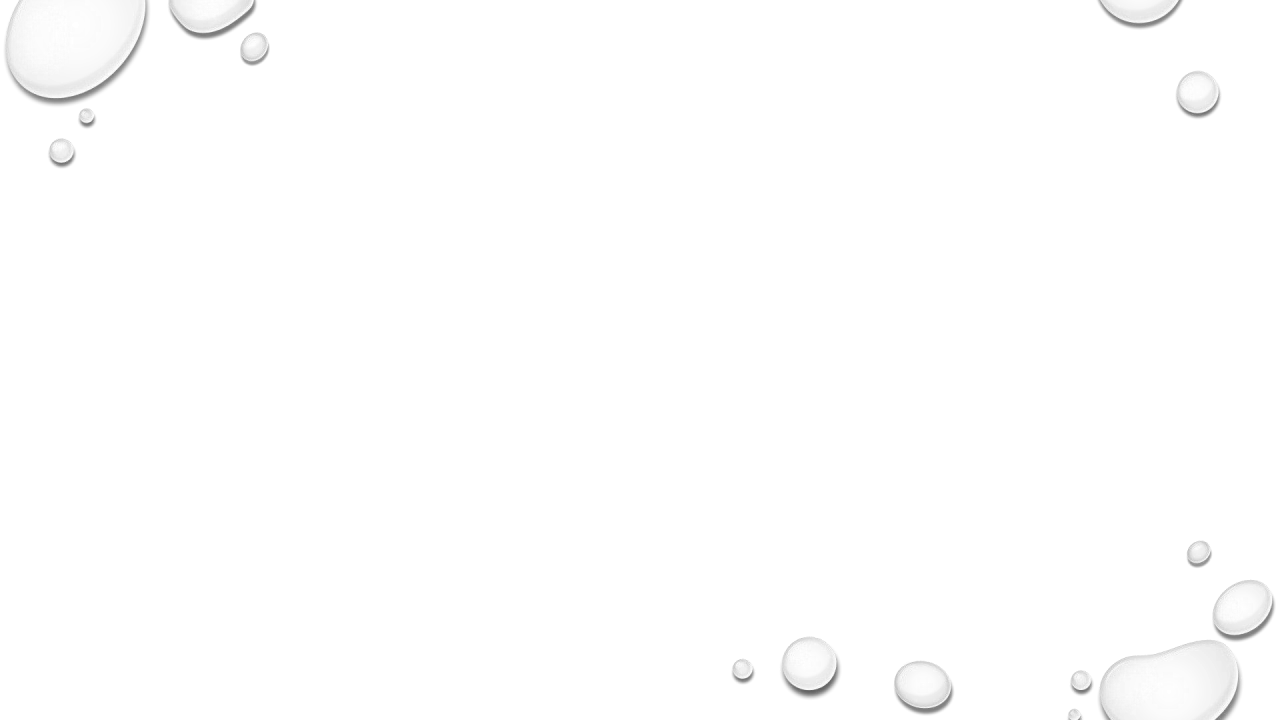 THIN LAYER CHROMATOGRAPHY
Mobile
phase
Stationary
phase
Advantages
Mechanism
Characteristics
Disadvantages
- Simple
- Based on
retention
factor Rf
- Plate length
limited so
separation up
to limited
length
- Cheap
- Easy
recovery of
product
Attraction
of
compound
to solid or
liquid
phase
- Higher the
Rf higher the
rate with
which
product has
travelled
Organic
solvent
Solid
- Sample
affected by
Humidity and
Temperature
Ethanol, 
water,
hexane,
pentane
Glass slide
with silica
gel,
Aluminum
oxide
Basic Science H.O.T.
18-03-2017
24
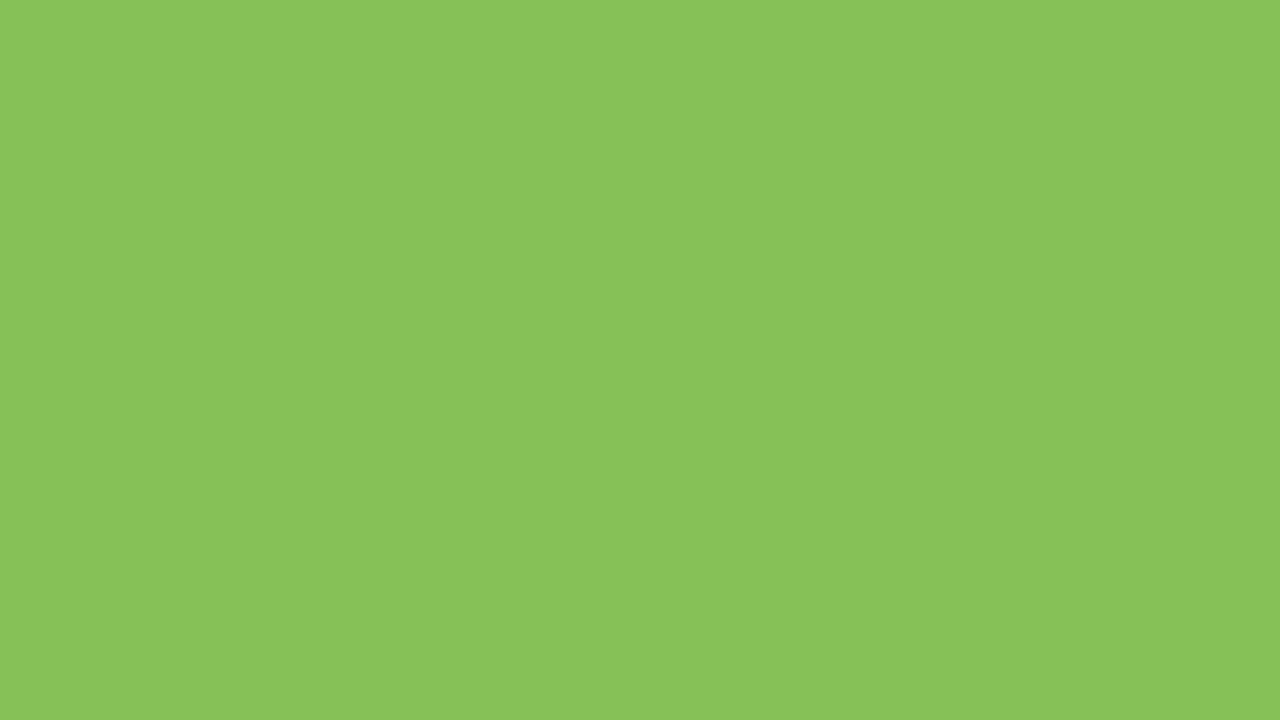 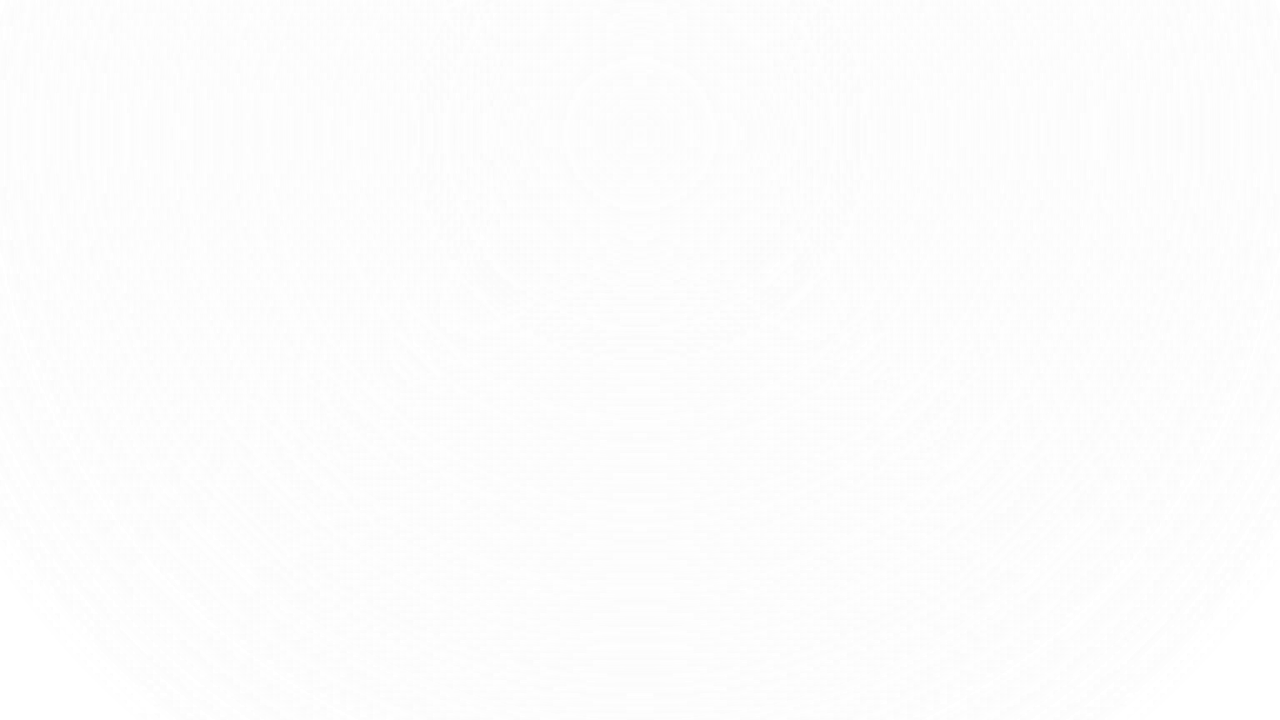 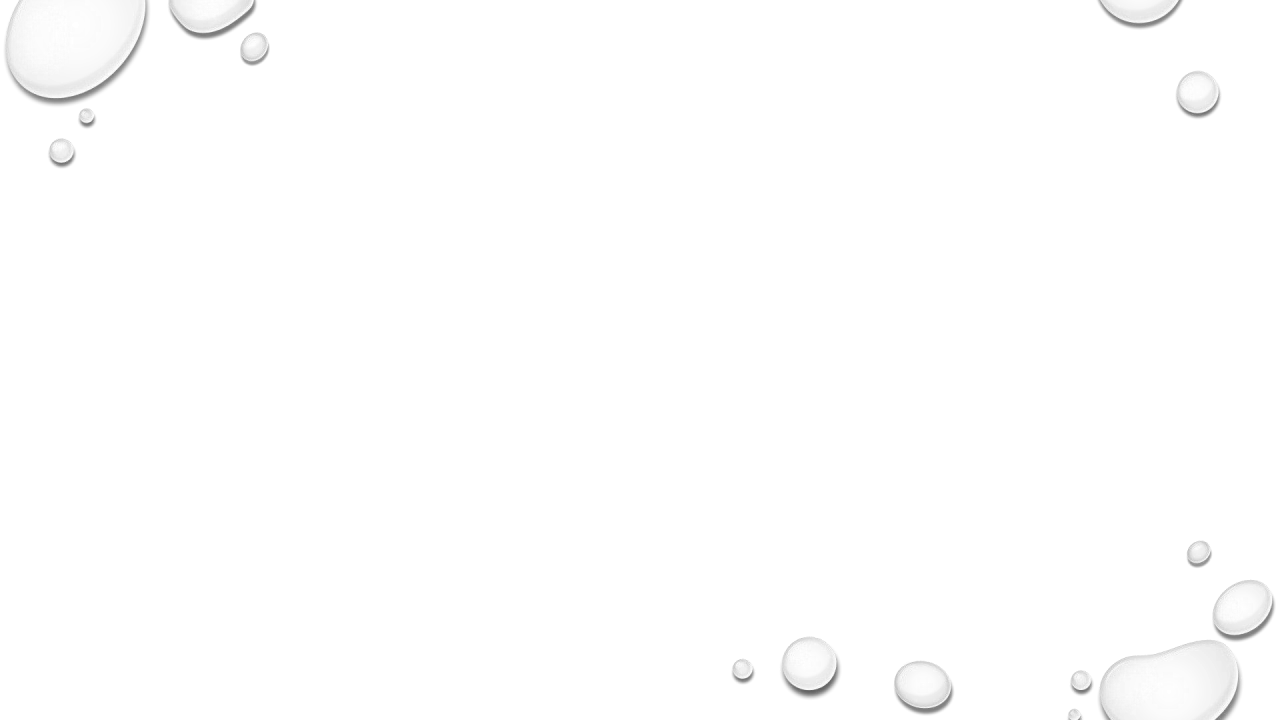 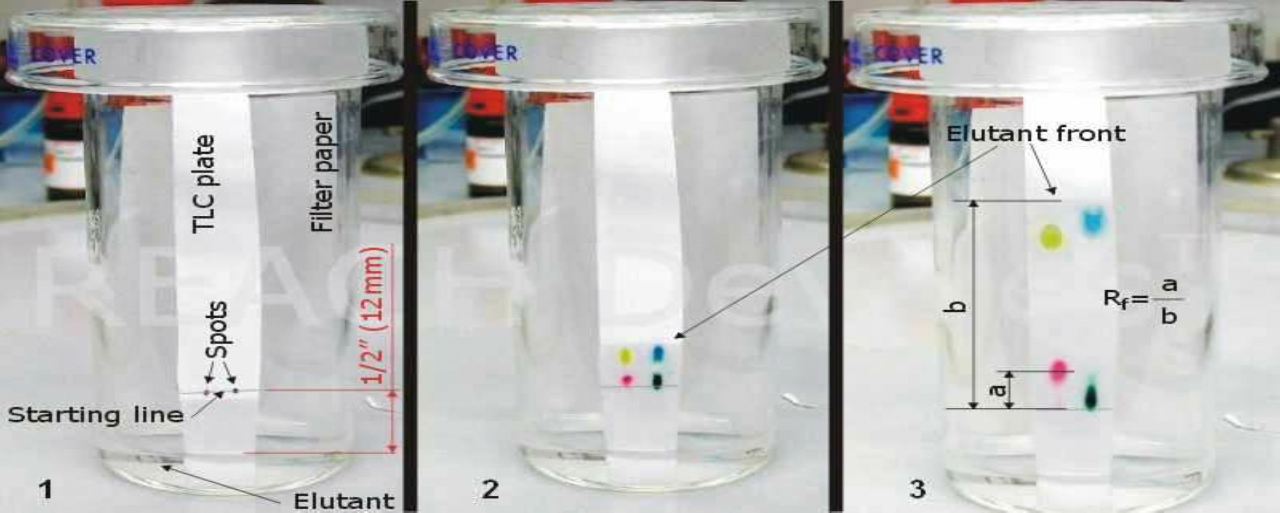 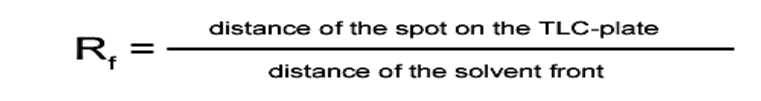 Basic Science H.O.T.
18-03-2017
25
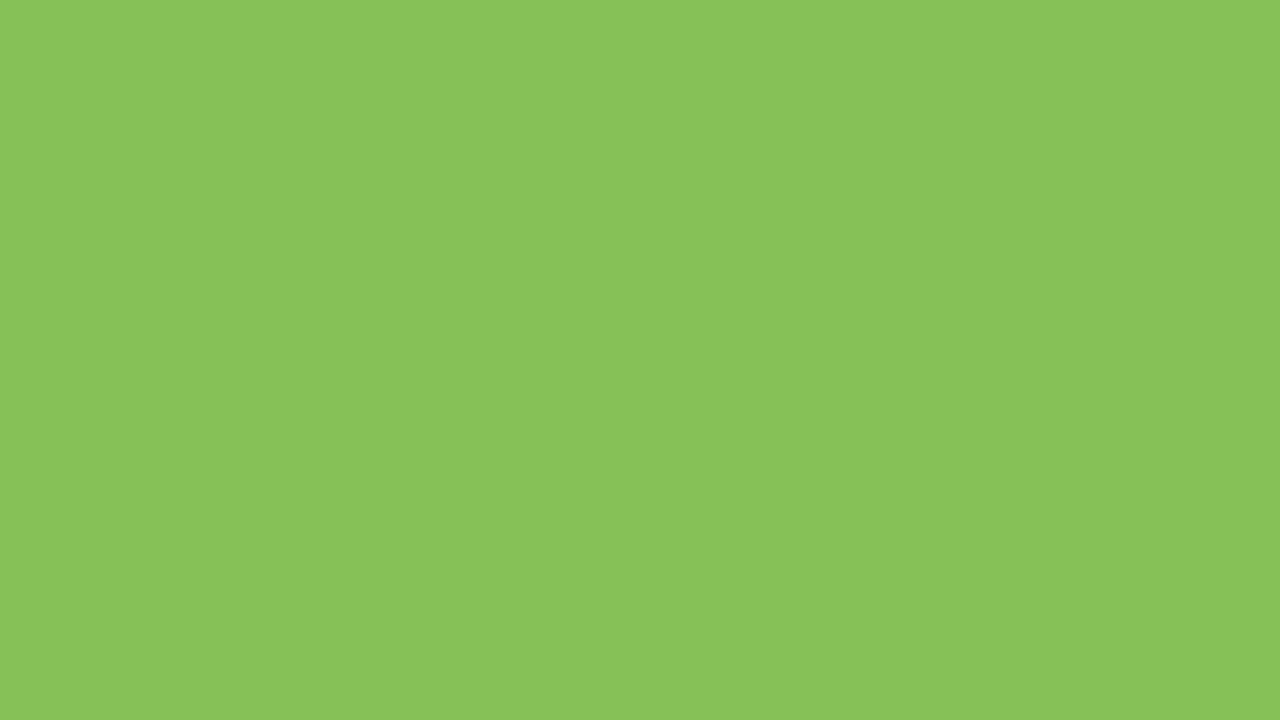 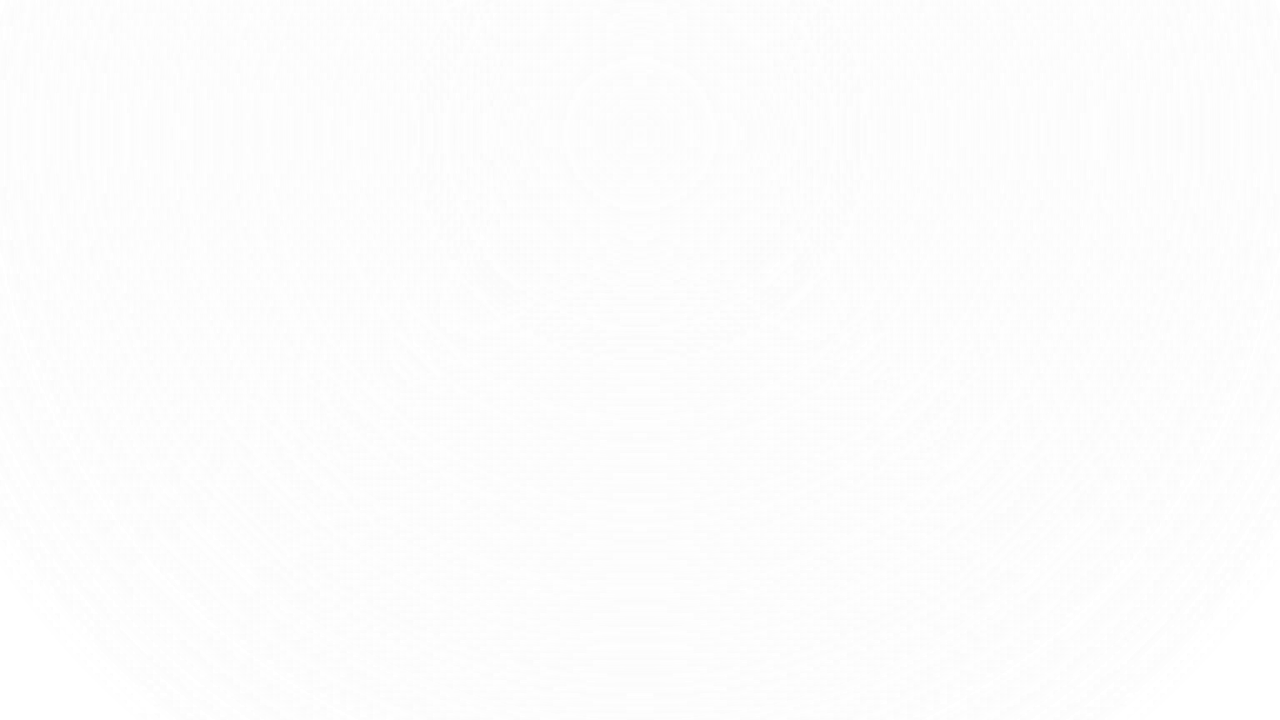 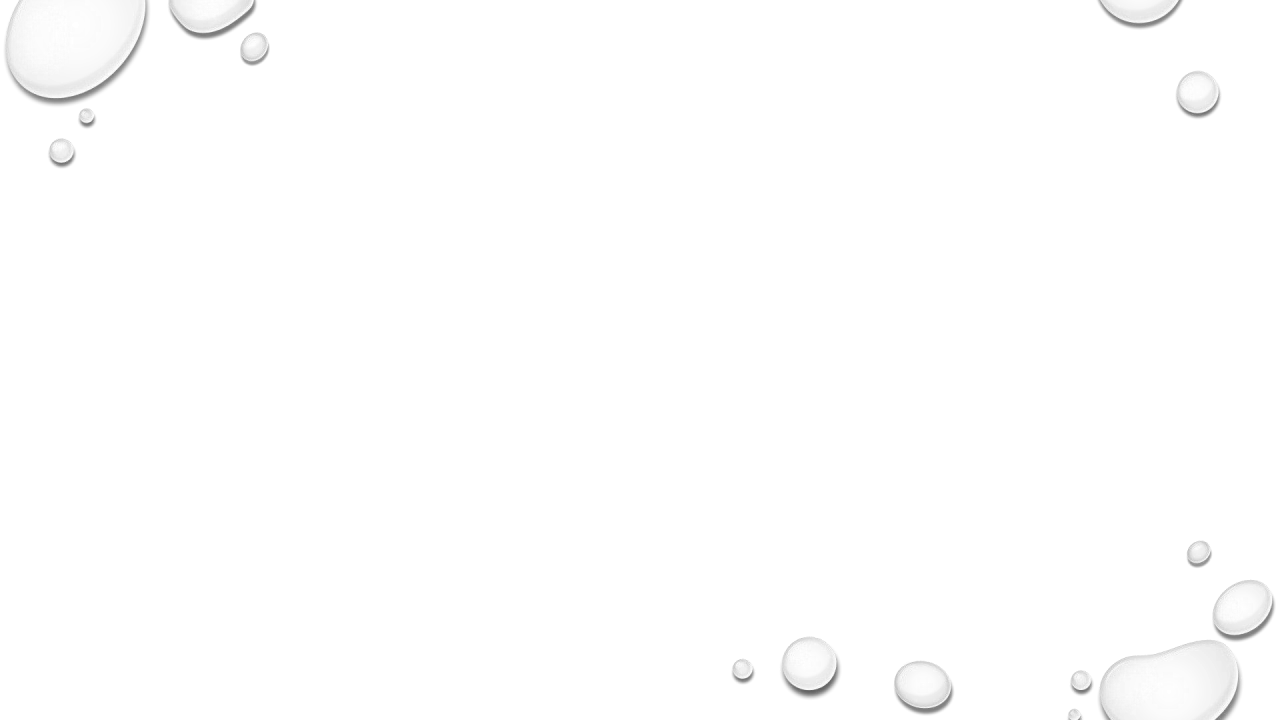 COLUMN CHROMATOGRAPHY
Mechanism
Advantages
Characteristics
Stationary
phase
Mobile
phase
Based on
retention
factor Rf
Disadvantages
-Time
consuming
- Low cost
Solvent
- Low
separation
power
- Higher the
Rf higher the
rate with
which
product has
-Disposability
of stationary
phase so less
cross
contaminatio
n
according to
Differential
Silica gel
stationary
adsorption
phase
of substance
-Irreproducible
result
by
adsorbent or
travelled
relative
Organic
Alumina
affinity
solvents
Basic Science H.O.T.
18-03-2017
26
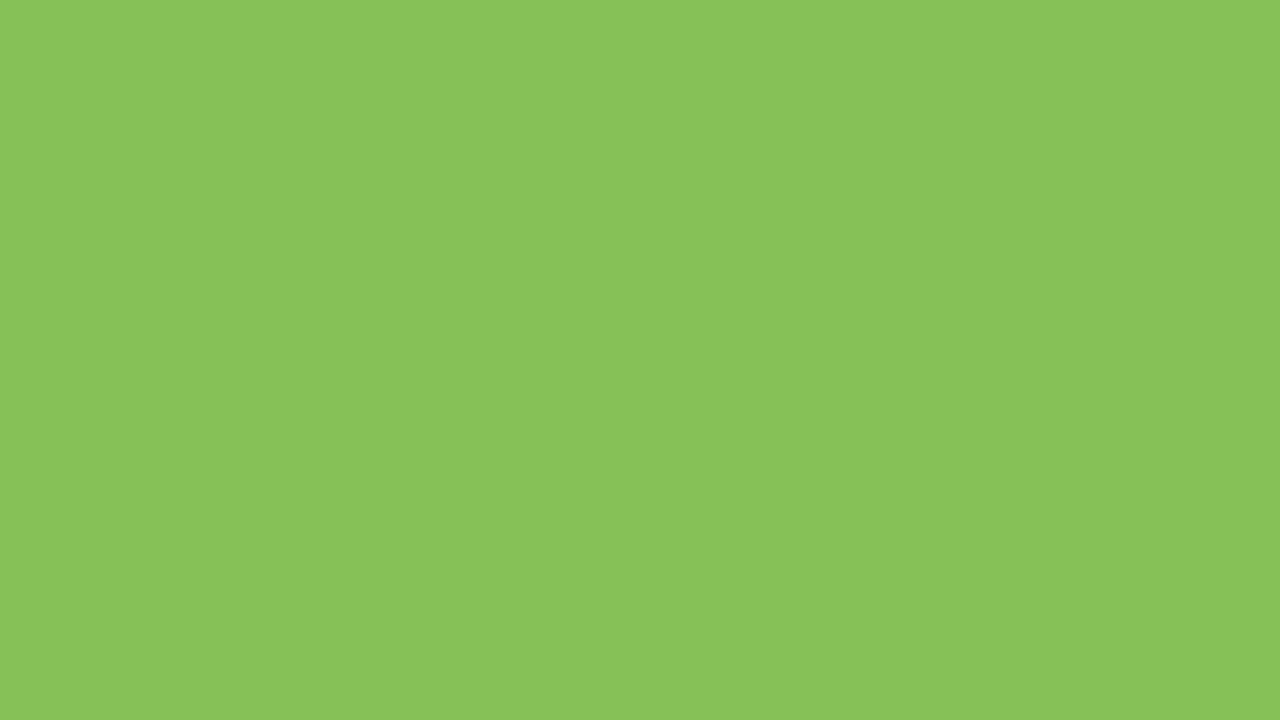 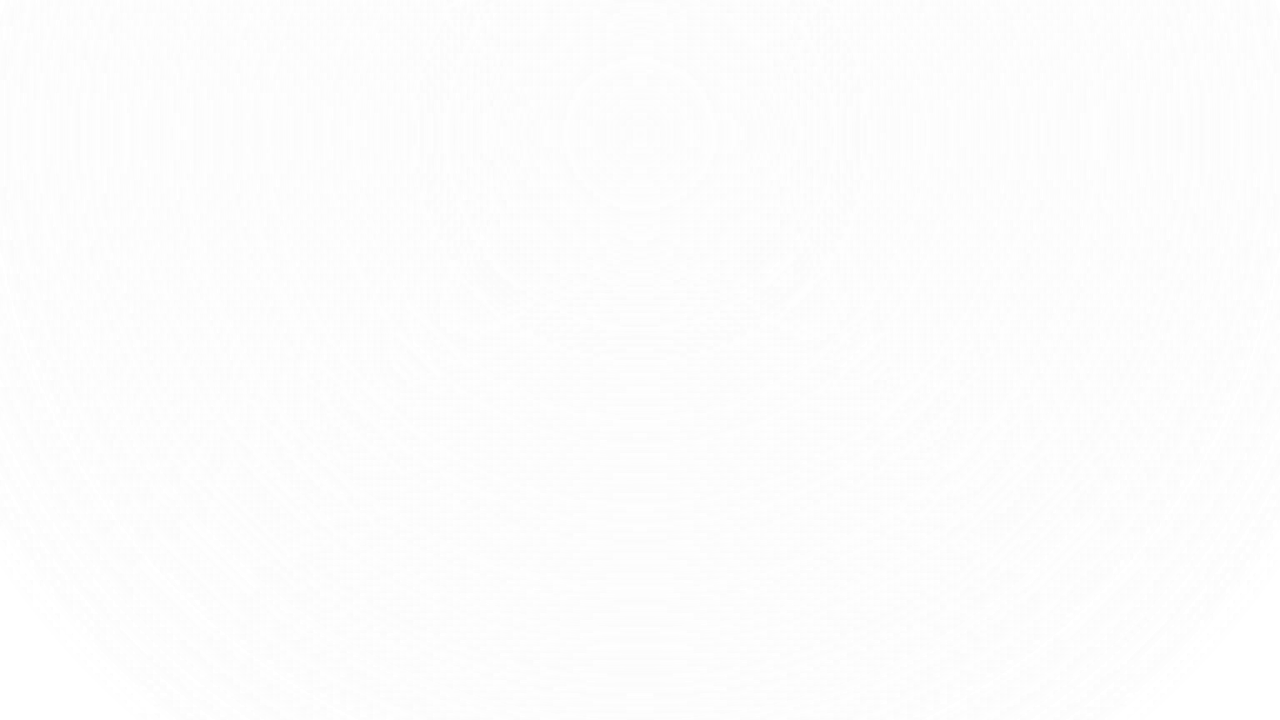 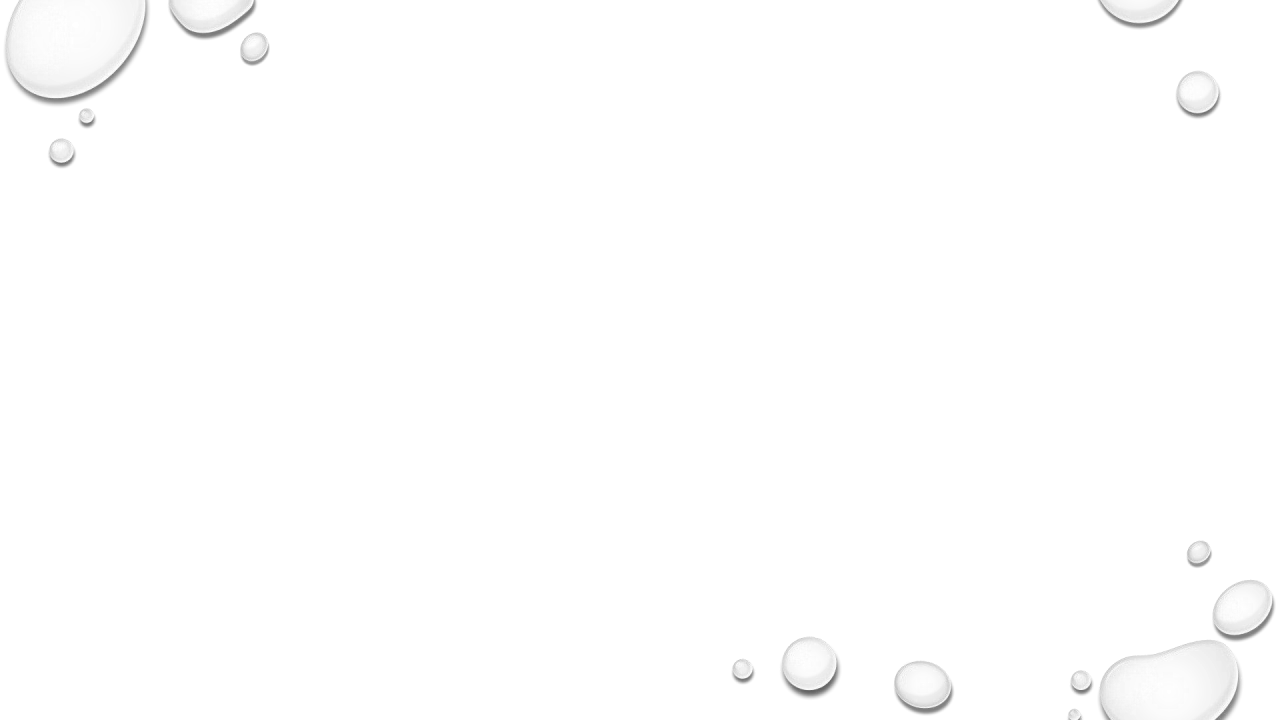 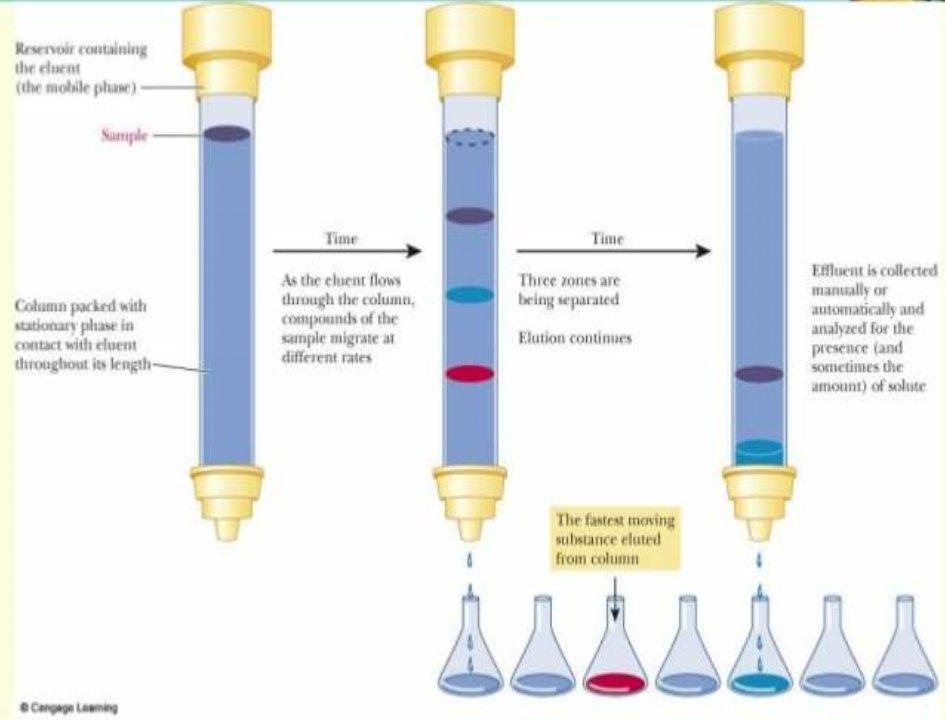 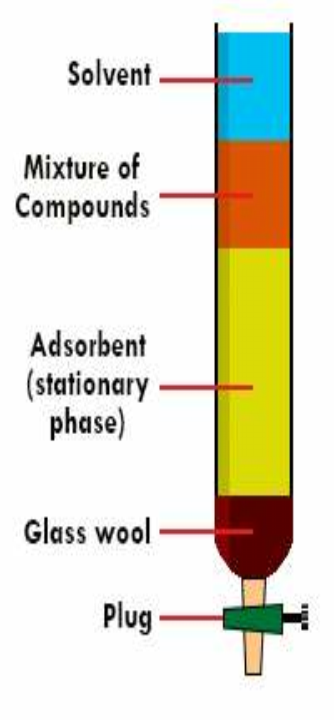 Basic Science H.O.T.
18-03-2017
27
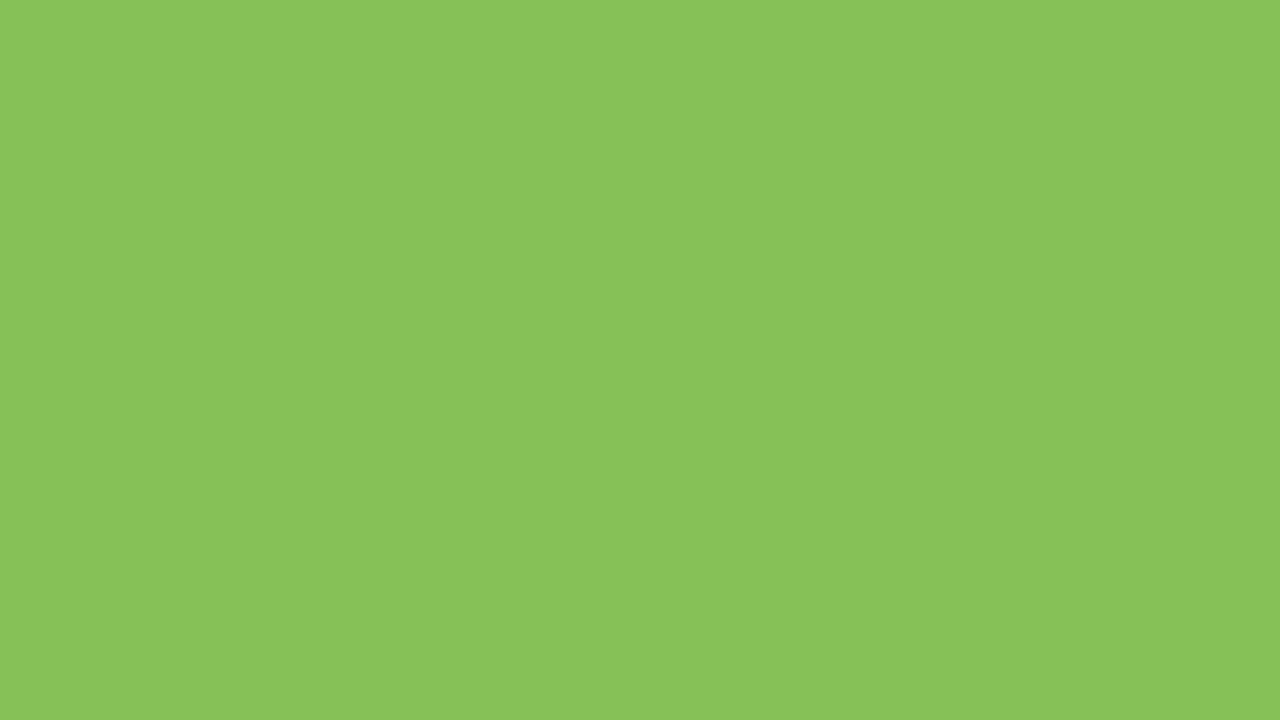 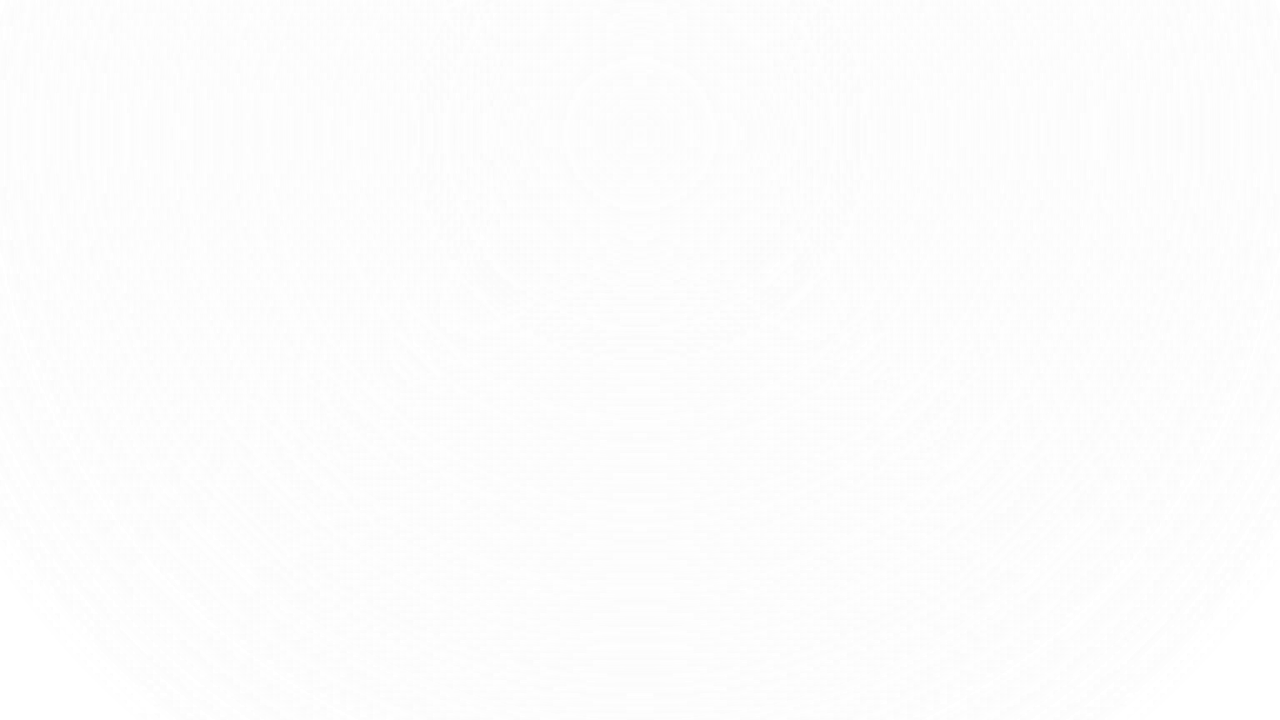 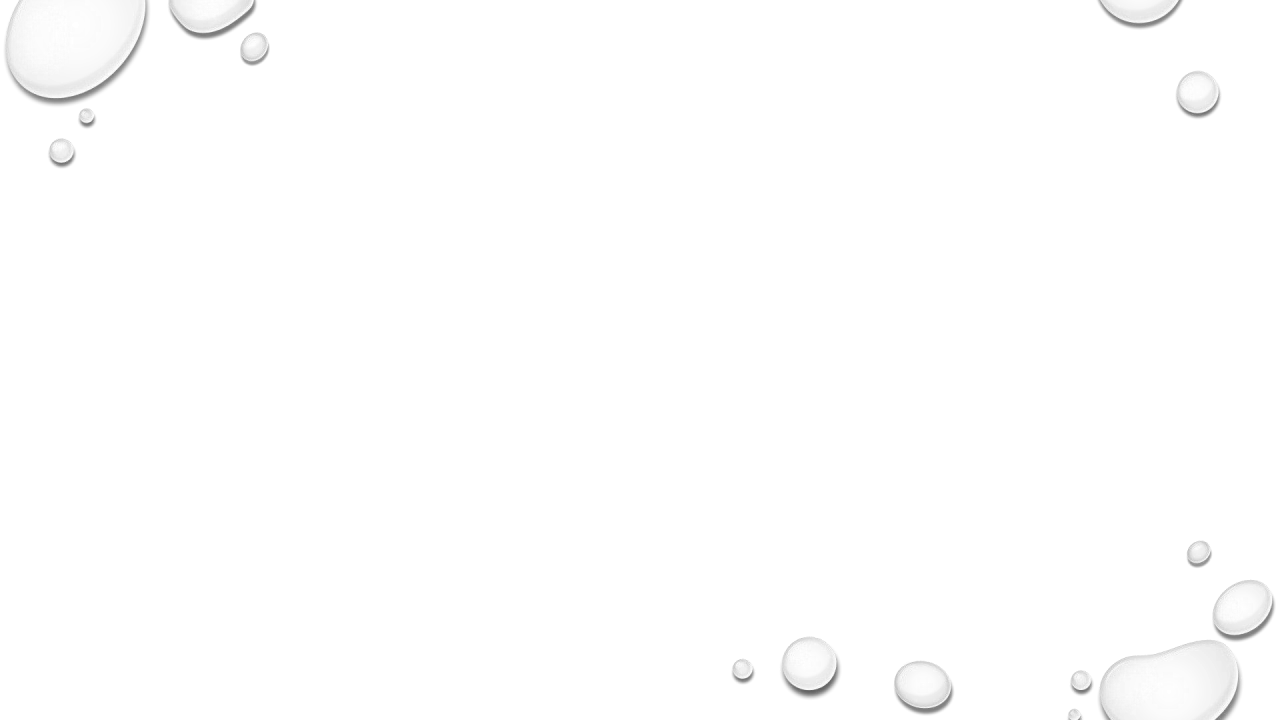 GAS CHROMATOGRAPHY MS
-
Disadvantages
Stationary
phase
Mobile
phase
Advantages
Mechanism
Characteristics
-Apply to only
volatile
compound
-Fast
Separation
due to
equilibrium
established
between the
solutes and
stationary
phase
-Sensitive
-Performed at
higher
temperature so
thermally liable
compounds
cannot be
analyzed
-High quality
product
obtained
volatility
Gas(carrier)
Volatile
liquid
-More
resolution
Inert gas
Polarity
(He, Ar,
-Detectors used
are destructive
Ne)
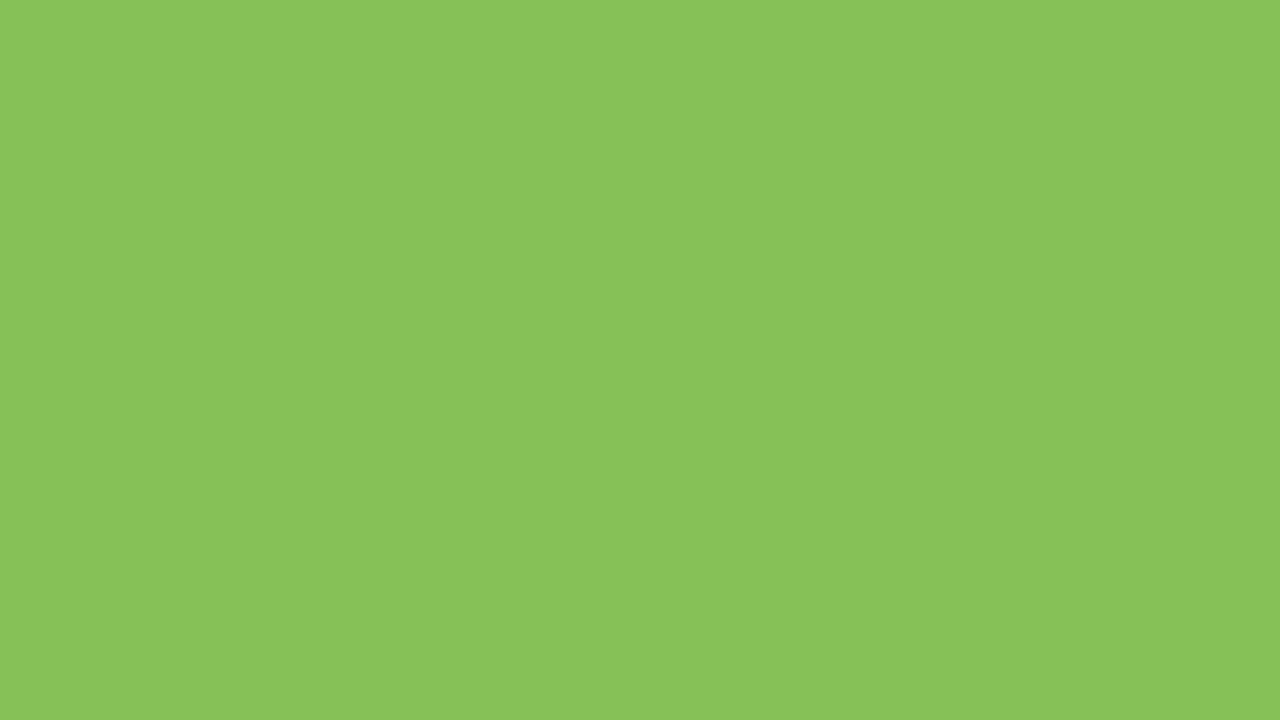 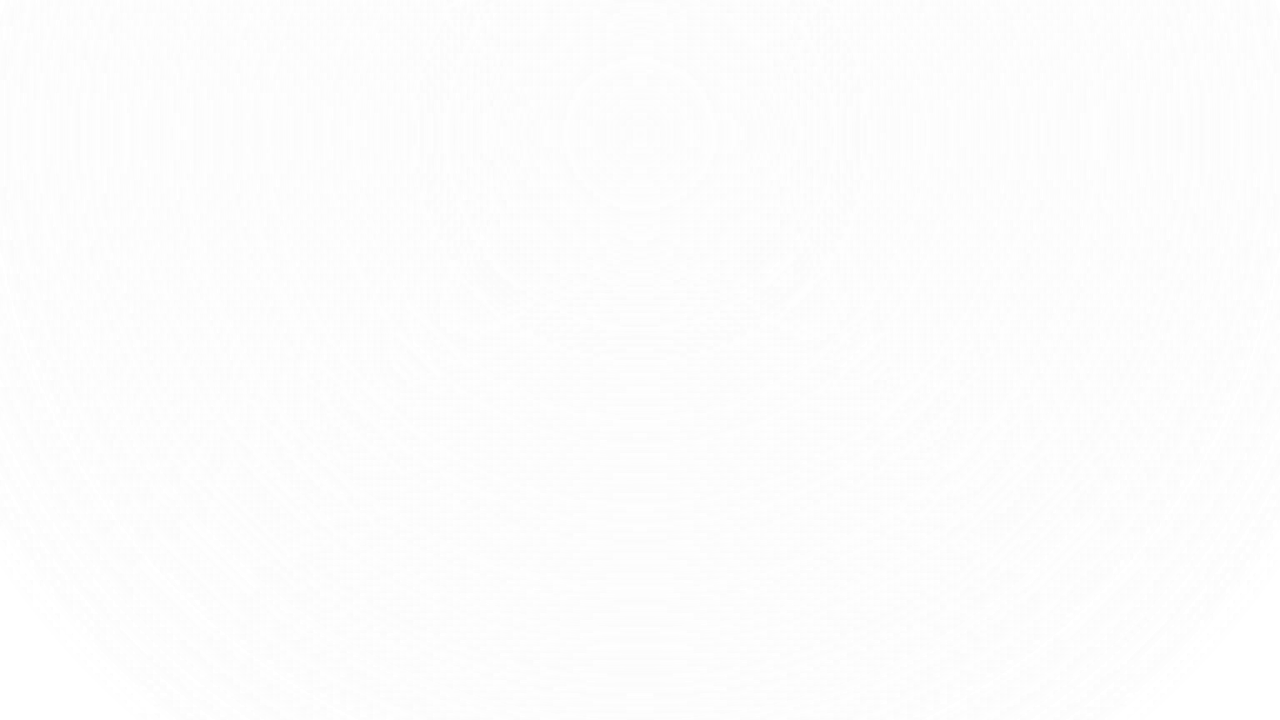 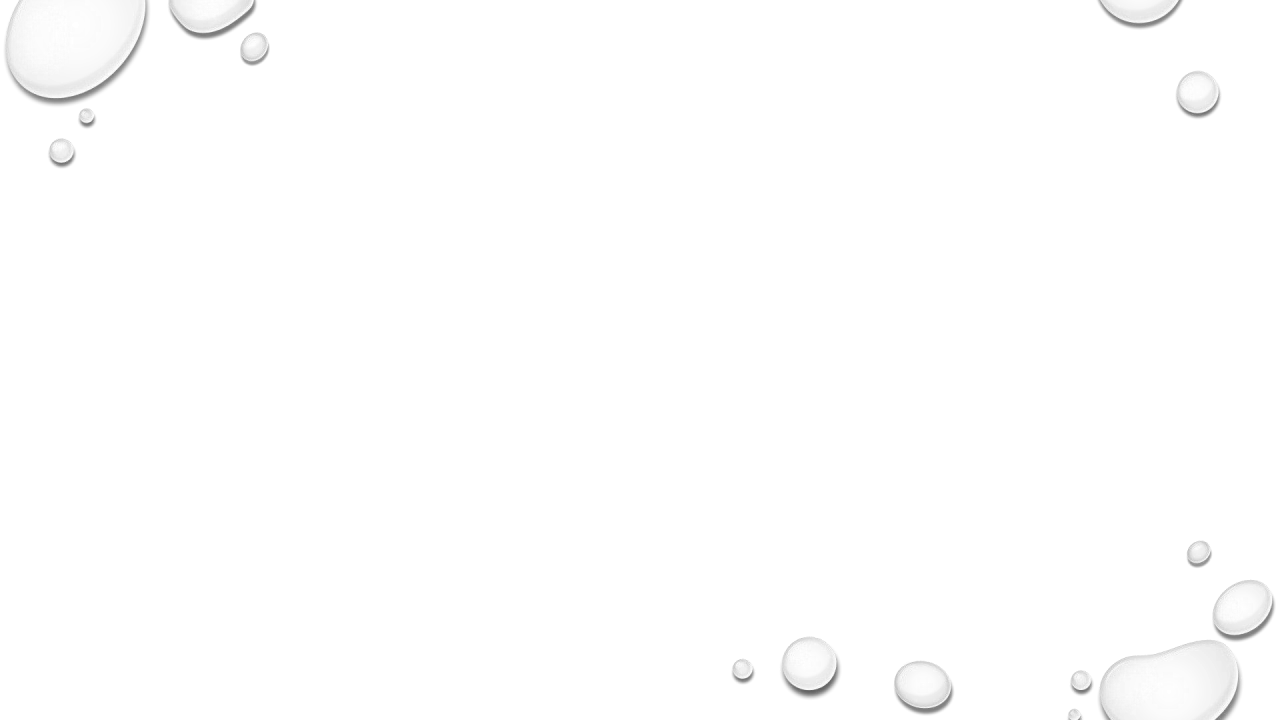 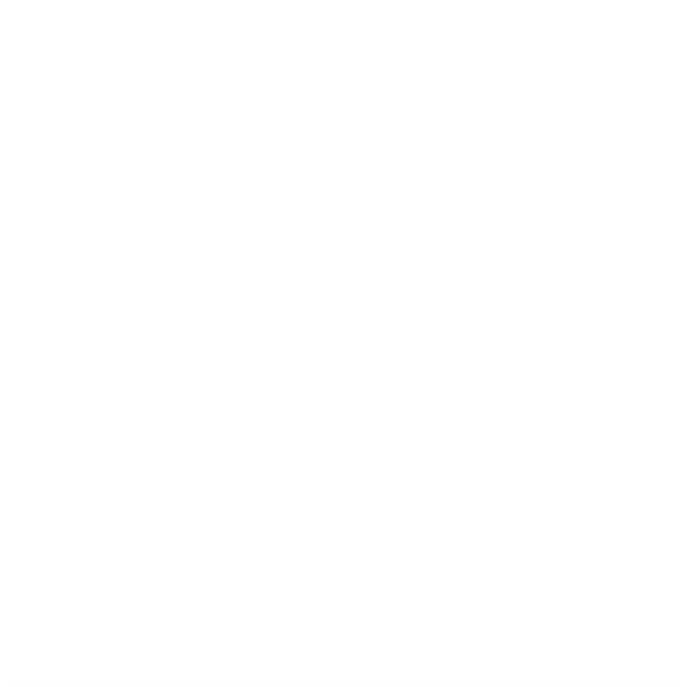 Nature of stationary phase
Solubility of gas in solid phase
Retention time
Time taken by compound
to be detected
Length of column
Temperature of column
Flow rate of mobile phase
Basic Science H.O.T.
18-03-2017
29
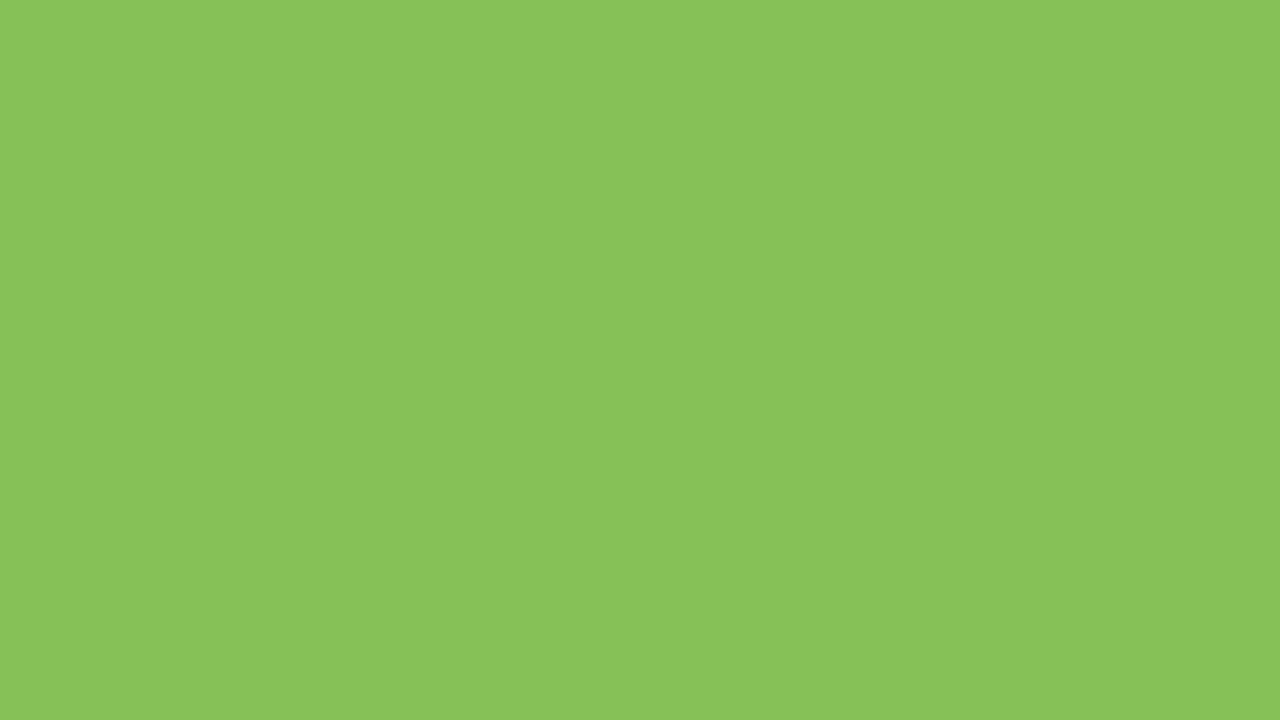 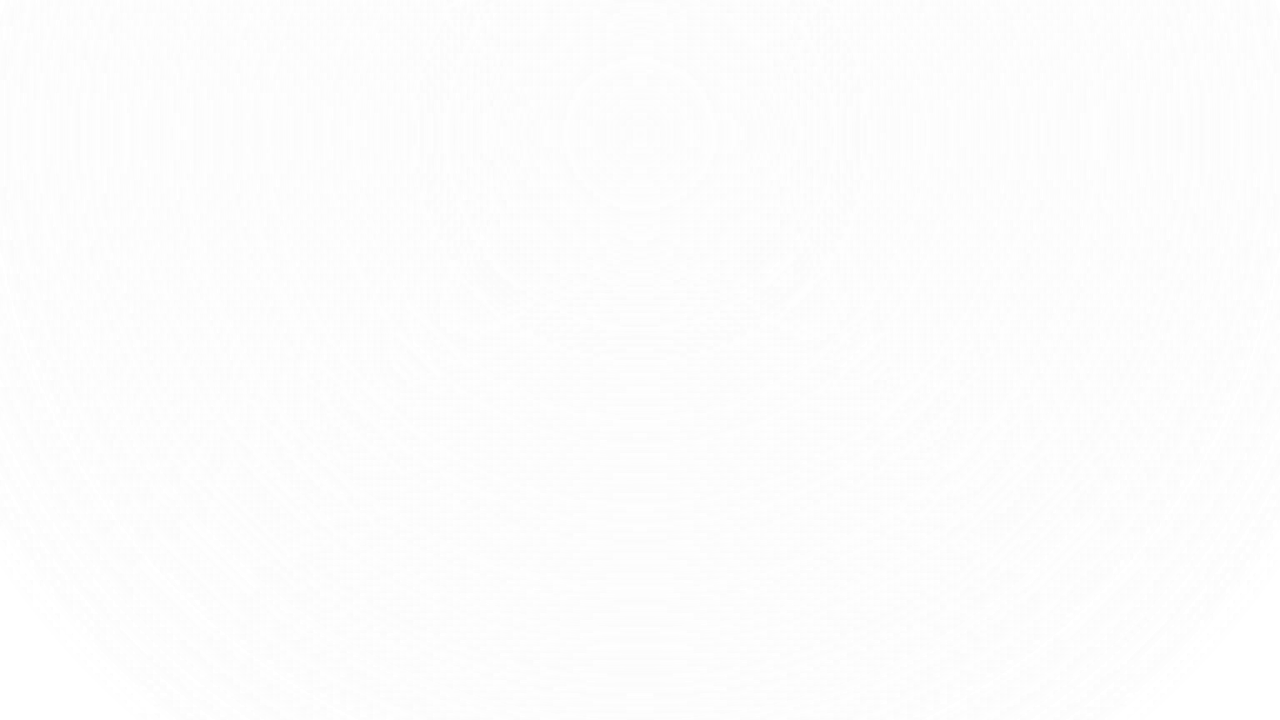 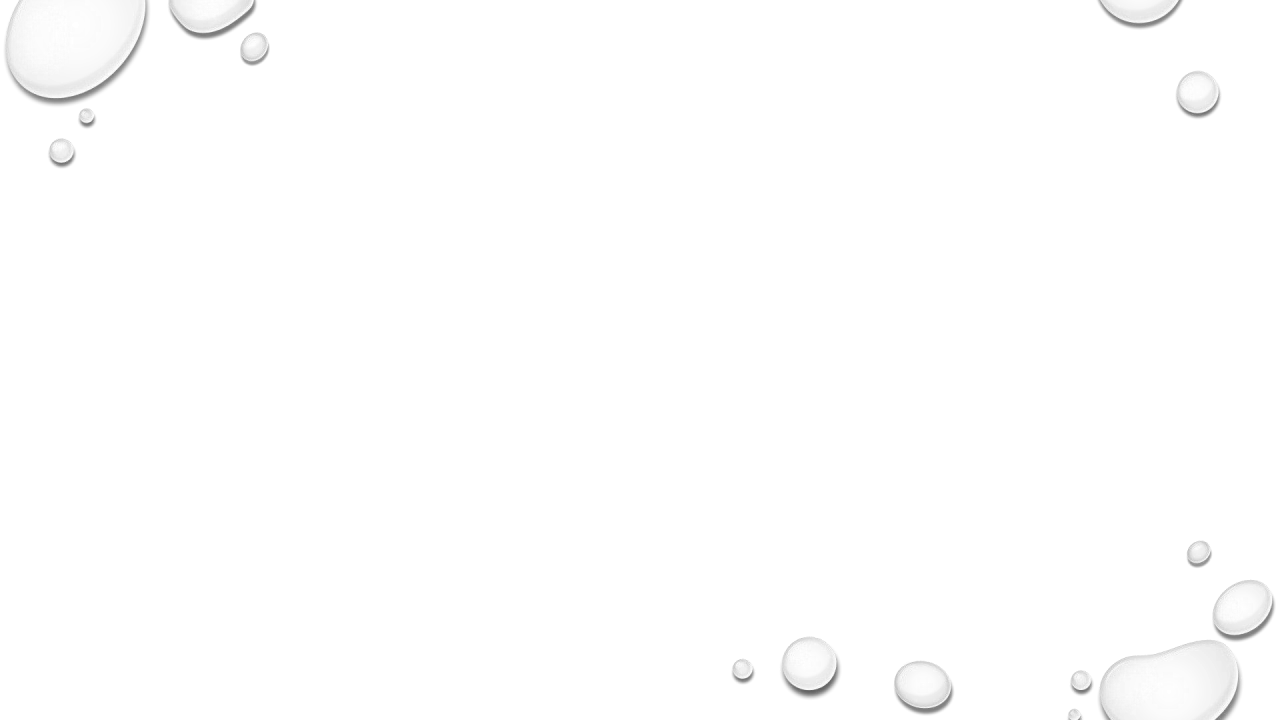 MASS SPECTROMETRY
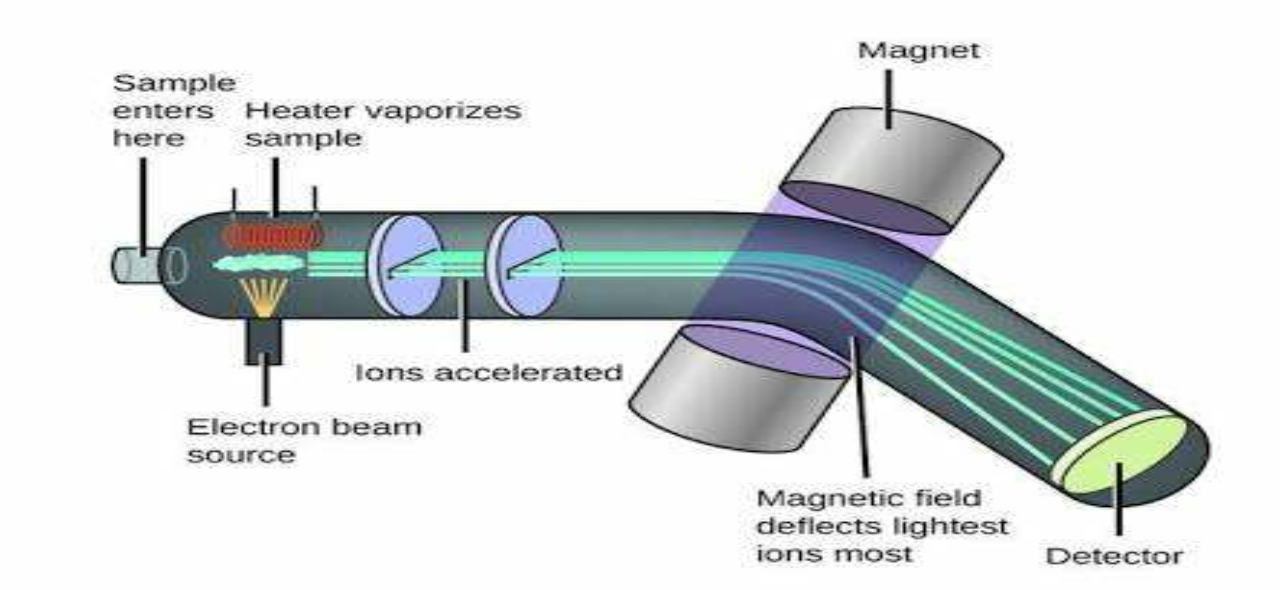 Basic Science H.O.T.
18-03-2017
31
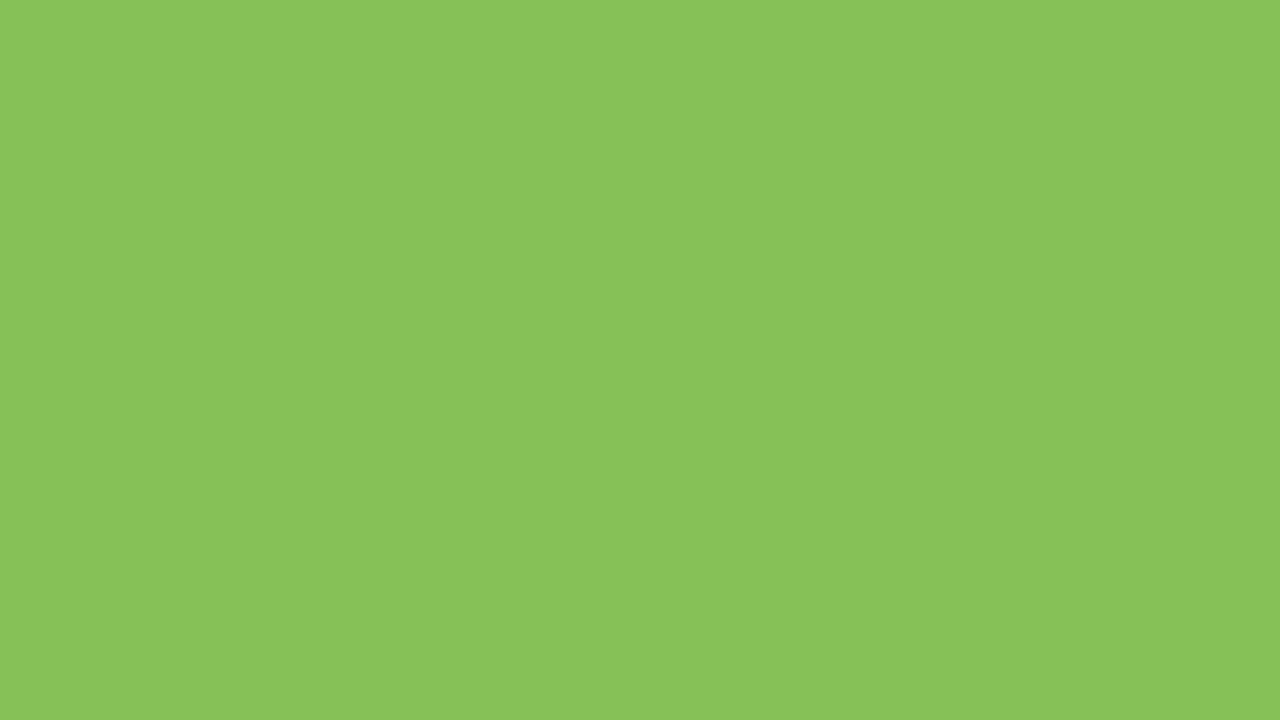 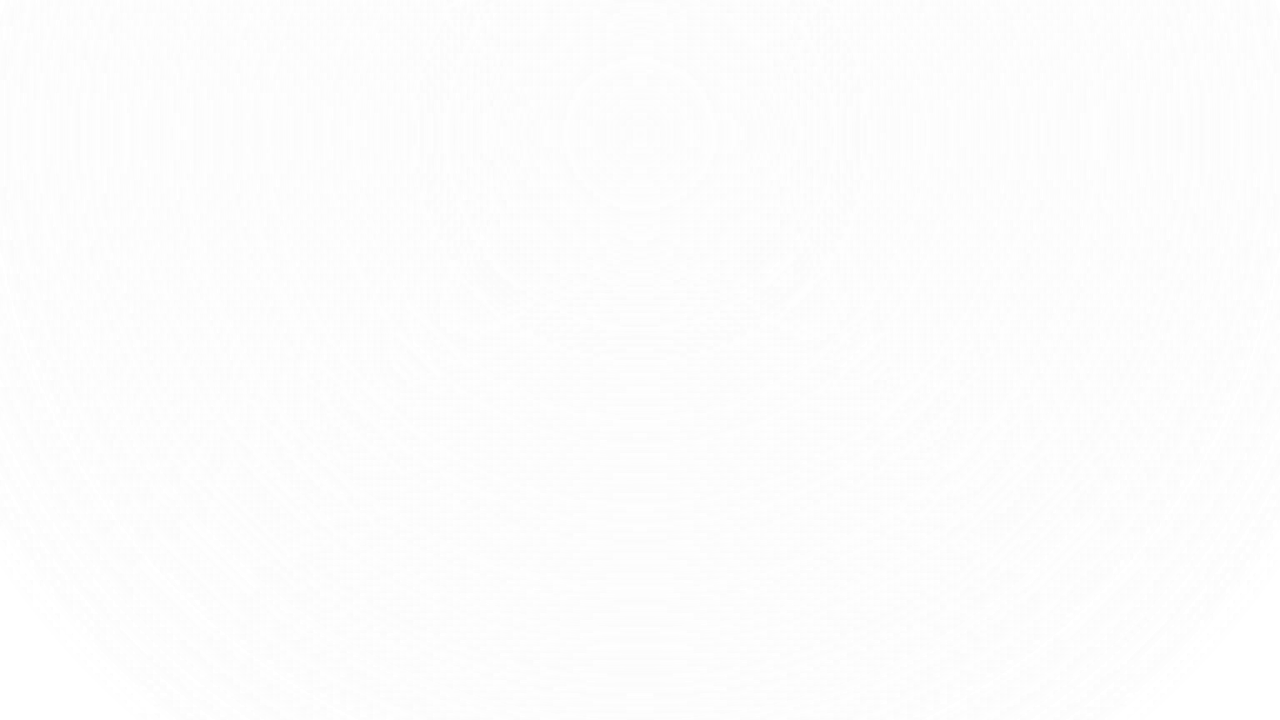 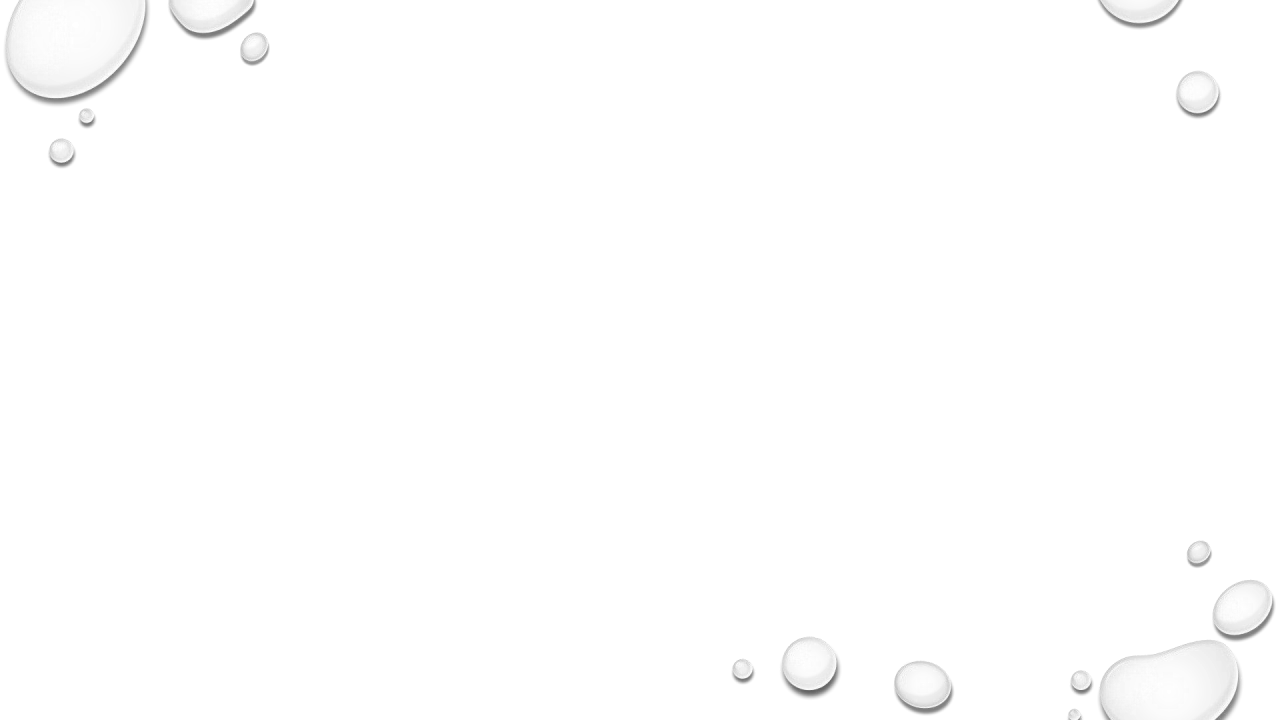 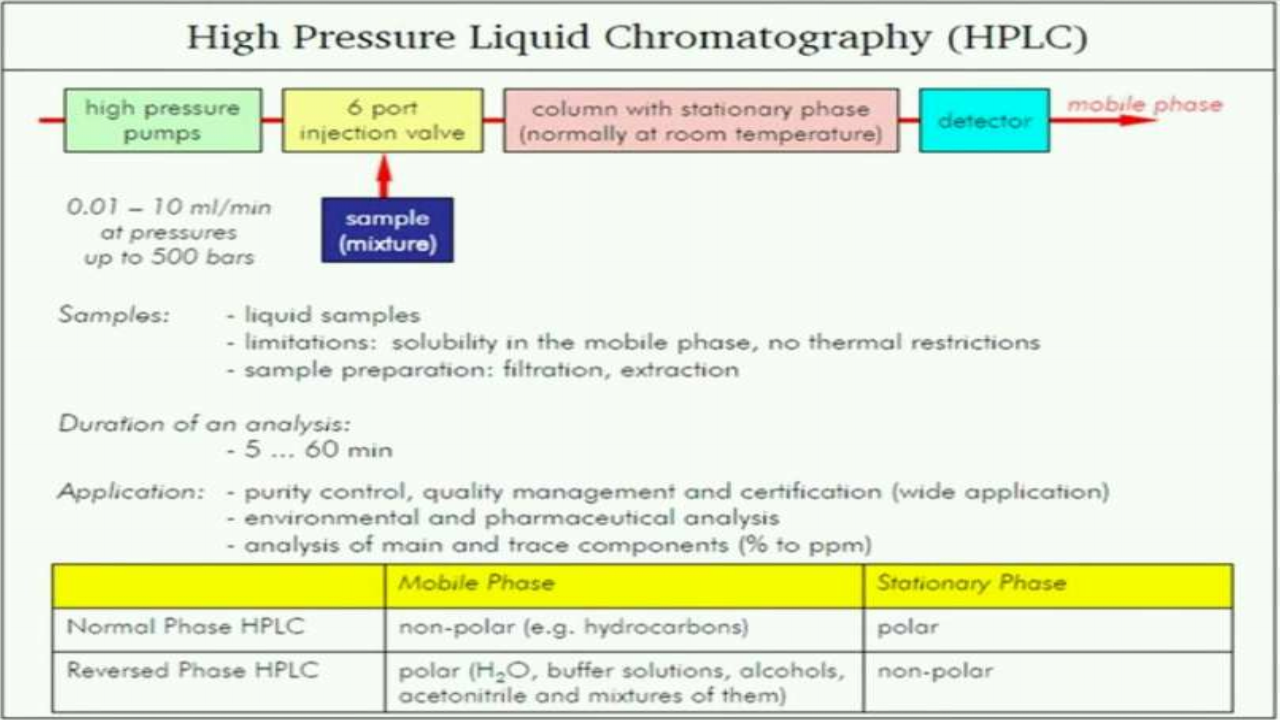 Basic Science H.O.T.
18-03-2017
33
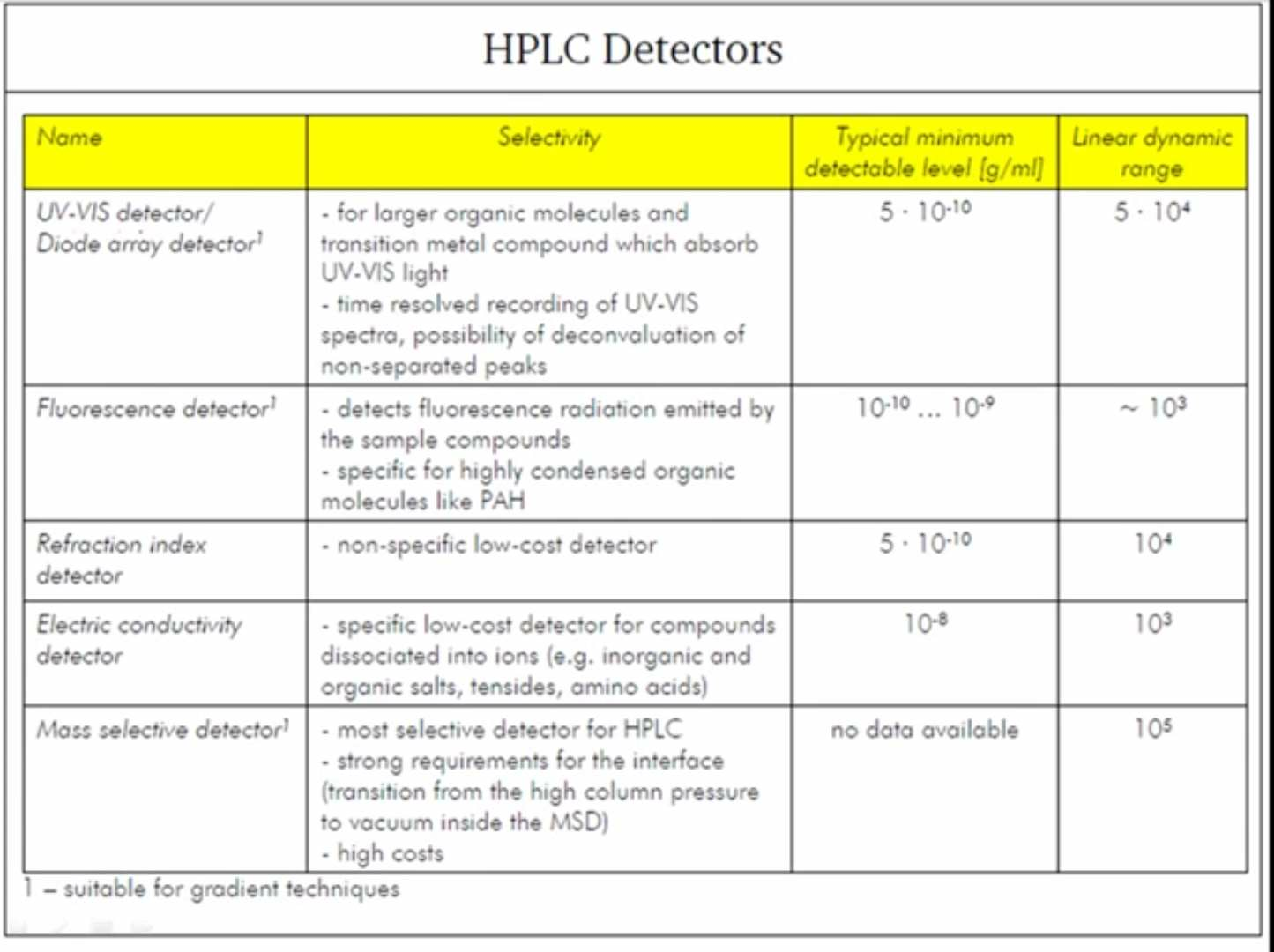 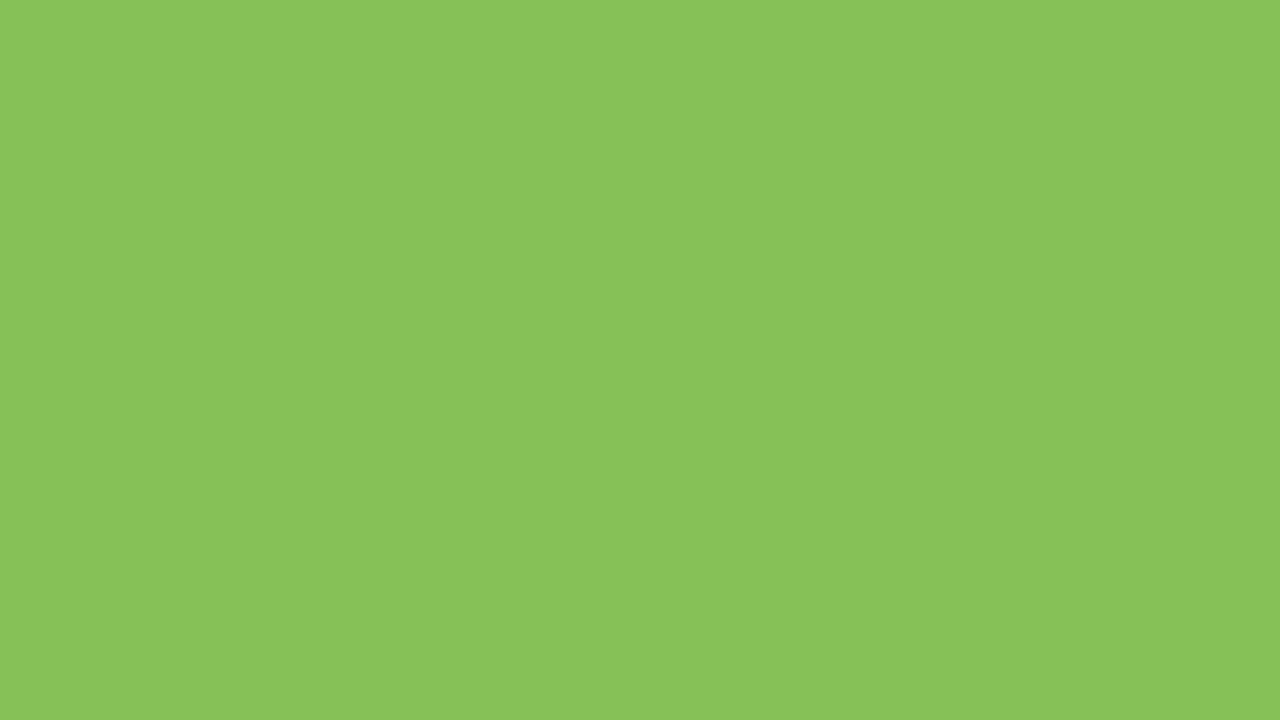 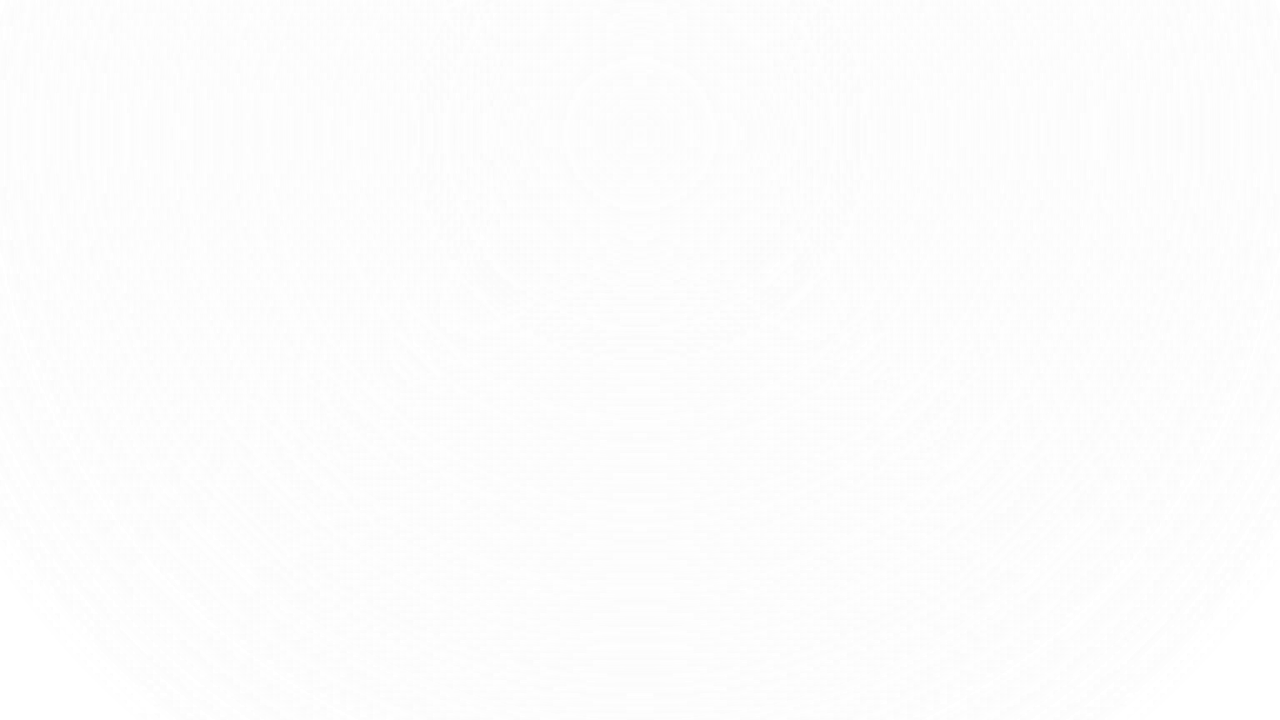 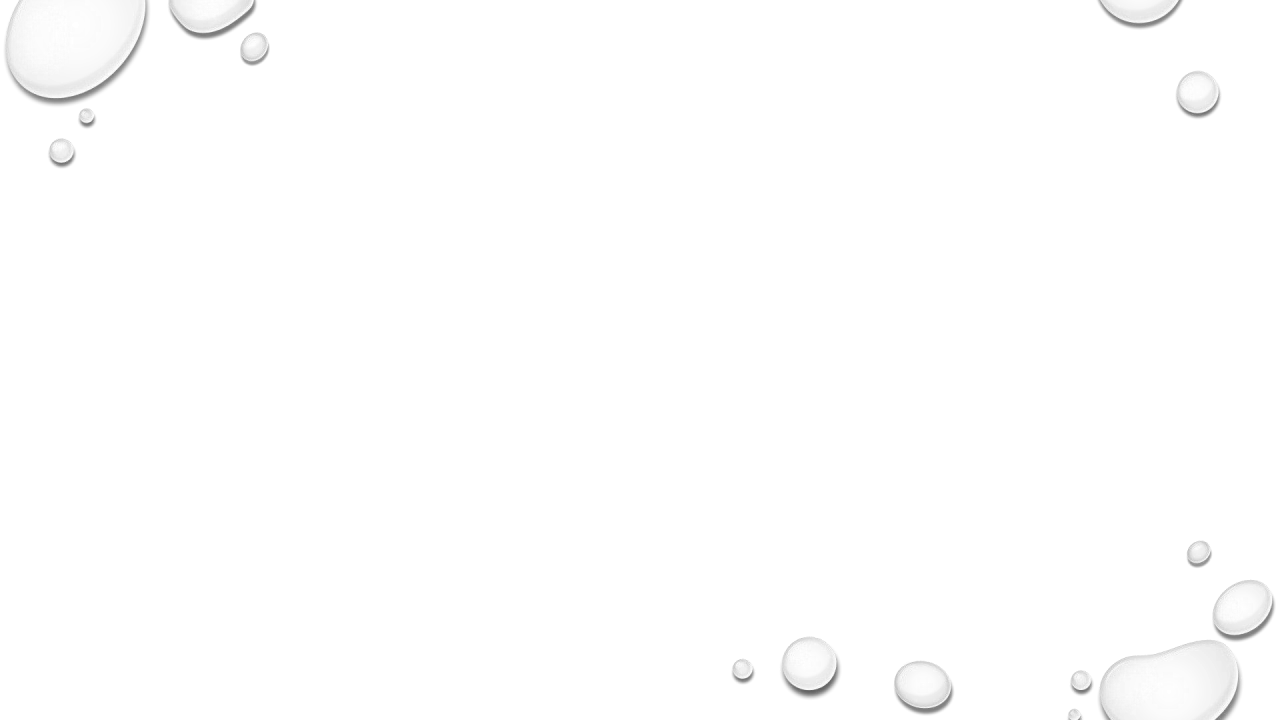 Basic Science H.O.T.
18-03-2017
35
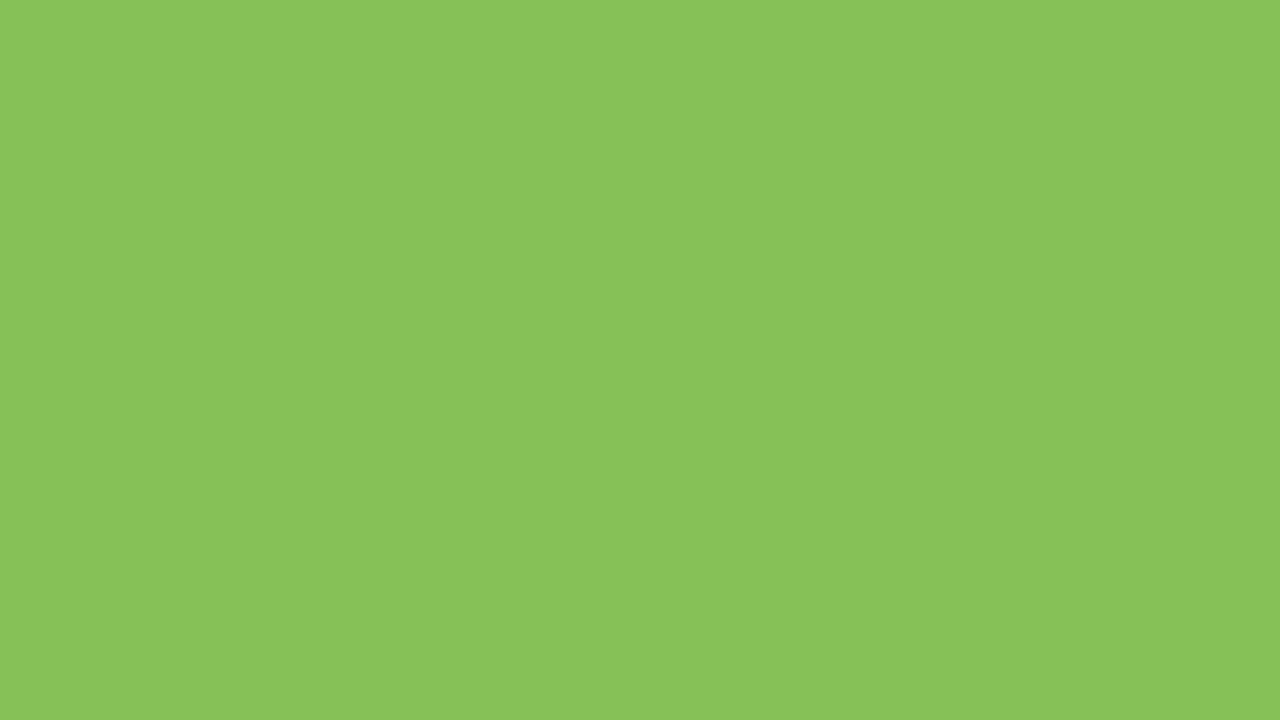 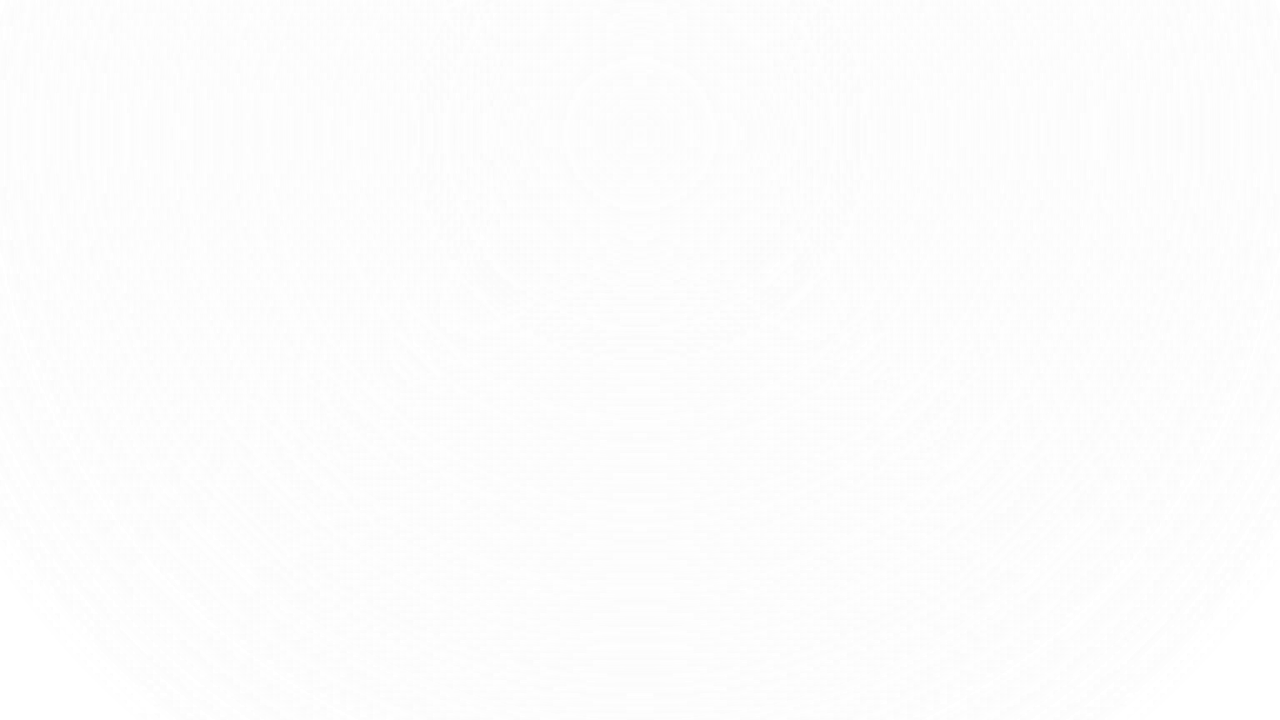 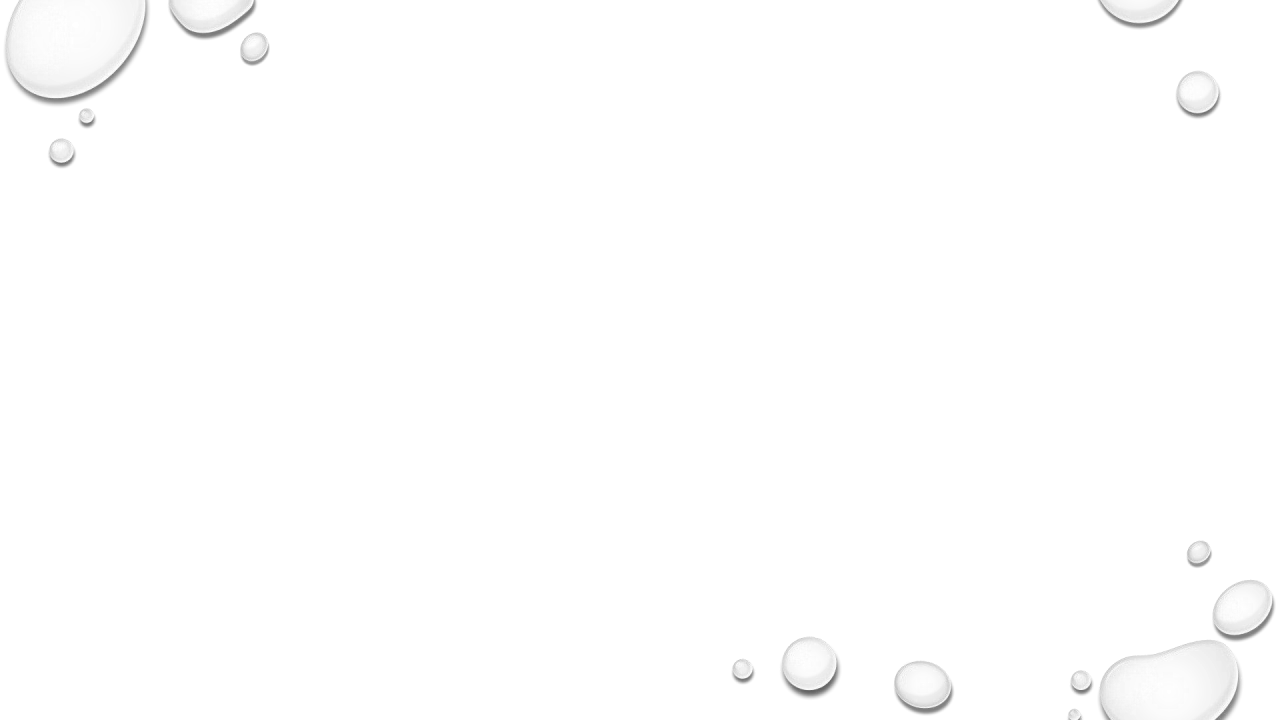 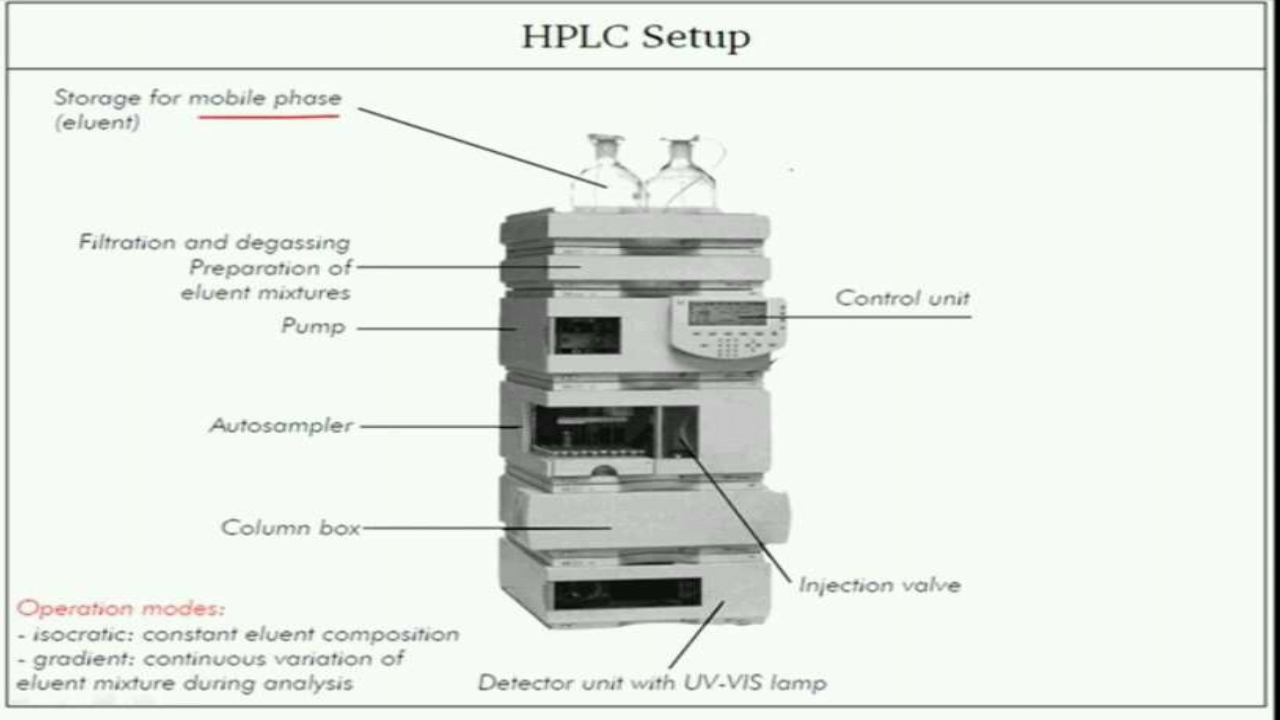 Basic Science H.O.T.
18-03-2017
36
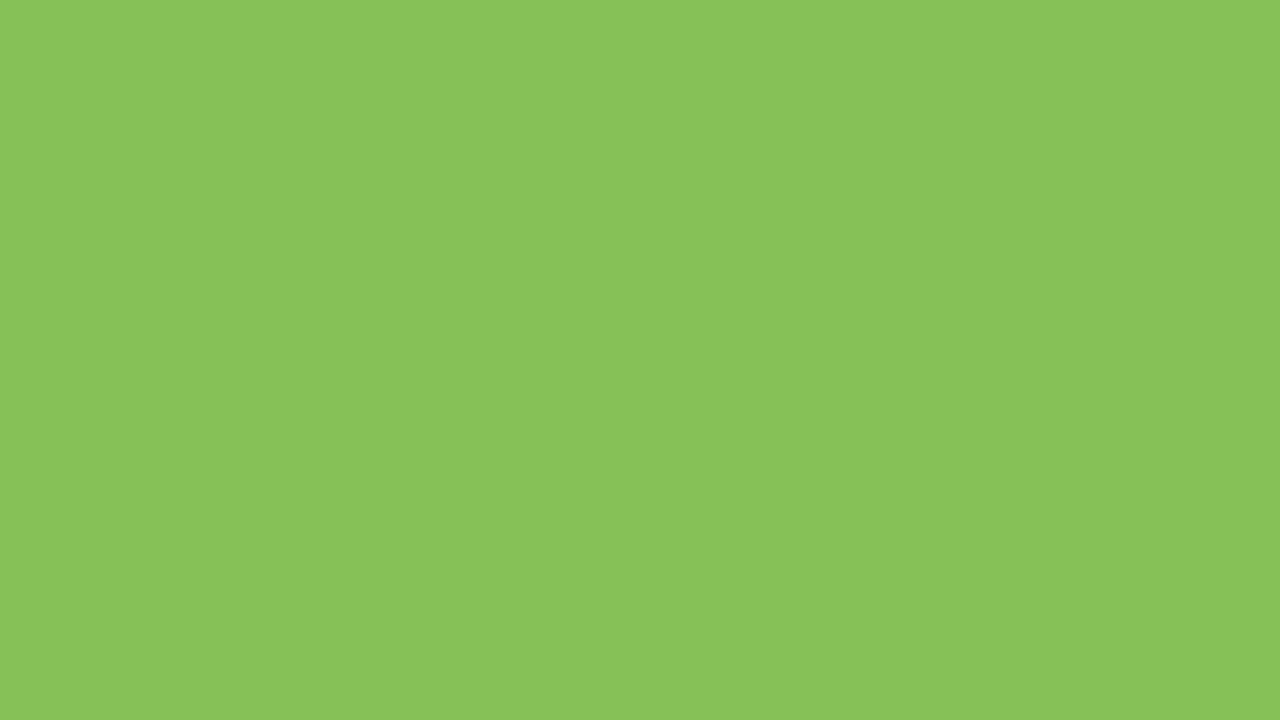 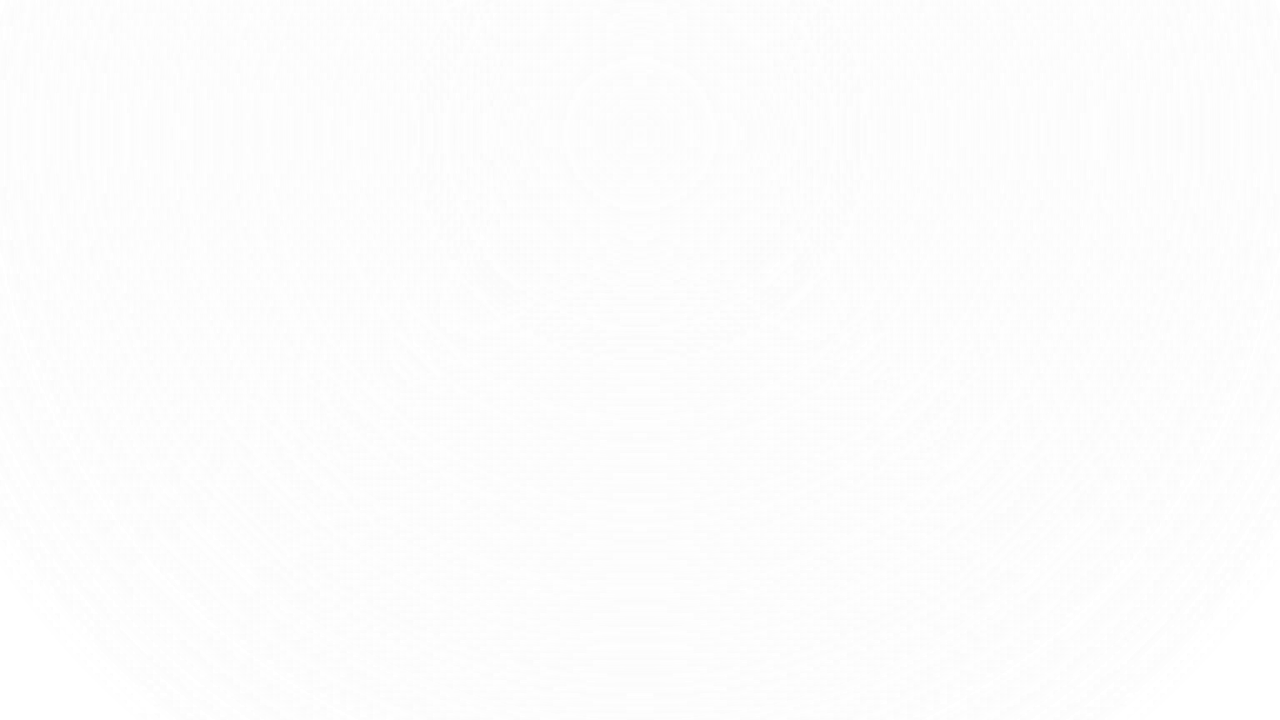 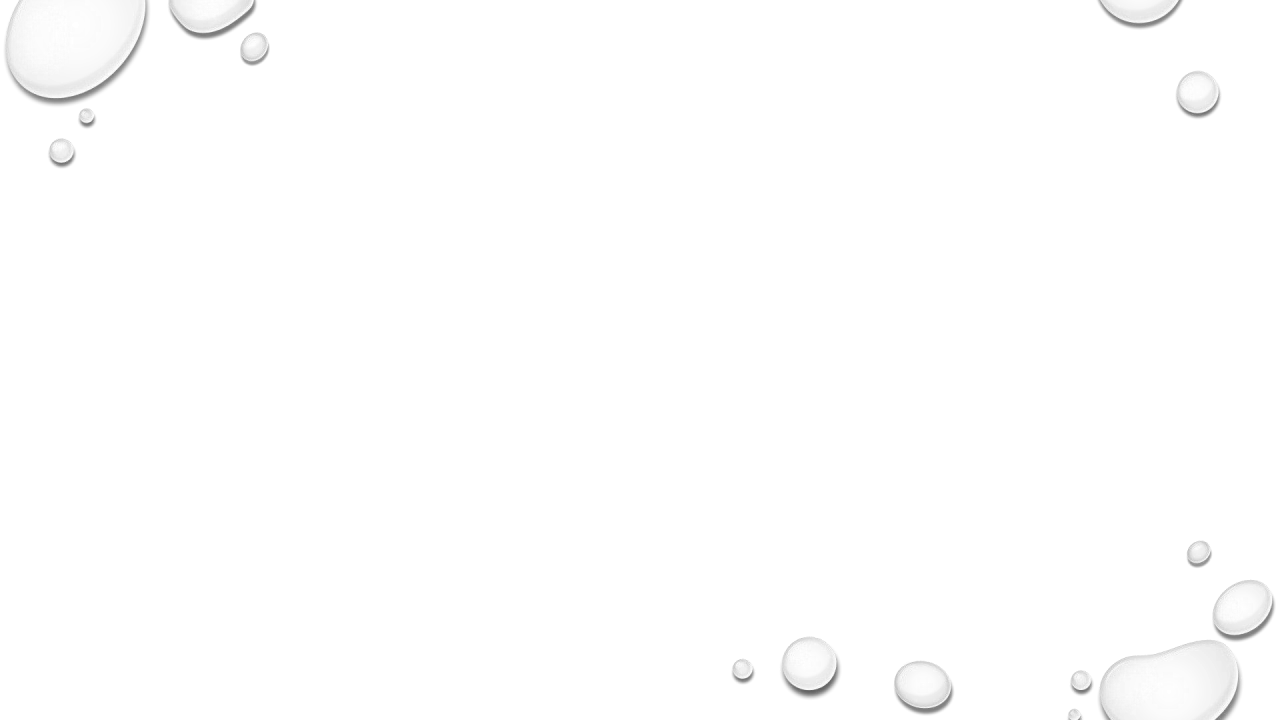 ADVANTAGES AND DISADVANTAGES OF
HPLC
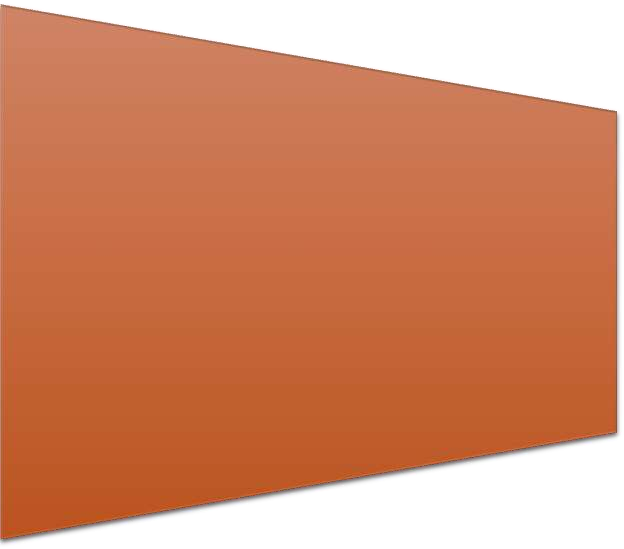 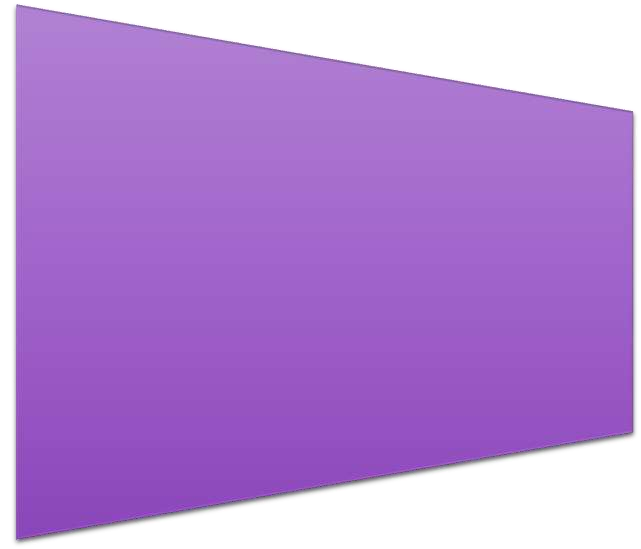 Disadvantages
ADVANTAGES
• Slower technique than GC
•
Lower resolution when compared to GC.
•
Can be applied to any compound soluble in liquid
phase ex. AA, Lipids, Carbohydrates
•
Performed at room temperature so thermally
compounds can analyzed
•
More flexible
•
detectors can be reused i.e. they are non destructive
Basic Science H.O.T.
18-03-2017
38
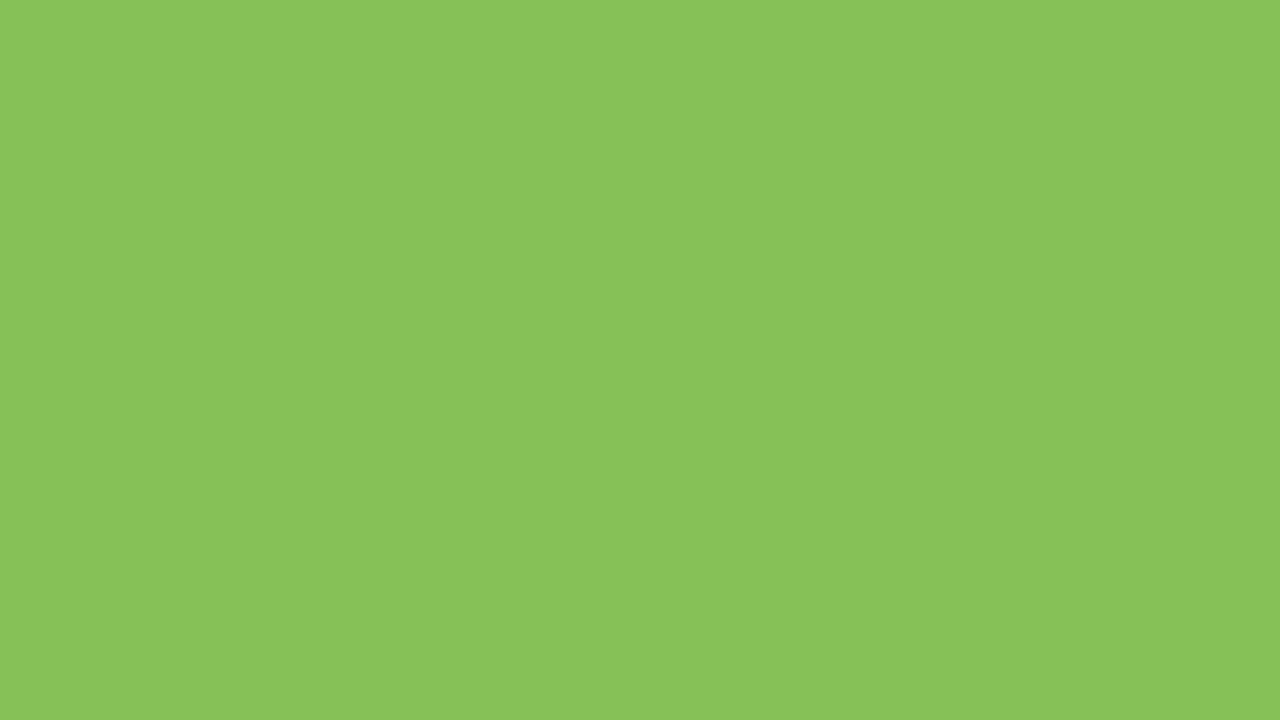 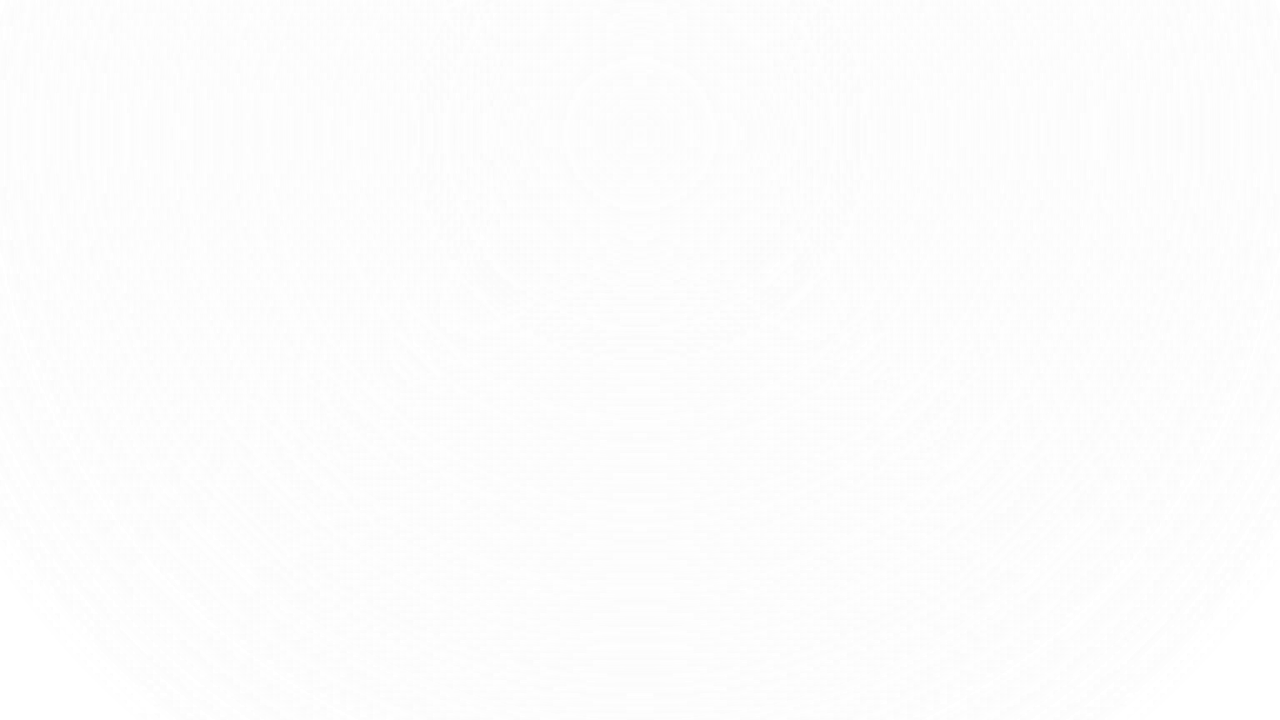 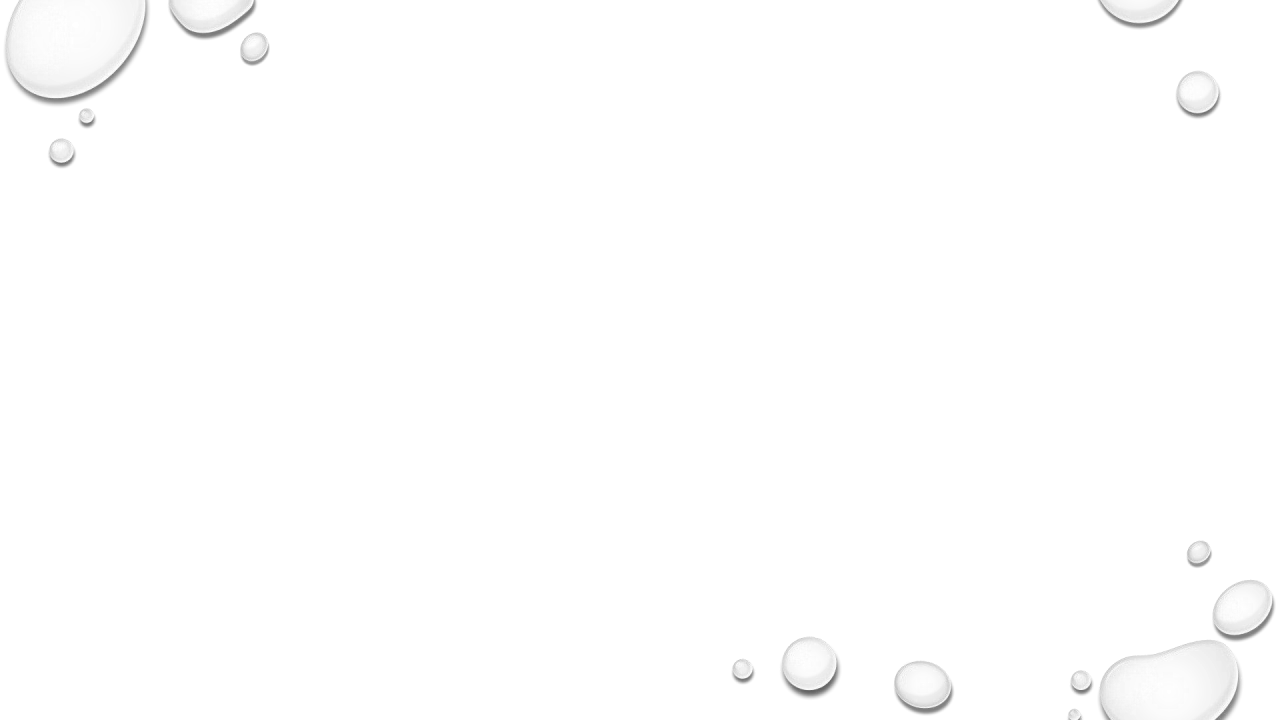 ION-EXCHANGE  CHROMATOGRAPHY
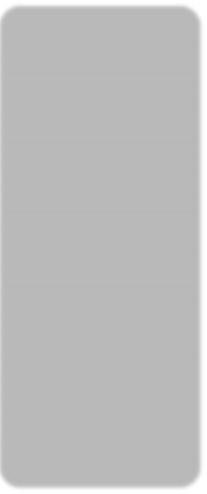 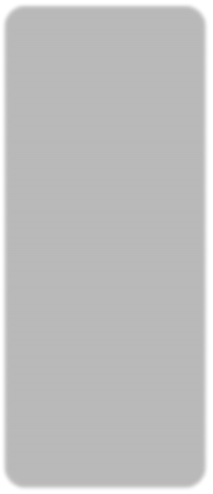 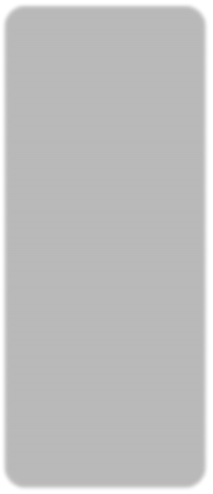 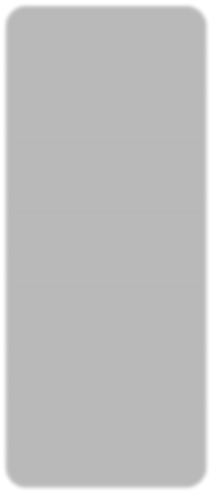 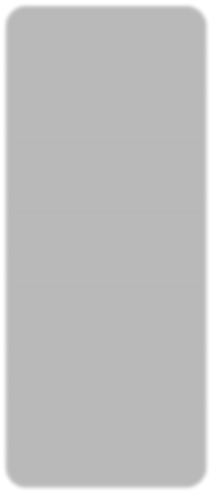 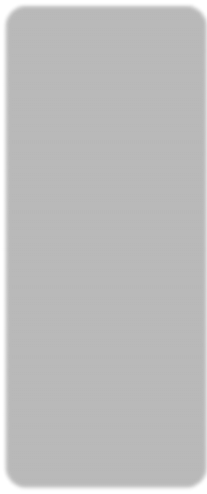 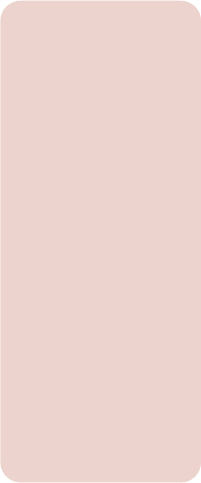 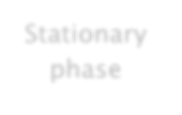 Stationary
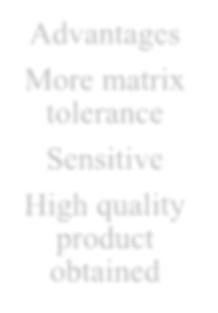 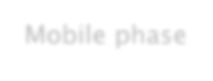 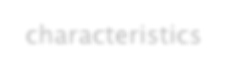 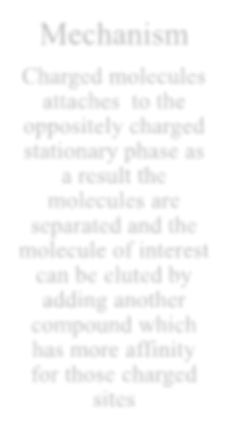 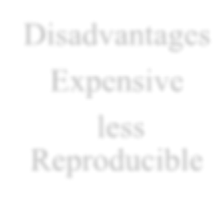 Advantages
Mobile phase
characteristics
Mechanism
Disadvantages
phase
More matrix
tolerance
Charged molecules
attaches  to the
oppositely charged
stationary phase as
a result the 
molecules are
separated and the
molecule of interest
can be eluted by
adding another
compound which
has more affinity
for those charged
sites
Expensive
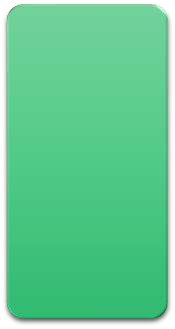 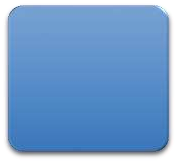 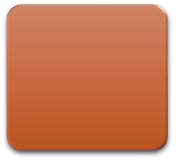 less
Reproducible
Sensitive
Solid
polarity
High quality
product
obtained
liquid
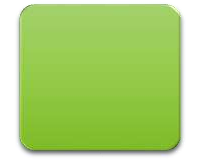 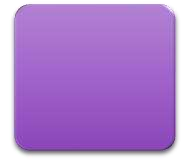 Cellulose,
Solubility
Agarose
Basic Science H.O.T.
18-03-2017
39
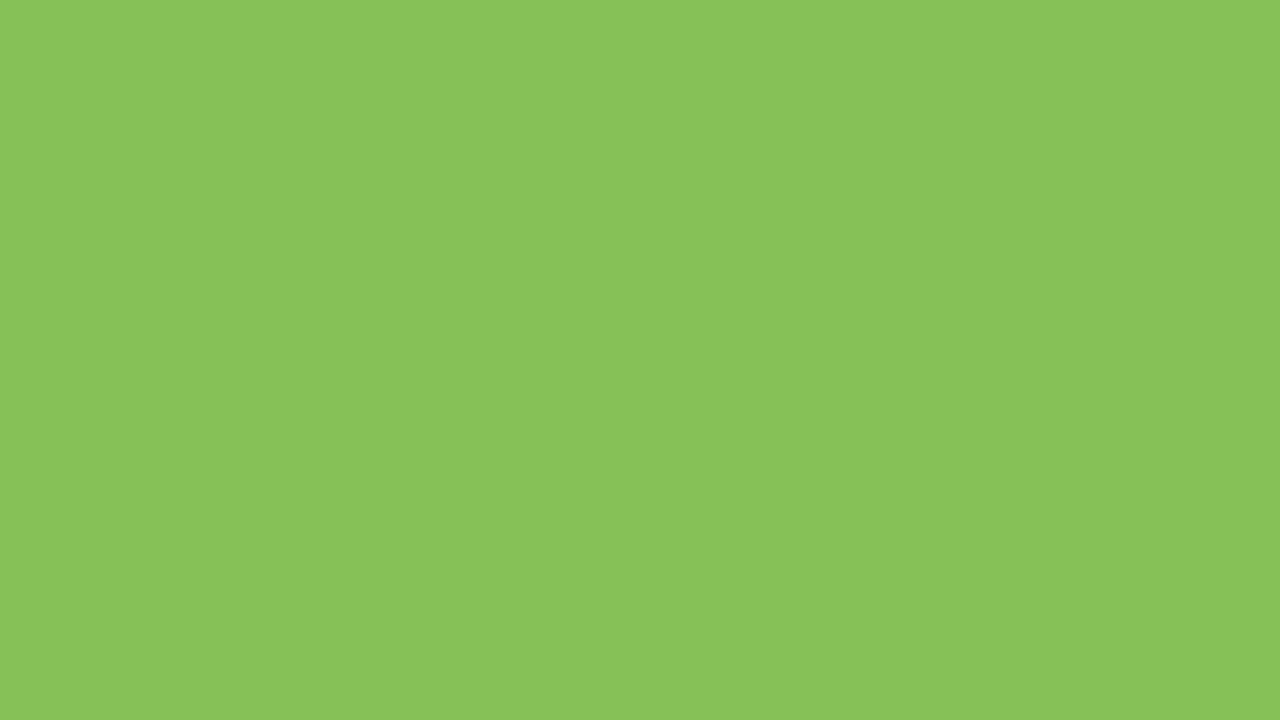 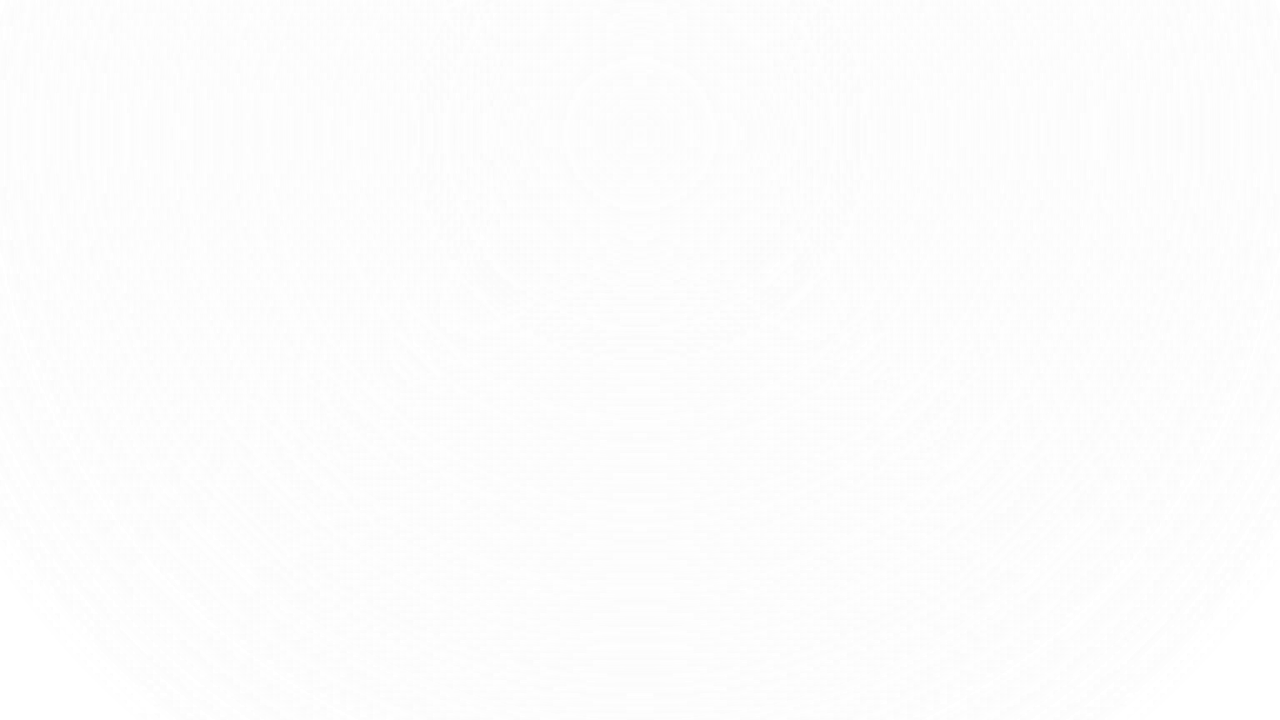 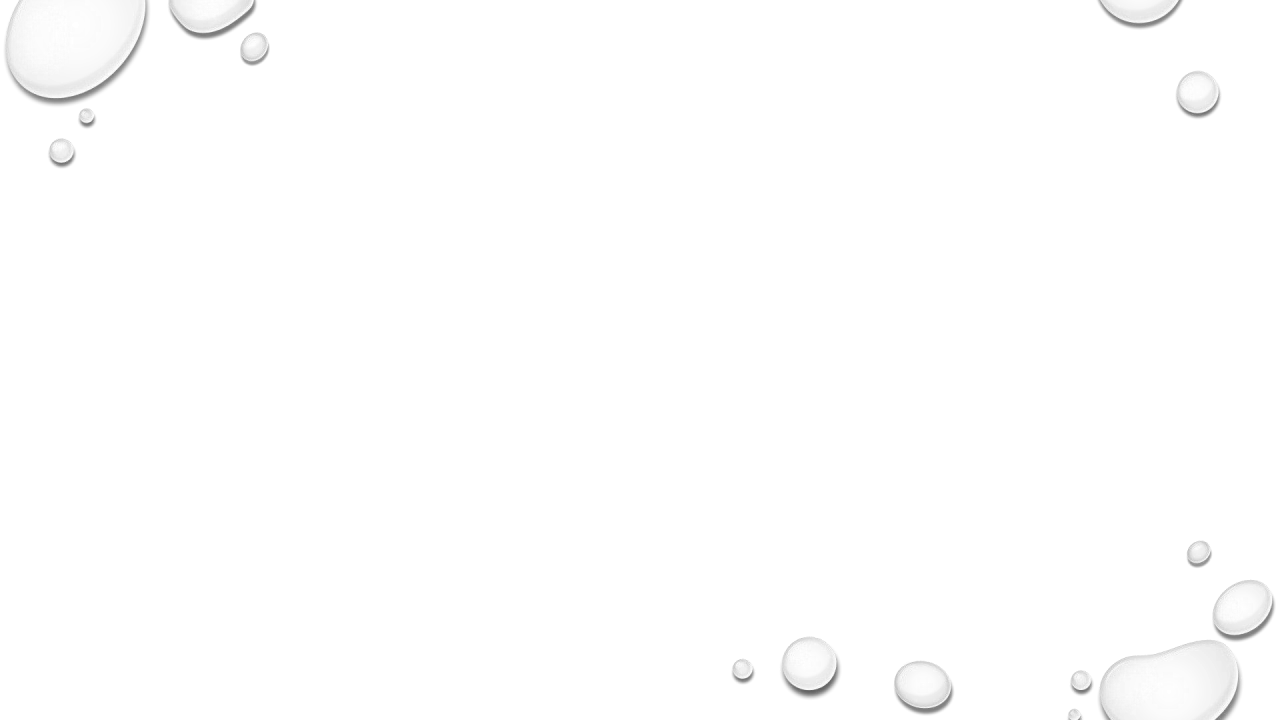 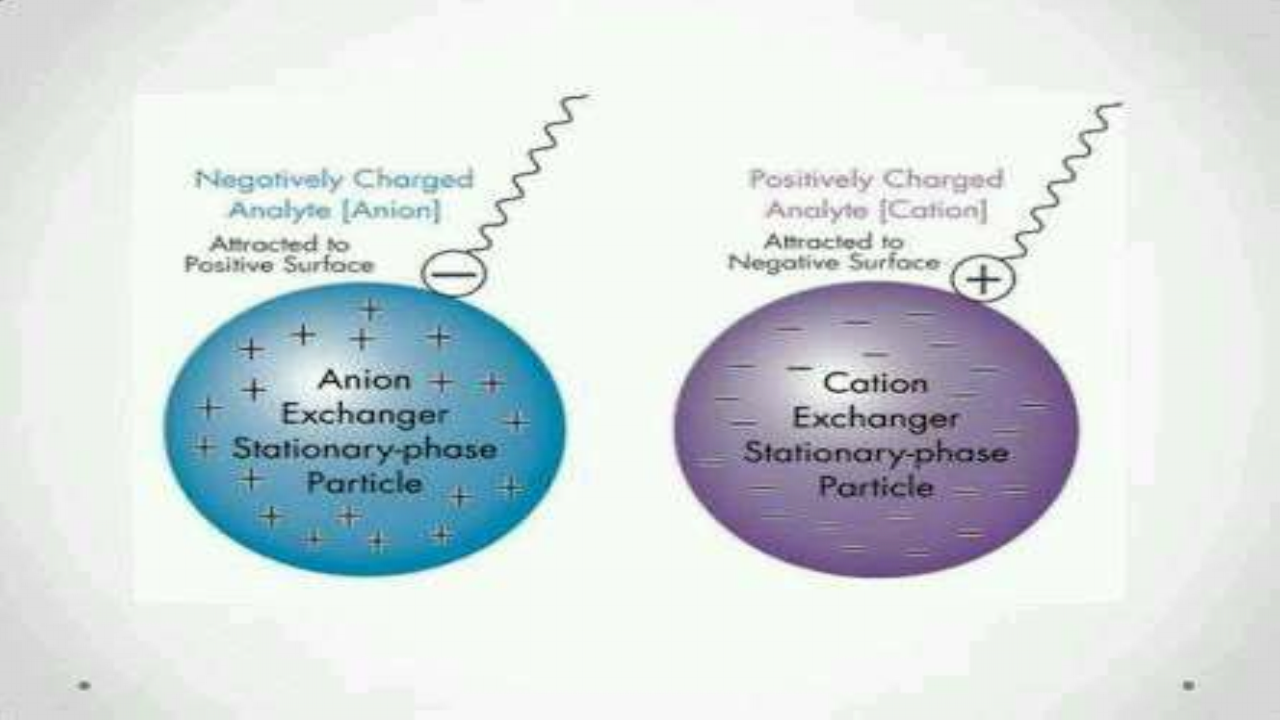 Basic Science H.O.T.
18-03-2017
40
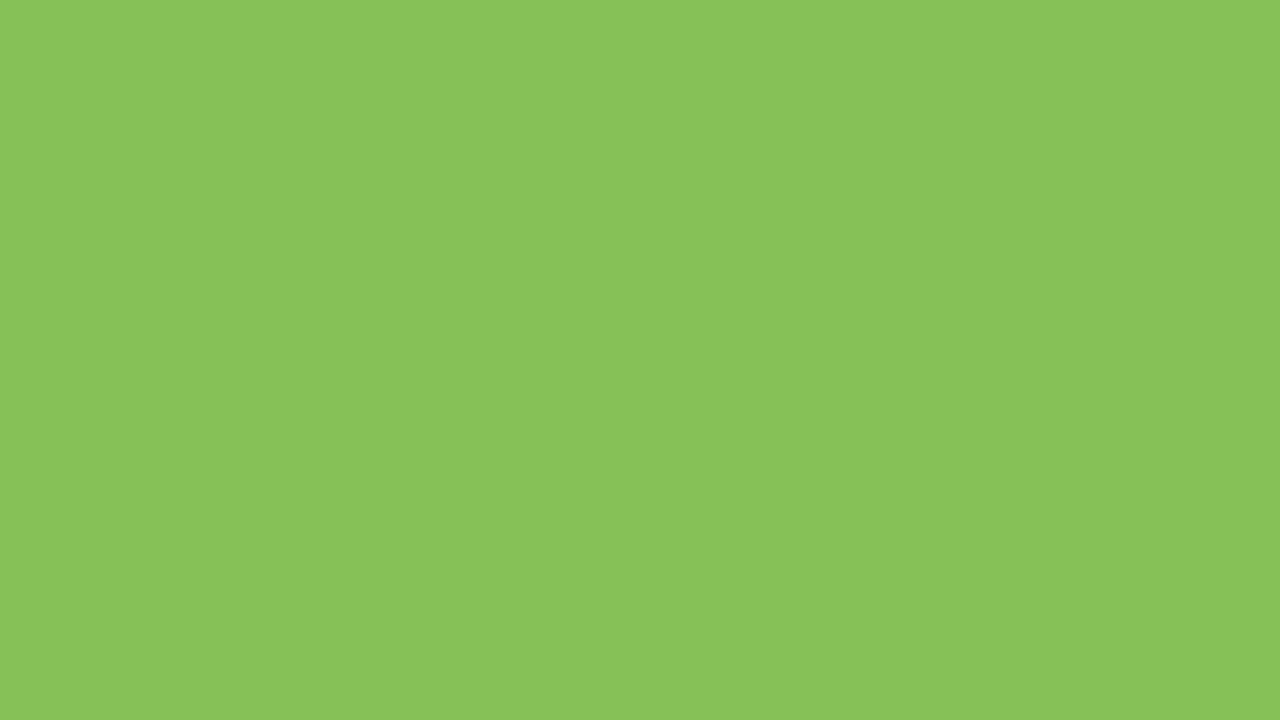 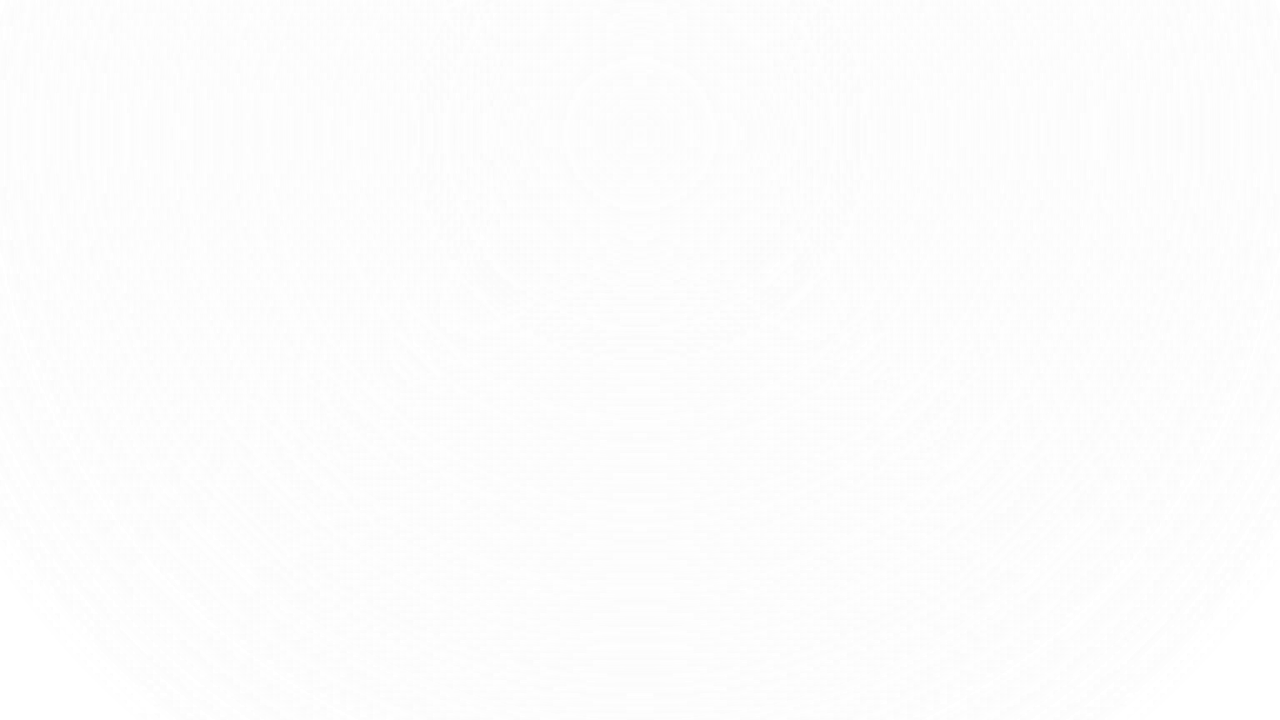 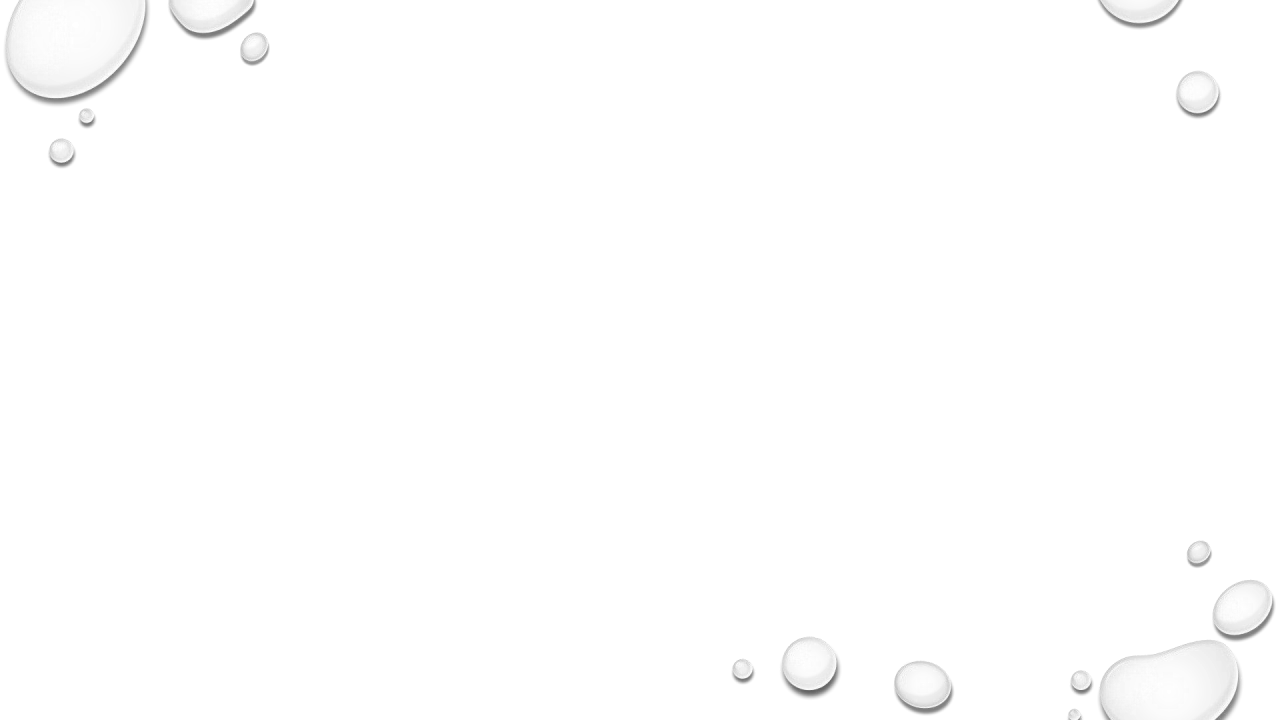 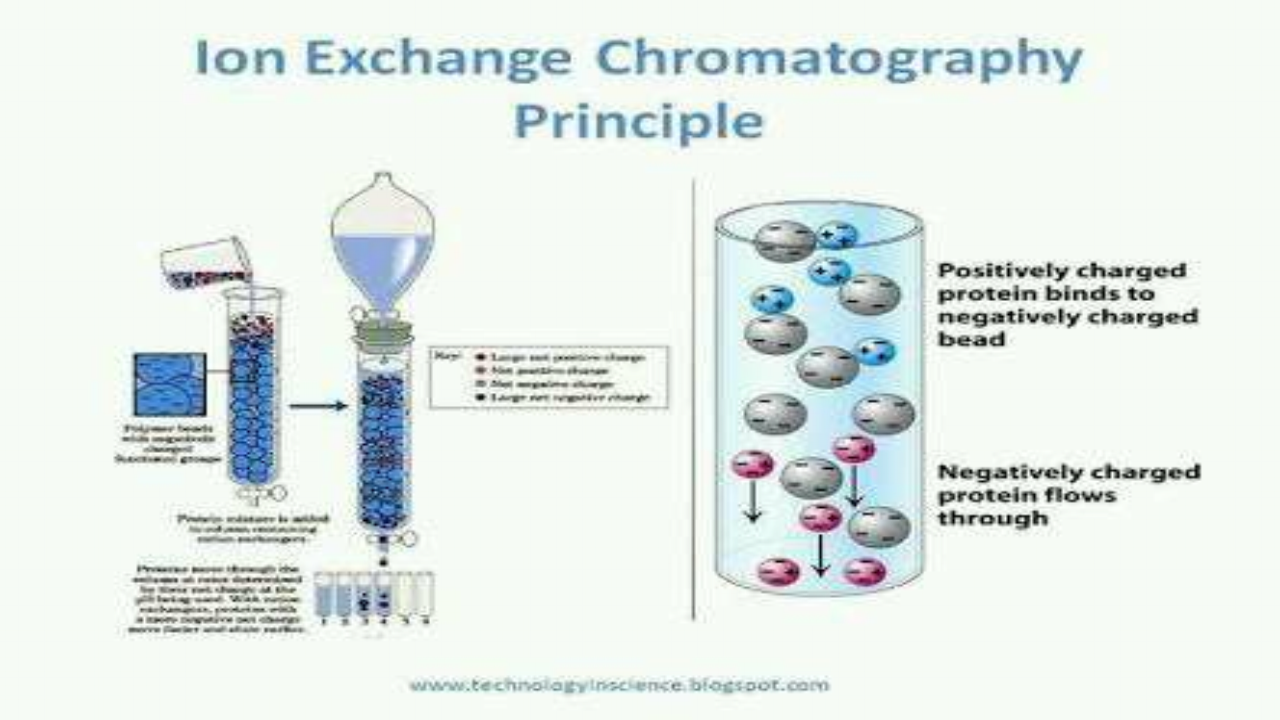 Basic Science H.O.T.
18-03-2017
41
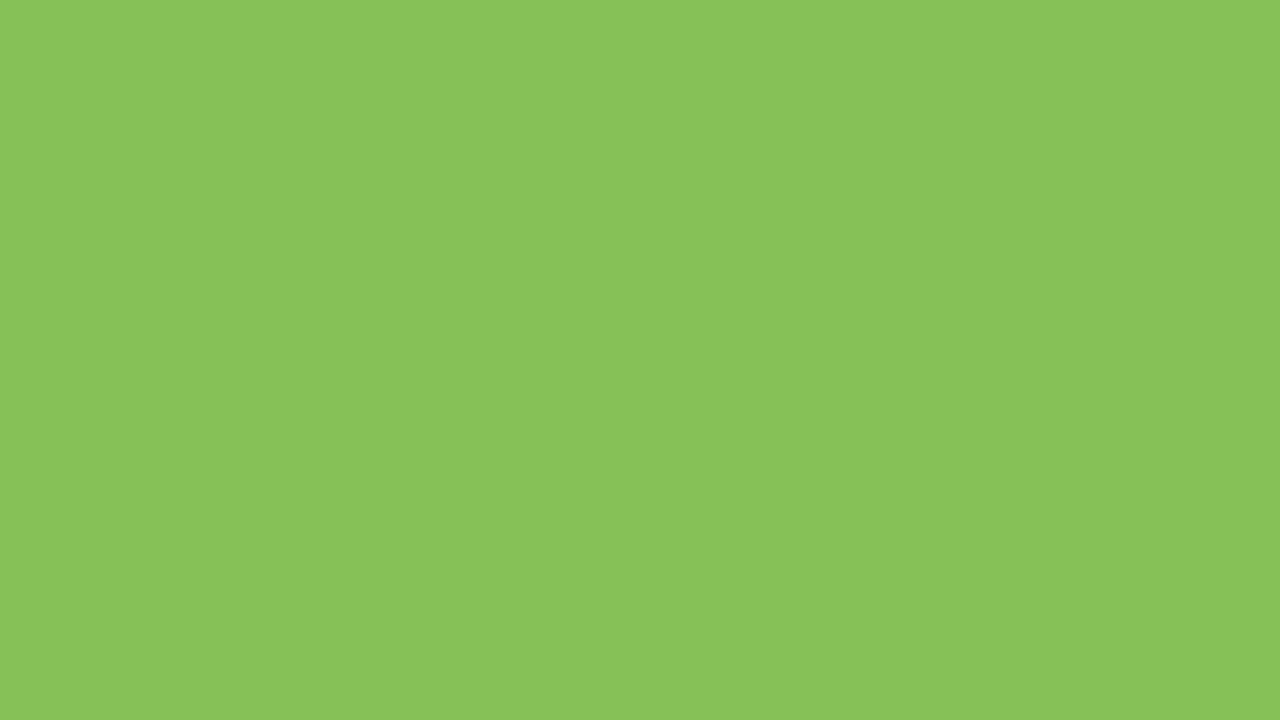 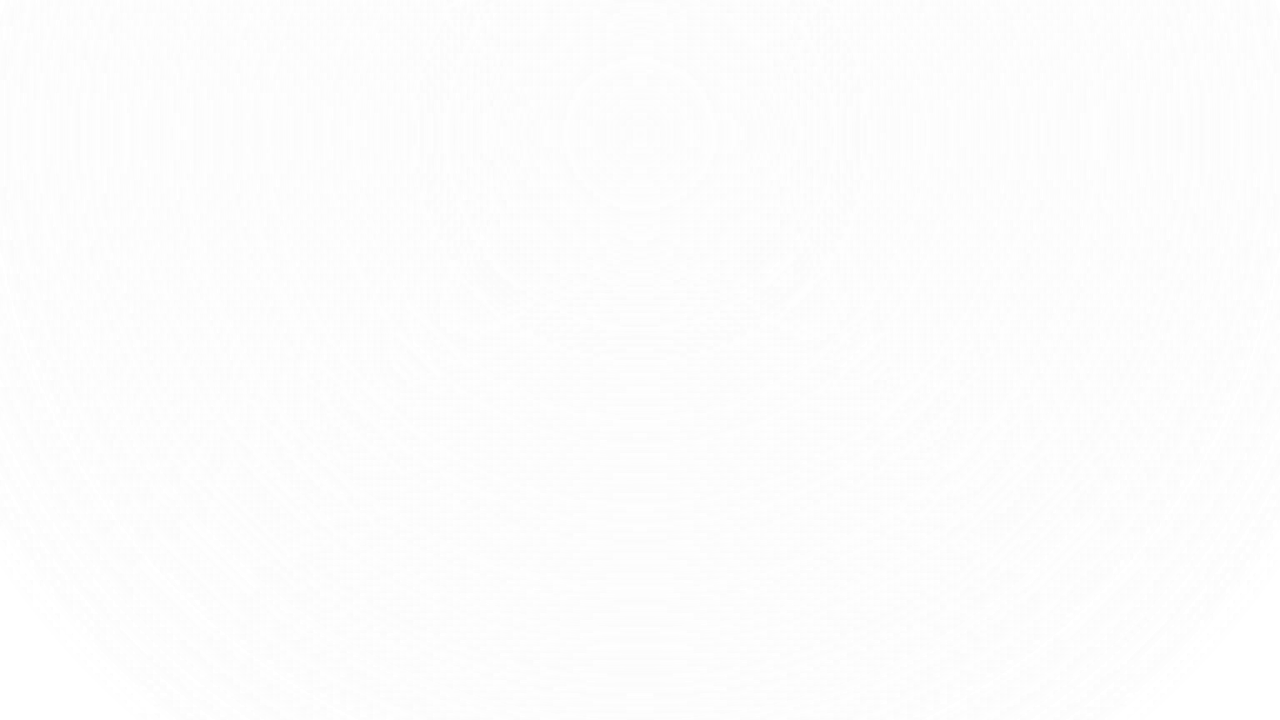 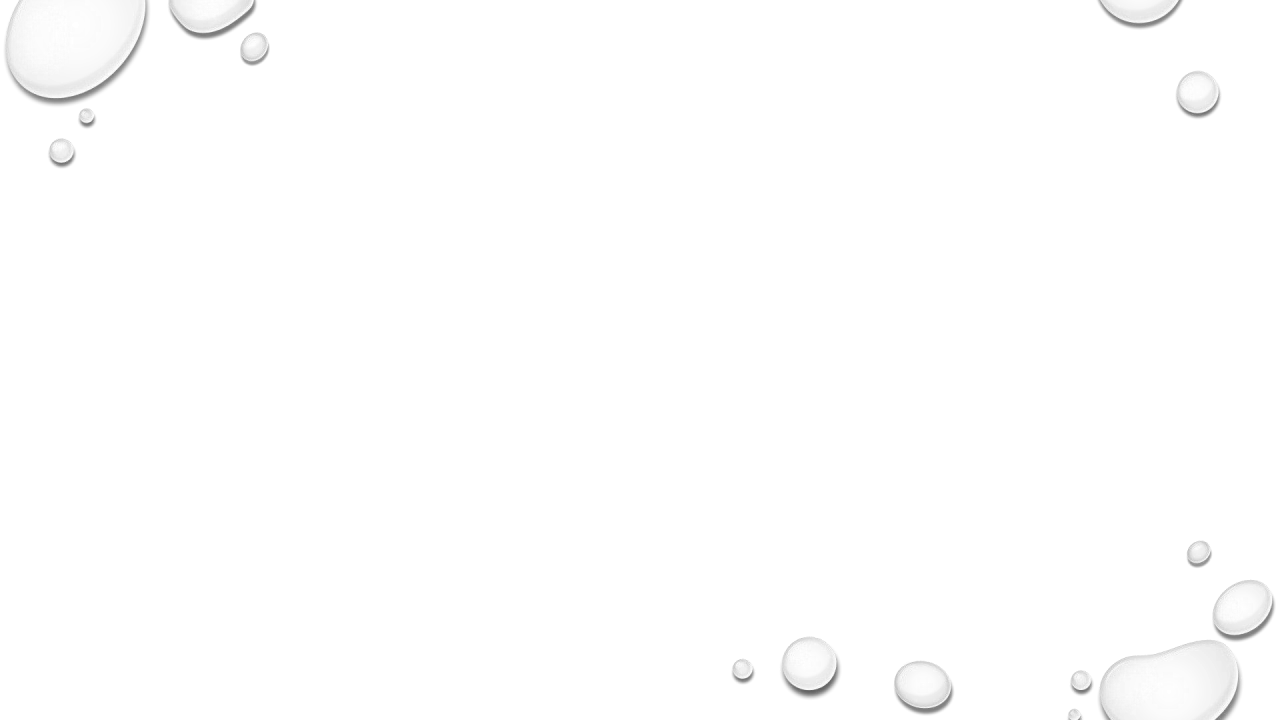 GEL- FILTERATION/ MOLECULAR
EXCLUSION CHROMATOGRAPHY
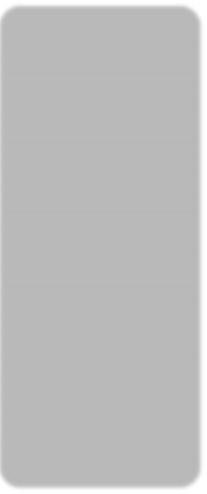 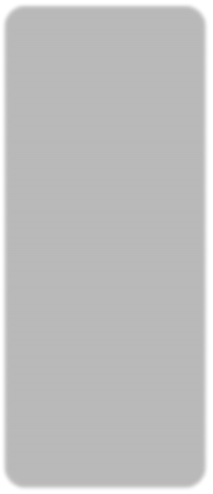 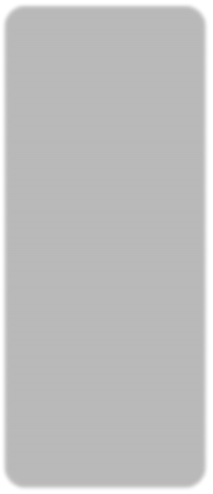 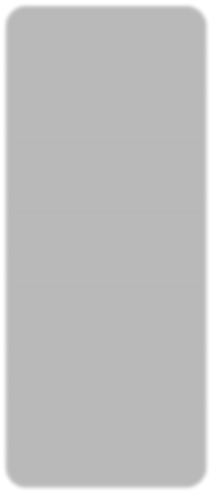 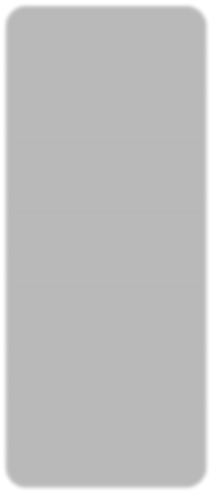 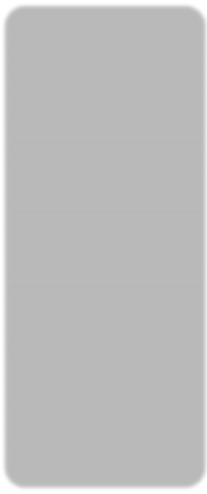 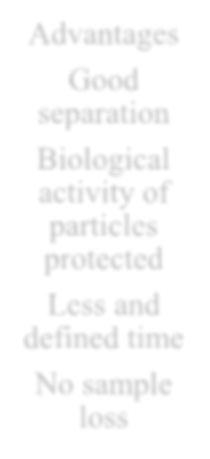 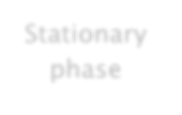 Advantages
Stationary
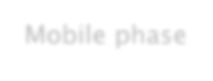 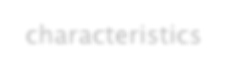 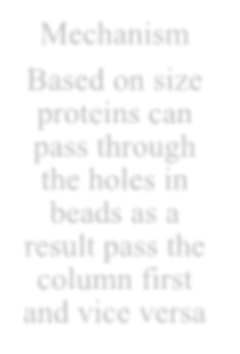 Mobile phase
characteristics
Mechanism
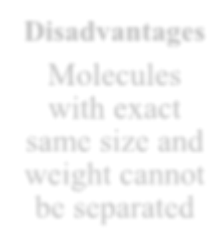 Good
separation
phase
Disadvantages
Based on size
proteins can
pass through
the holes in
beads as a
result pass the
column first
and vice versa
Molecules
with exact
same size and
weight cannot
be separated
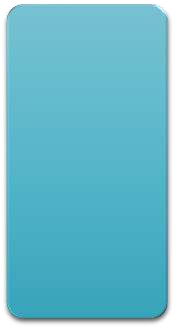 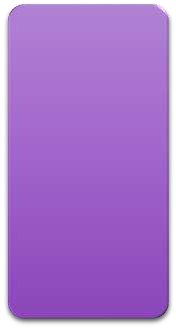 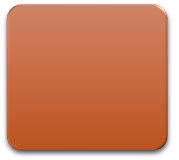 Biological
activity of
particles
protected
Beads with
holes
Liquid
Size
Organic
Less and
defined time
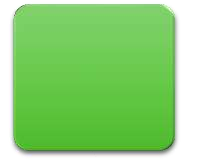 solvent
hydrocarbon
No sample
loss
like dextran
Basic Science H.O.T.
18-03-2017
42
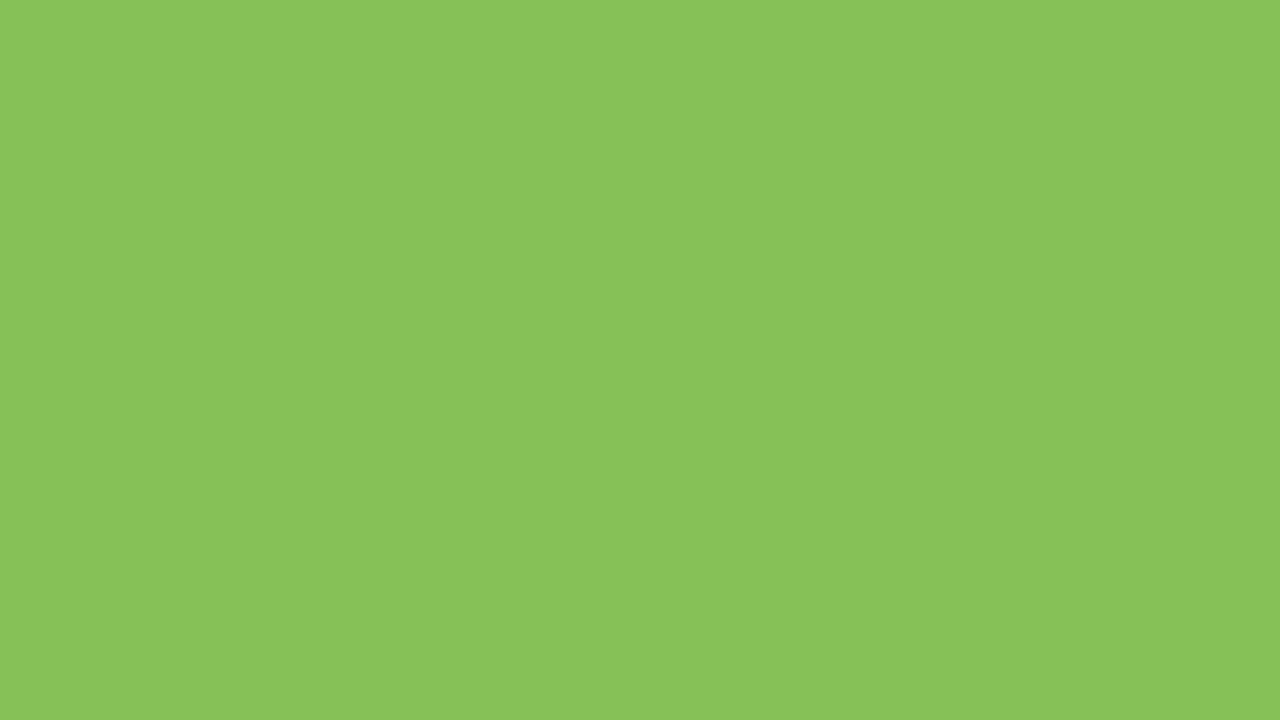 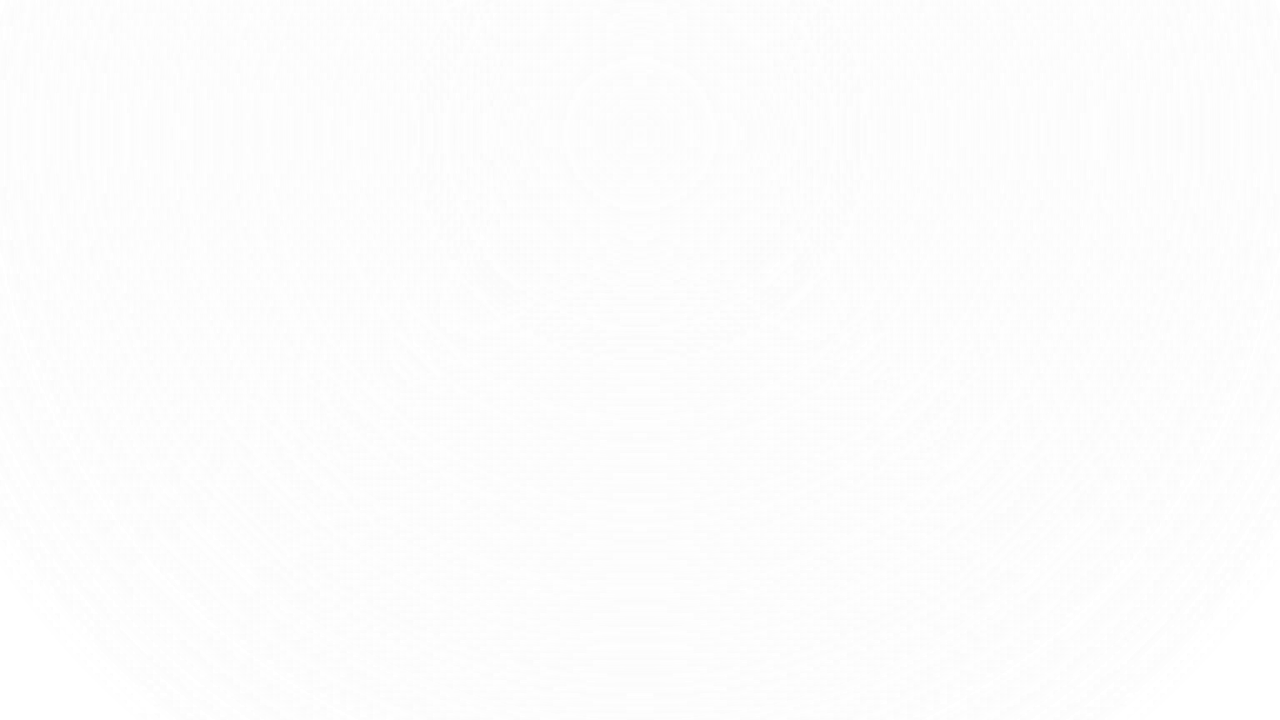 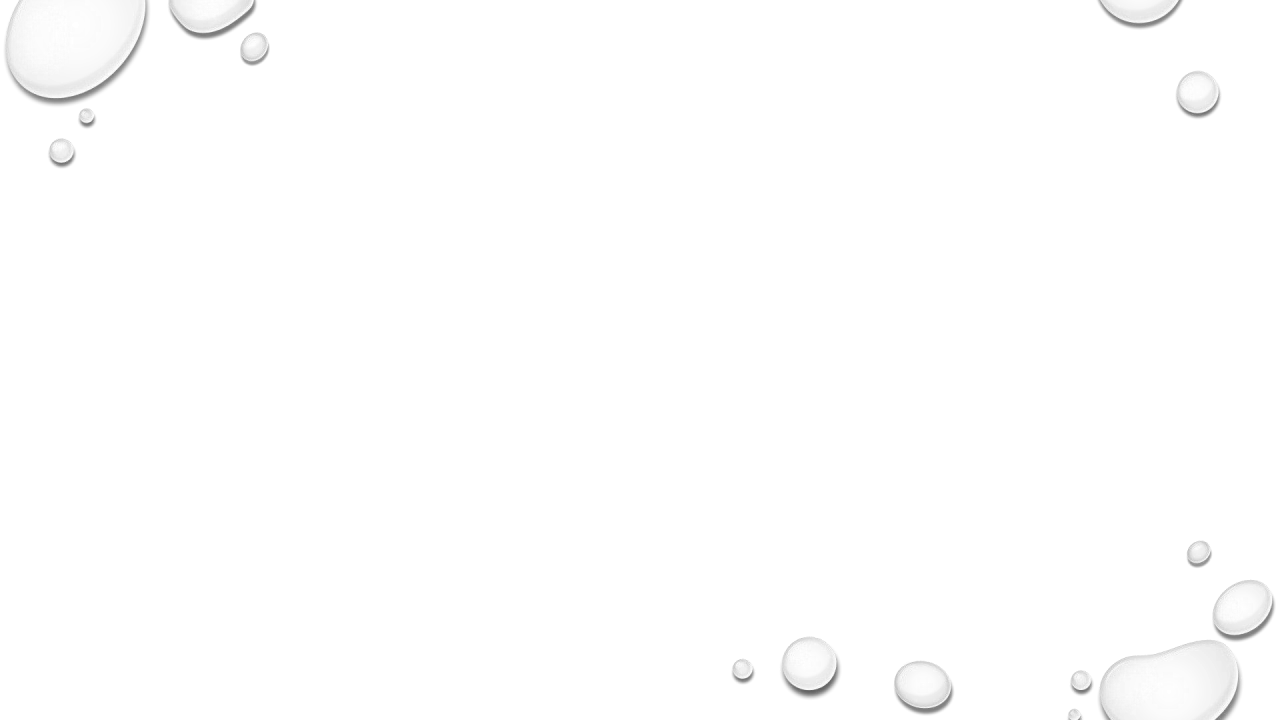 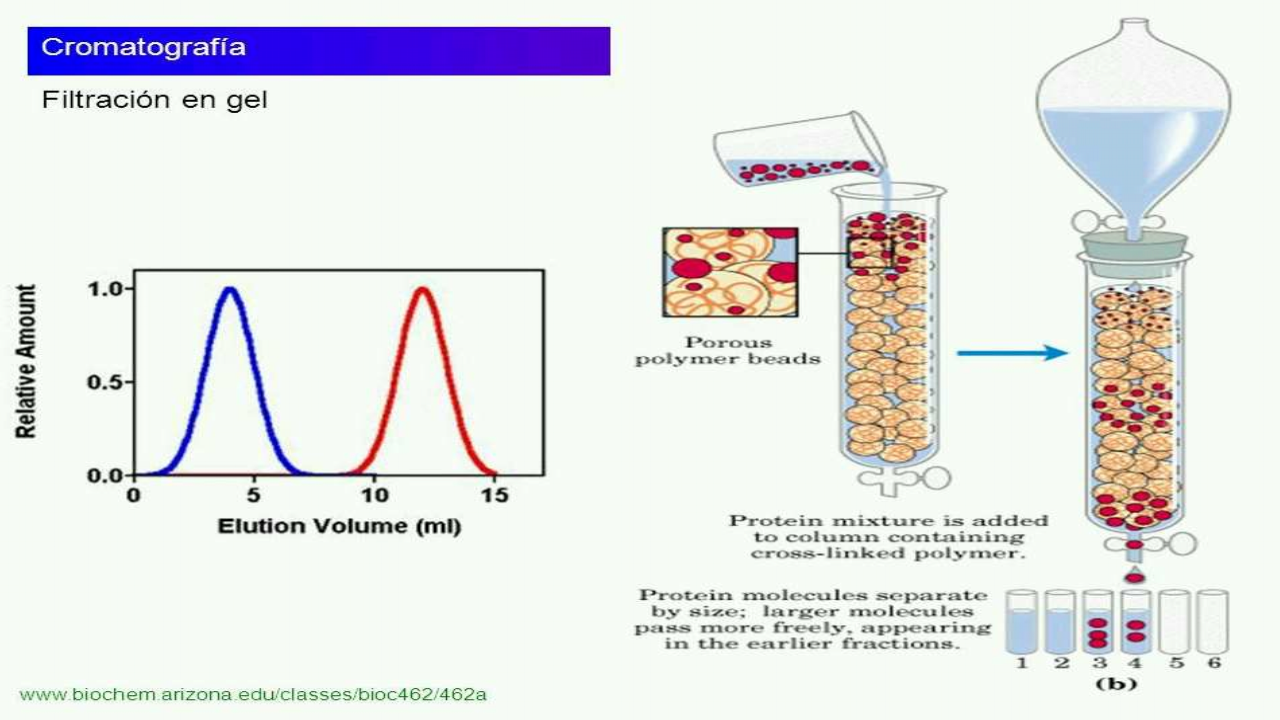 Basic Science H.O.T.
18-03-2017
43
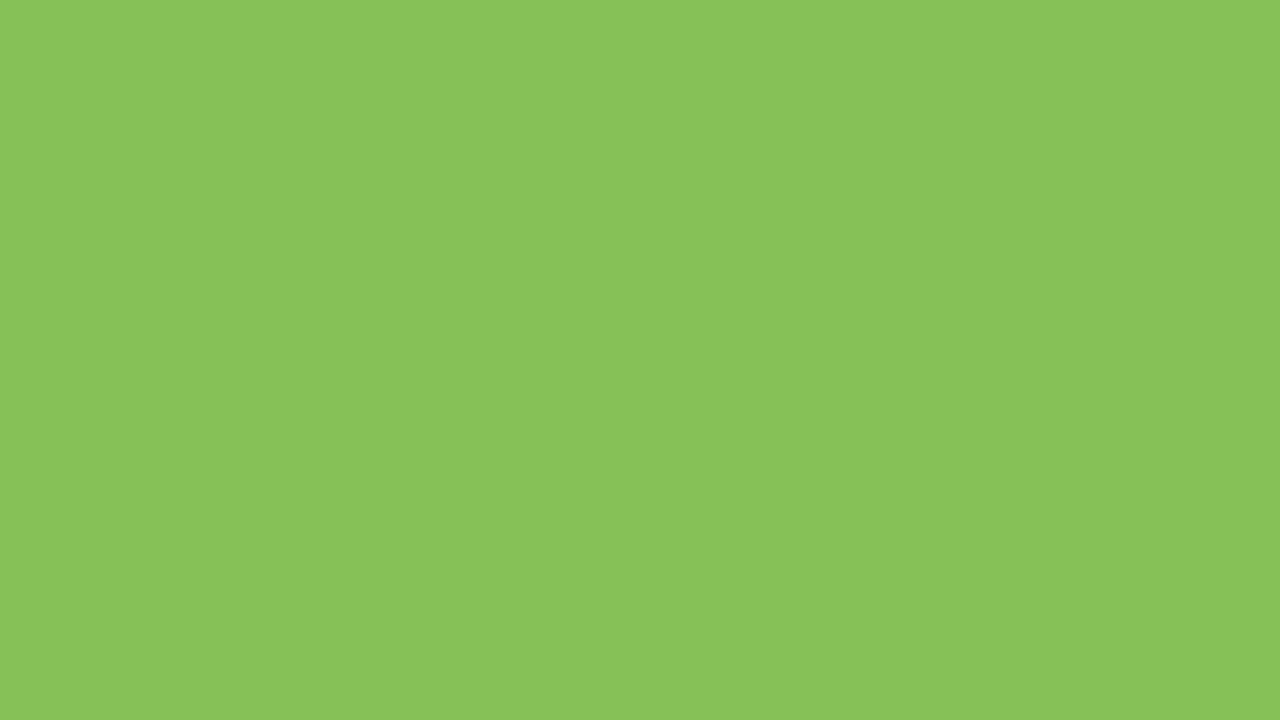 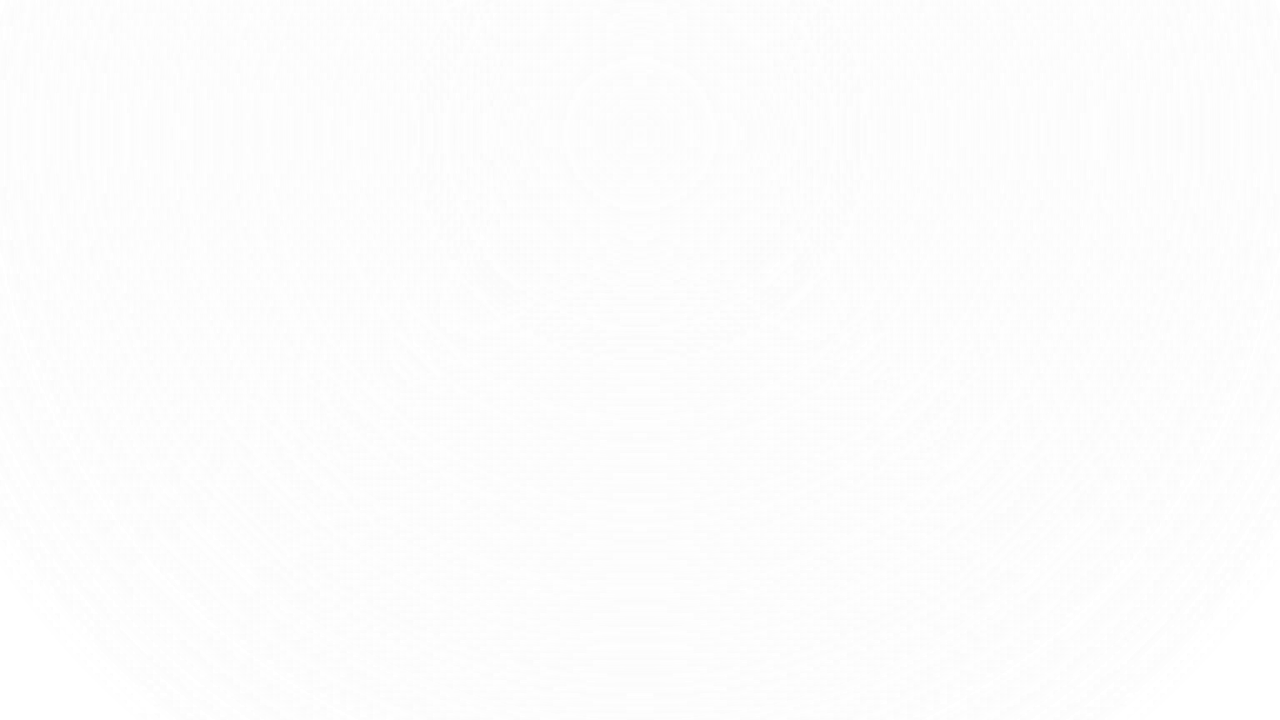 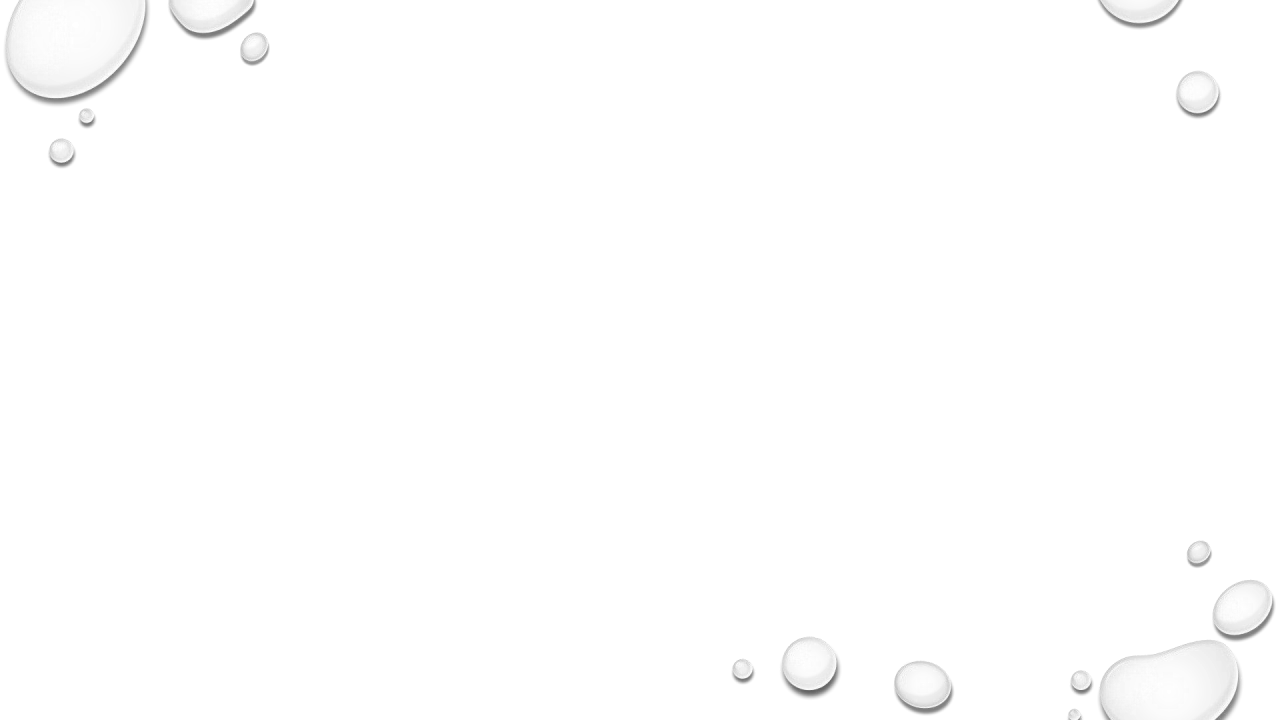 SDS- PAGE
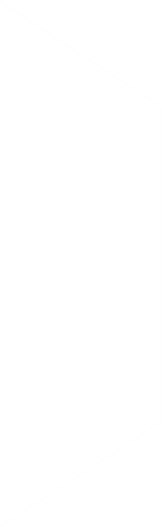 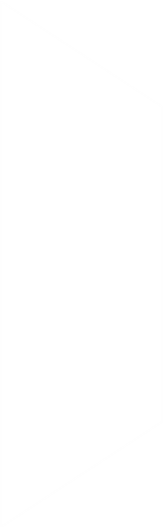 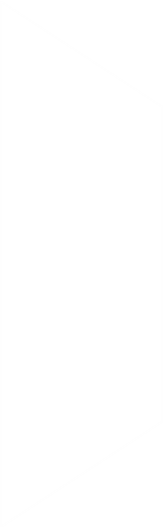 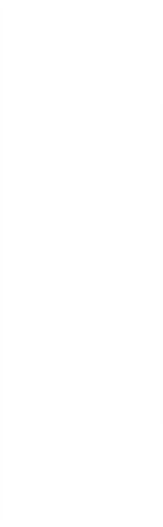 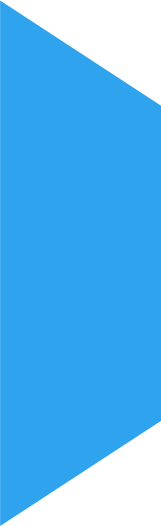 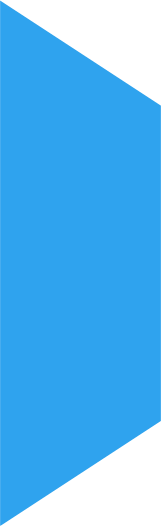 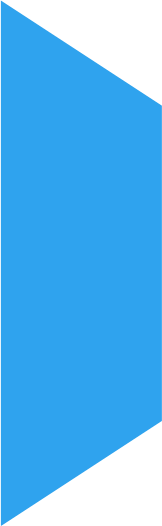 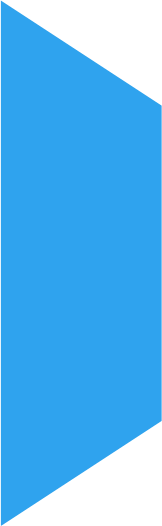 •Polyacramide
gel  is
unreactive
It has many
pores to allow
proteins to pass
Forces
applied
Frictional
force and
Electric
force
(Gravitation
al force can
be
neglected)
Velocity 
depends on
Electric
field,
Charge on
molecule
and
coefficient
of fricition
•Proteins
are purified
Based
on size
• setup
similar to
gel
electrophore
sis
SDS anions and
Beta
mercaptoethanol
denatures the
protein by
attaching to side
chains.
So net charge
becomes
negative on
protein
Basic Science H.O.T.
18-03-2017
44
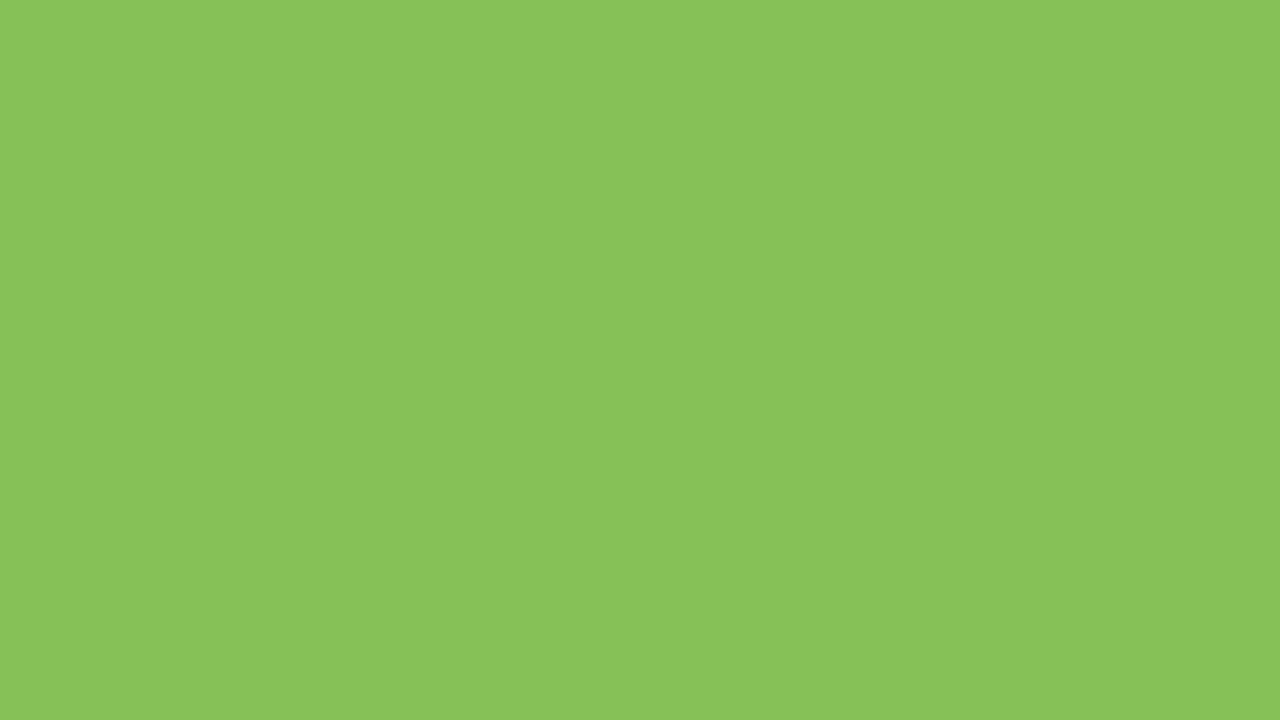 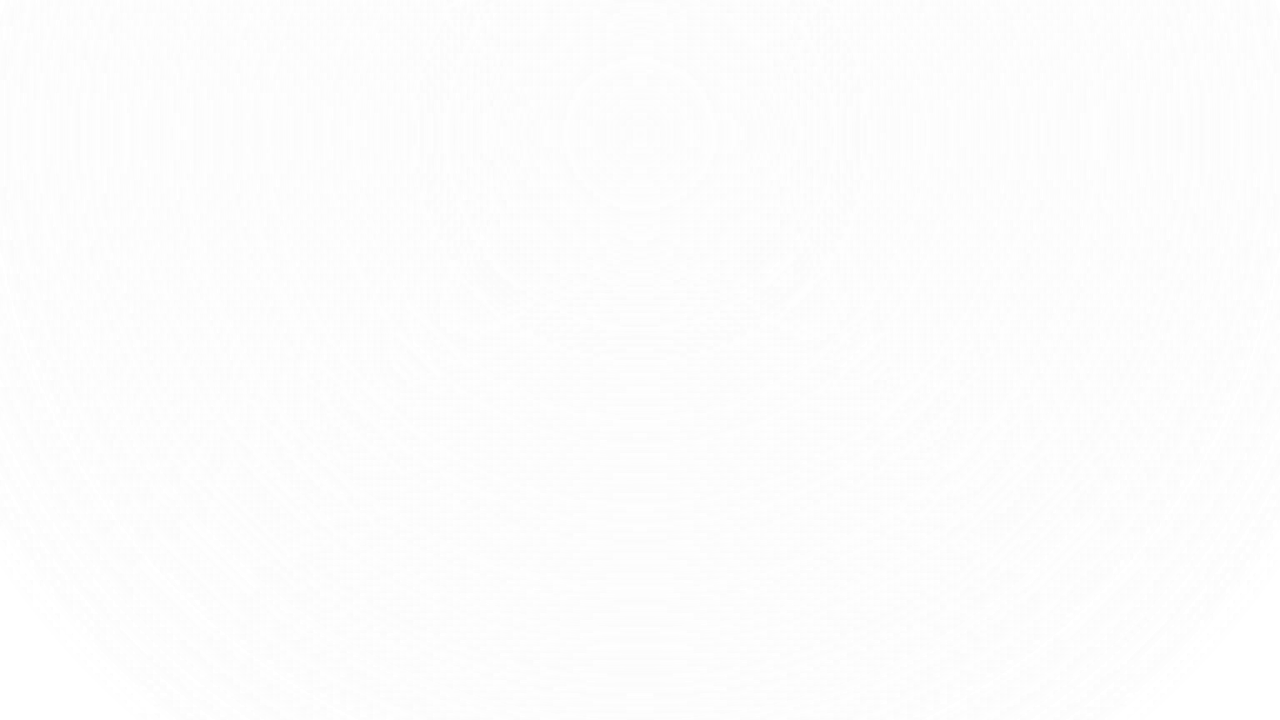 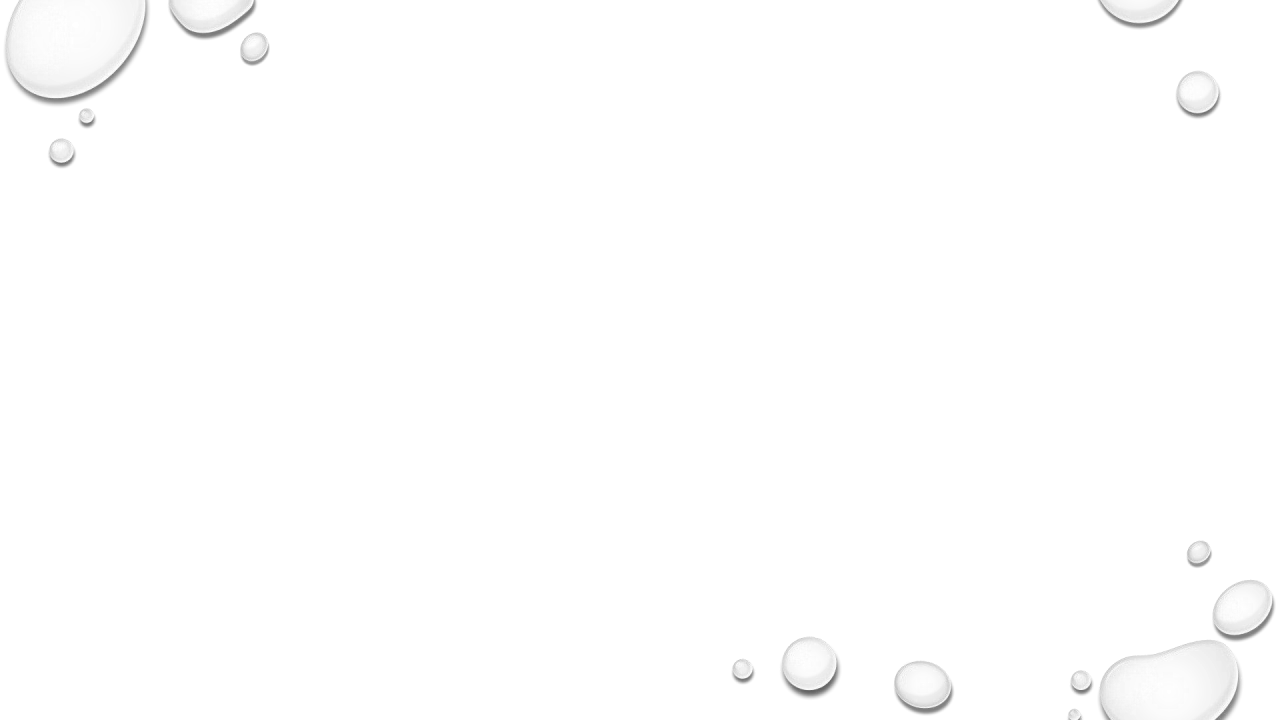 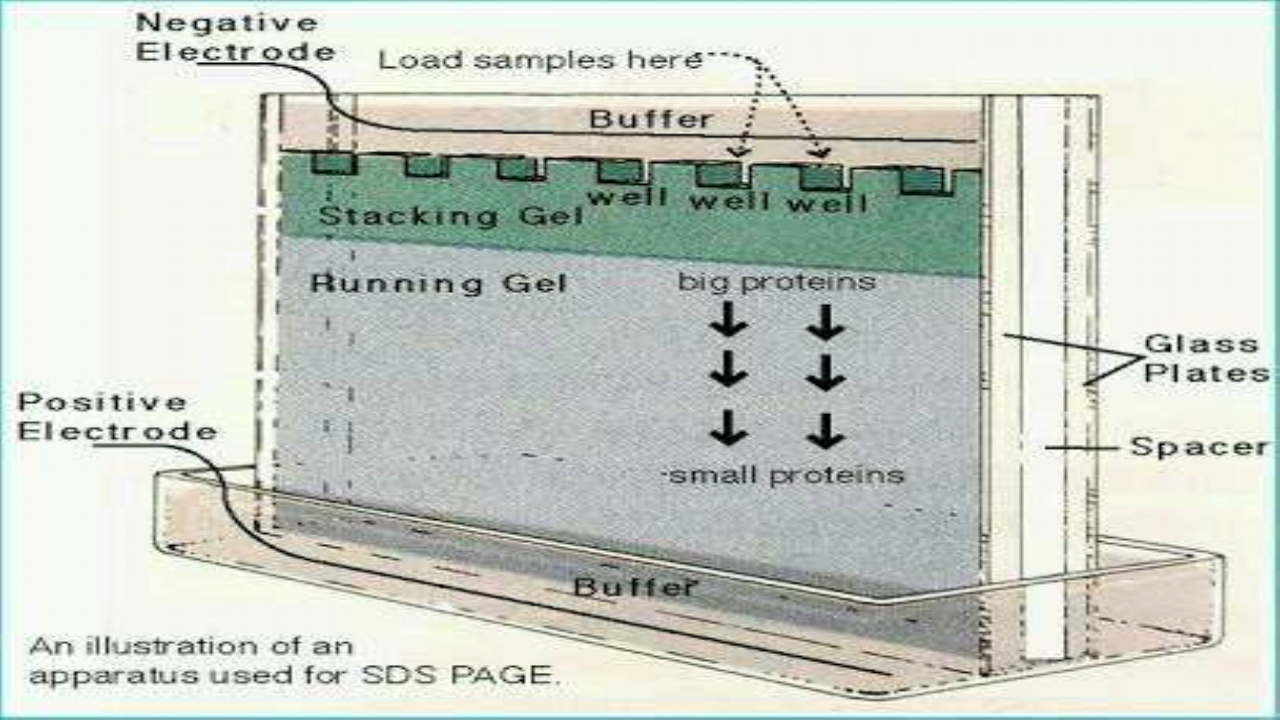 Basic Science H.O.T.
18-03-2017
45
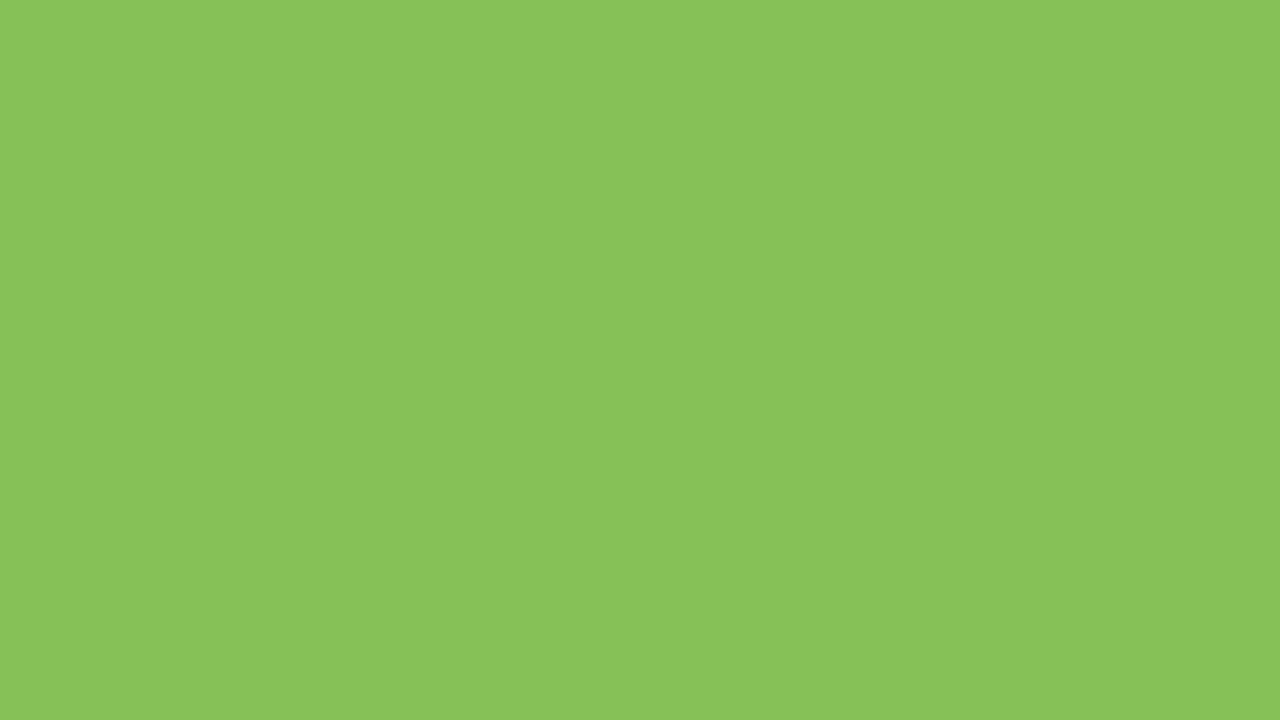 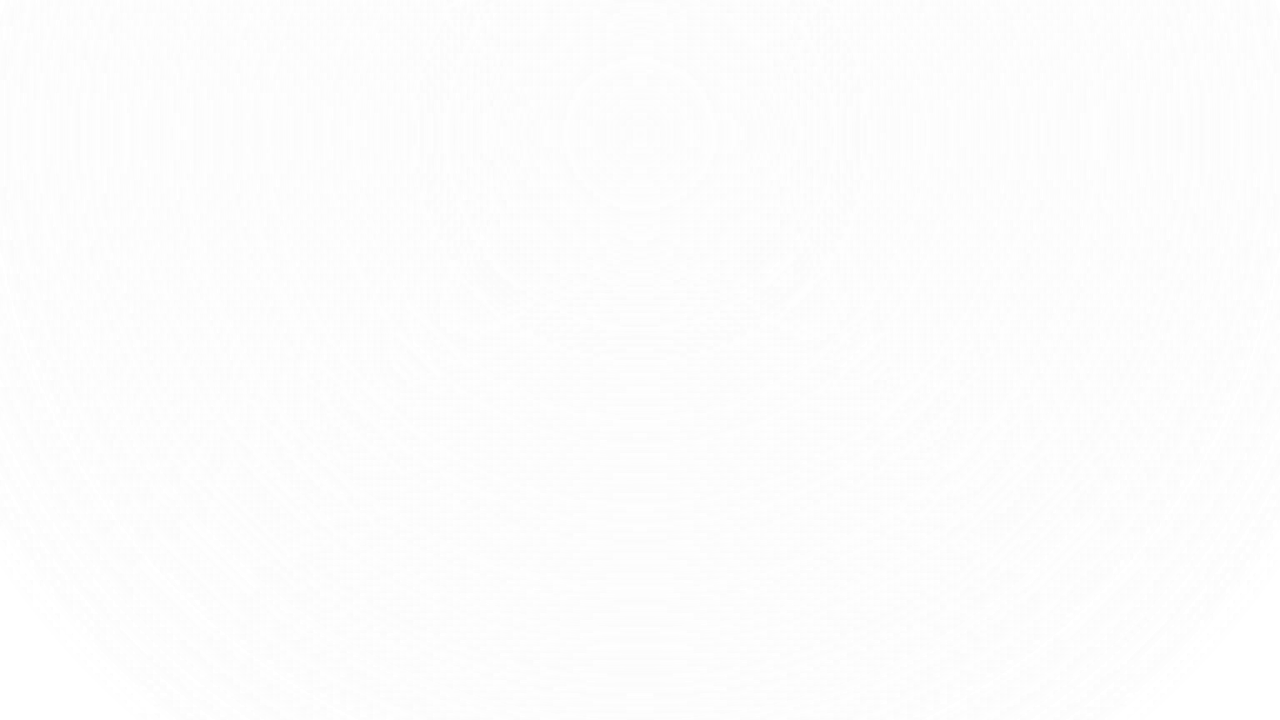 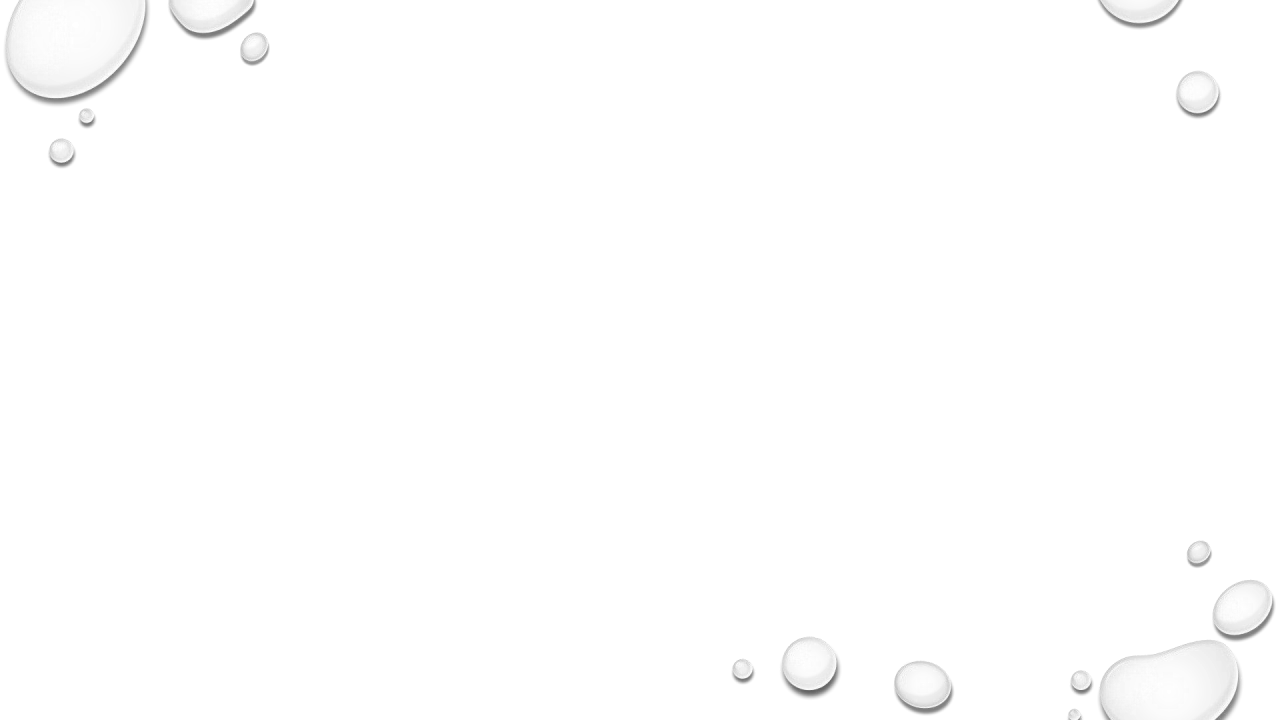 8. PACKING
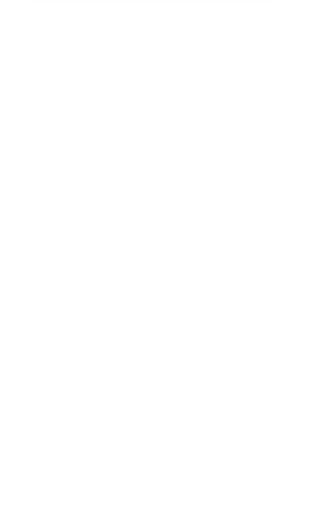 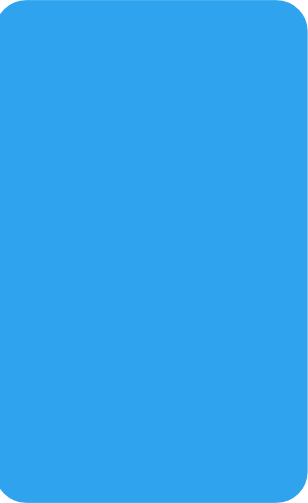 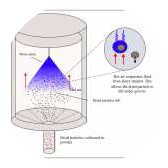 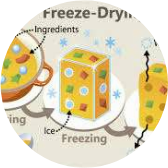 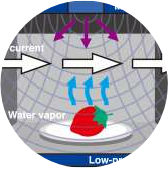 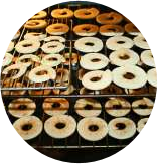 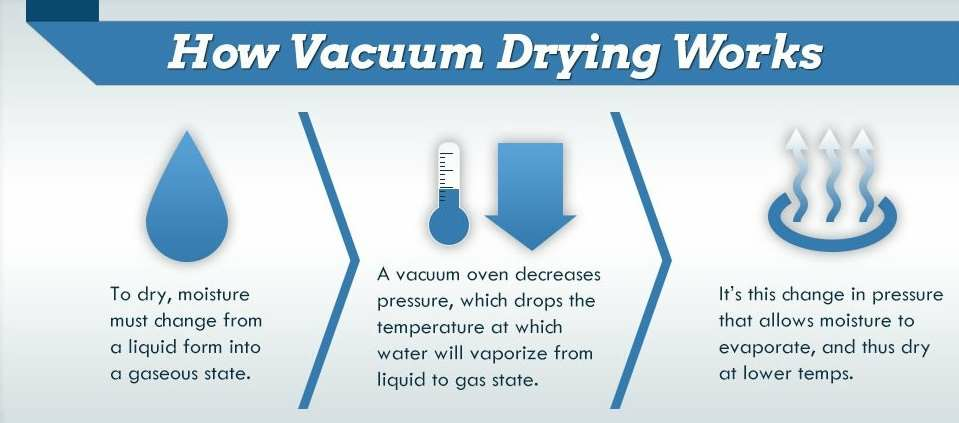 Freeze
•Drying
Spray
Vaccum
drying
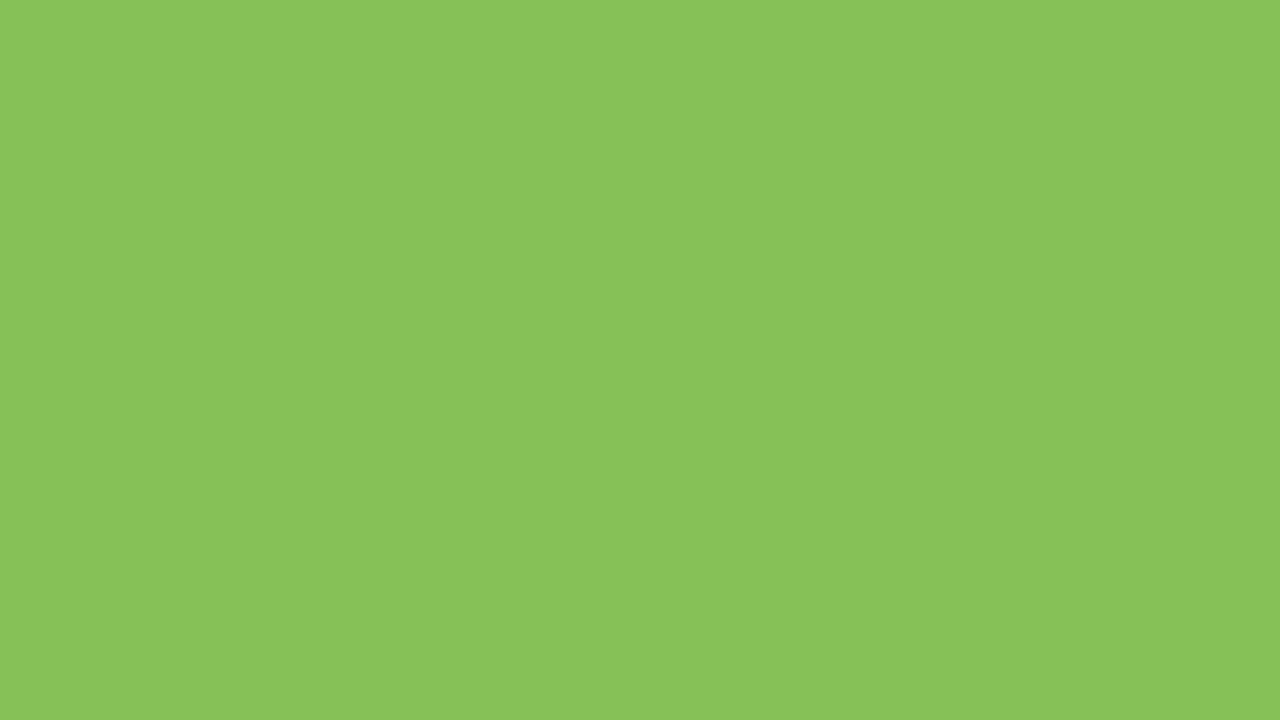 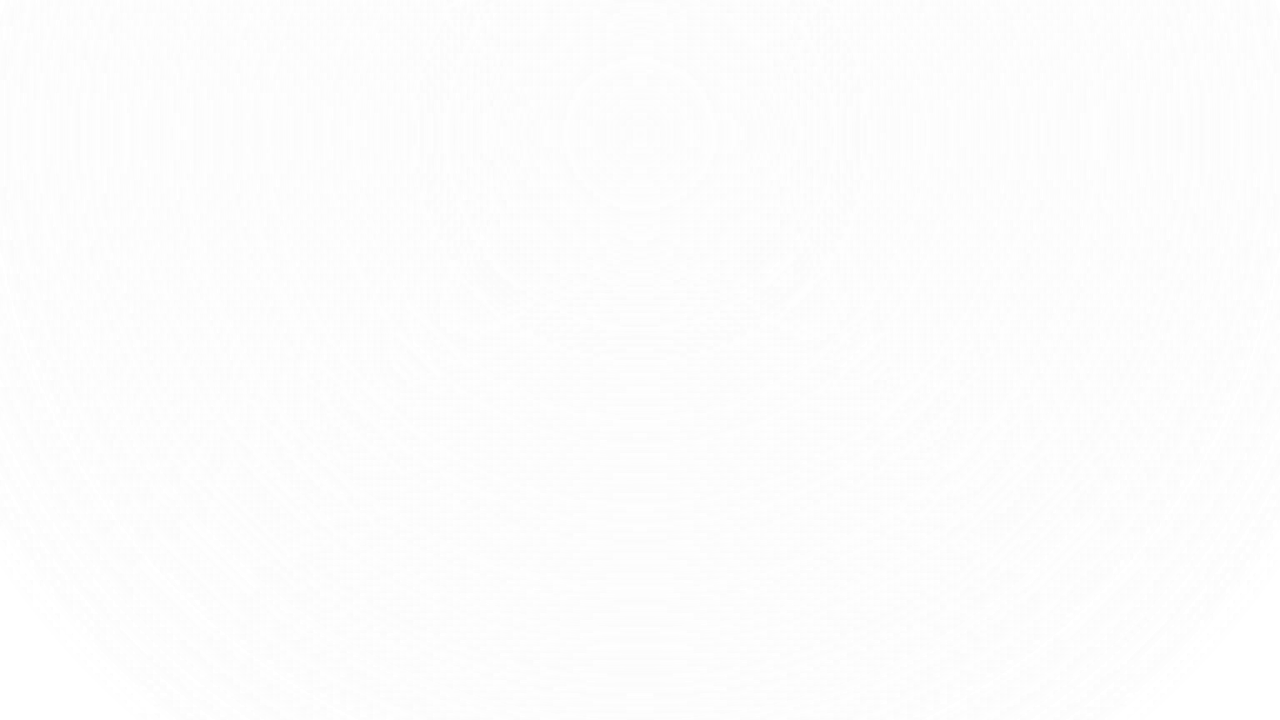 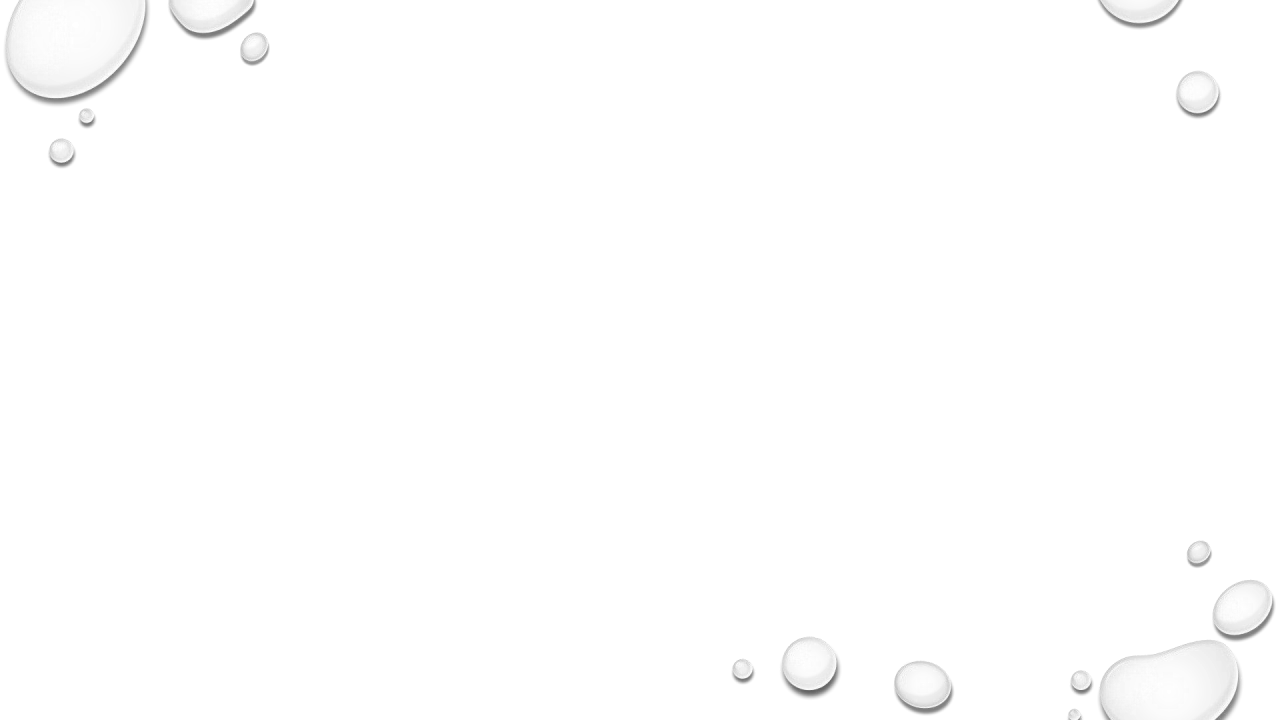 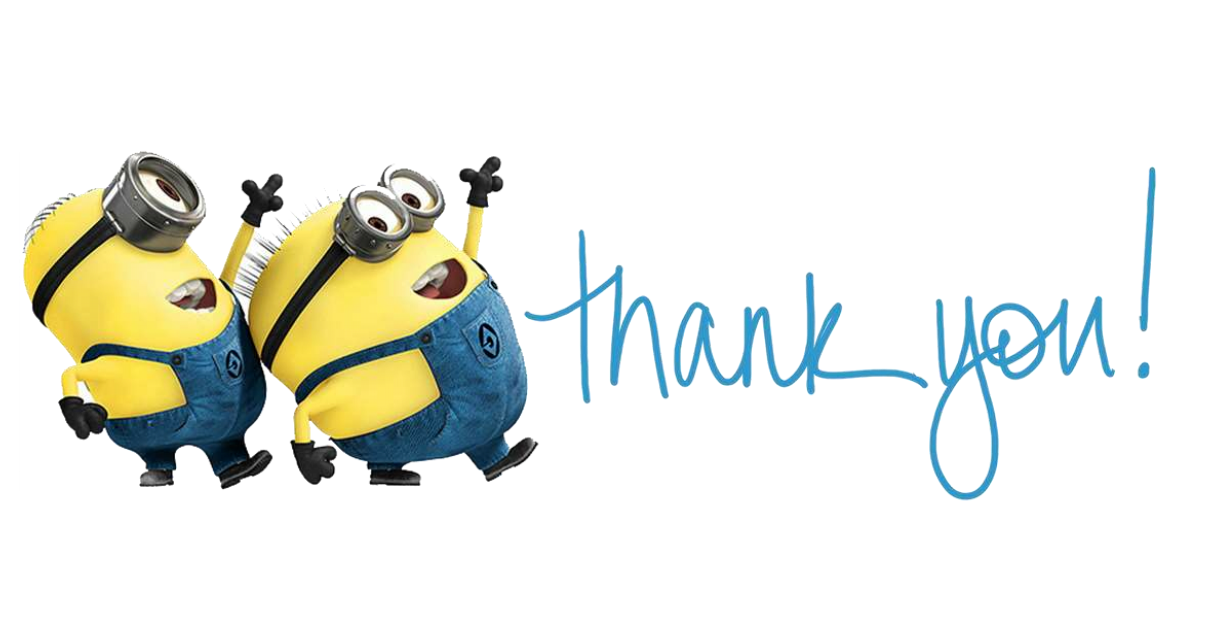 Basic Science H.O.T.
18-03-2017
59